Welkom op de dertiende virtuele rondleiding 
in de Plantentuin

woensdag 18 augustus 2021
Rotstuin
RTS
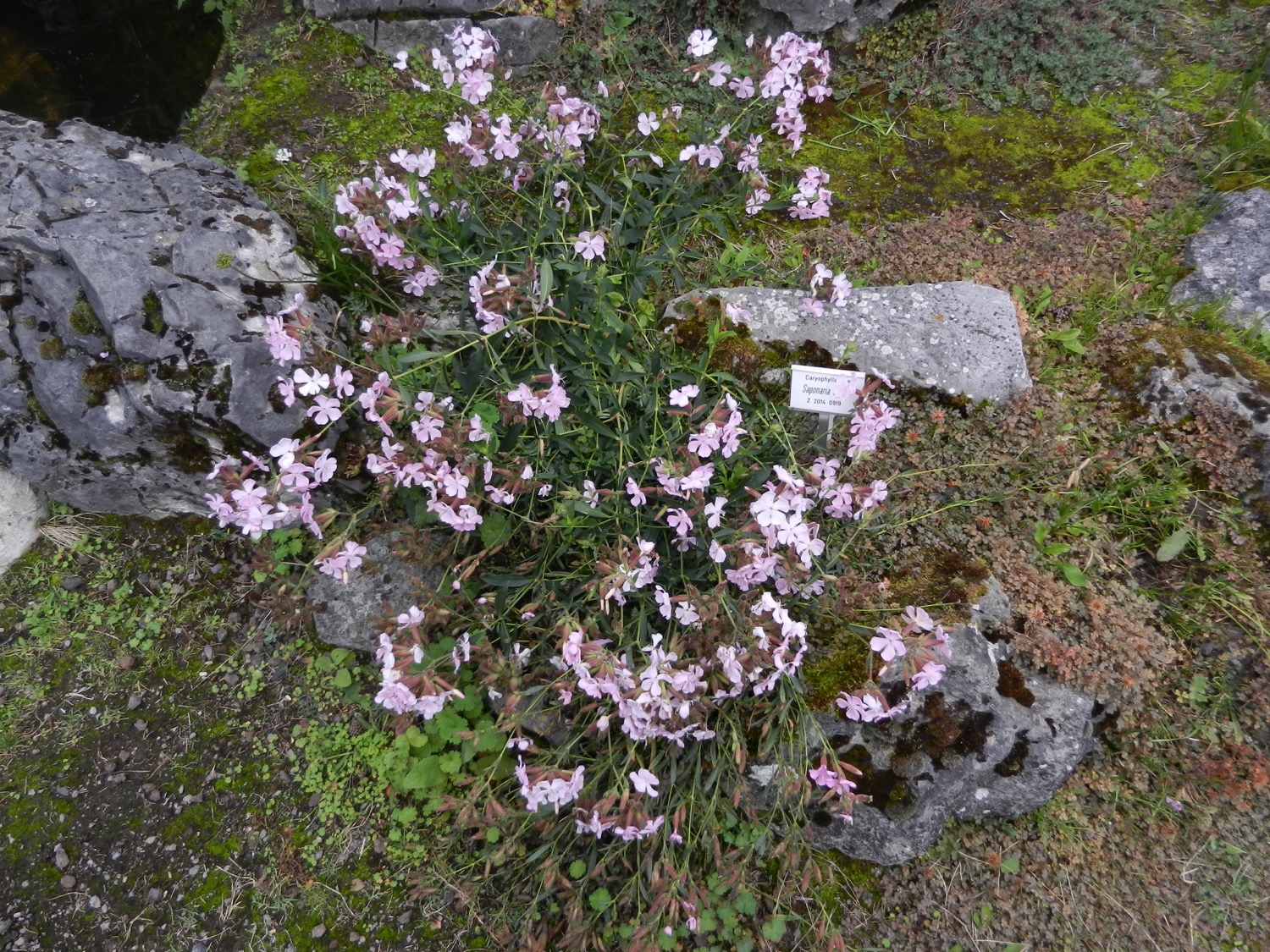 [Speaker Notes: Cyprisch zeepkruid (Saponaria cypria)
Anjerfamilie (Caryophyllaceae)

Zeepkruid is herkenbaar door de bloembouw: de bloem is niet omgeven door bracteeën, de kelk is vergroeid en langwerpig cylindrisch, de kroonbladen dragen kleine schubjes aan de voet van de zoom, en er zijn twee stijlen. 
En deze soort groeit enkel op Cyprus…]
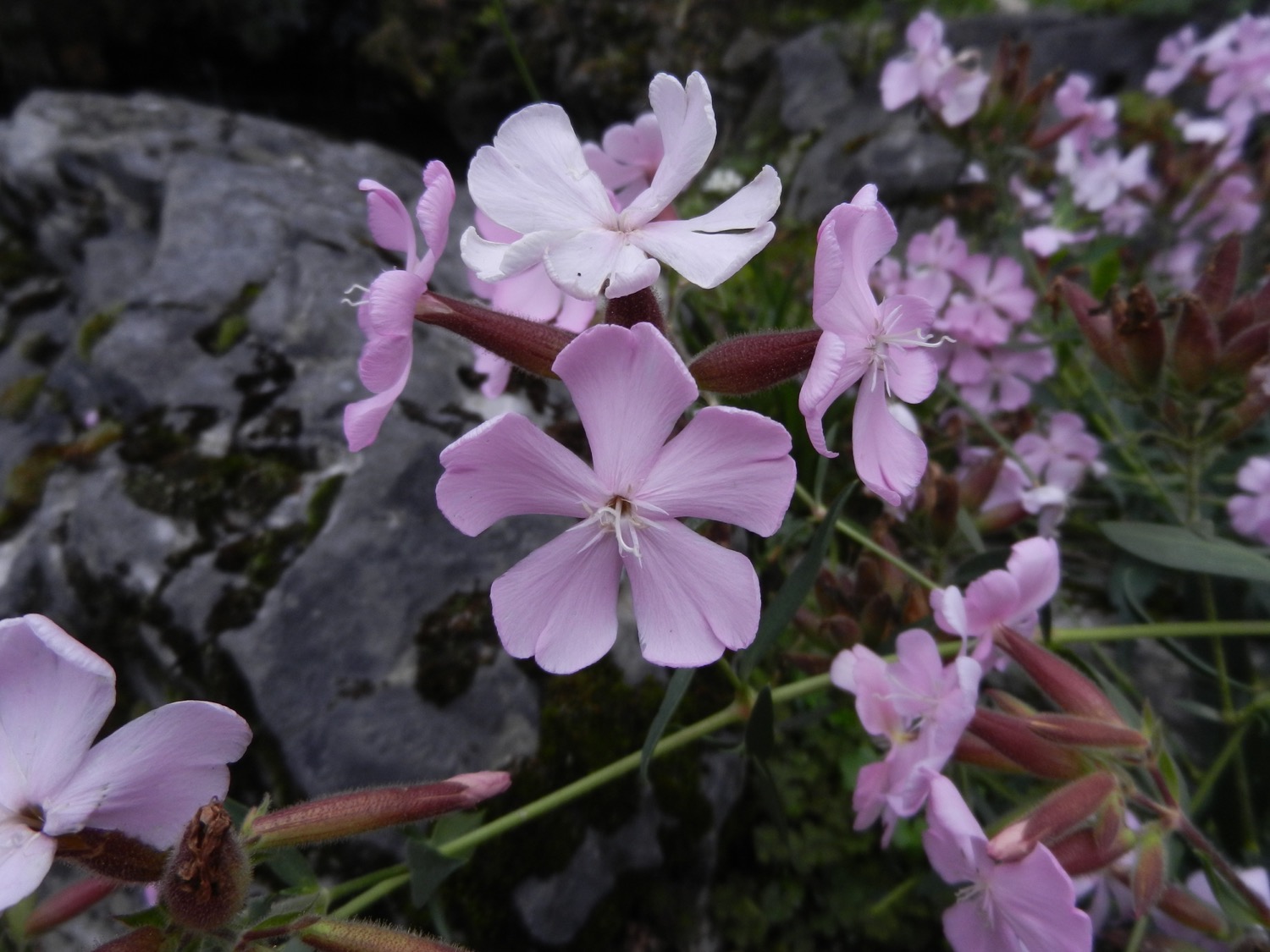 [Speaker Notes: Cyprisch zeepkruid (Saponaria cypria)
Anjerfamilie (Caryophyllaceae)

Zeepkruid is herkenbaar door de bloembouw: de bloem is niet omgeven door bracteeën, de kelk is vergroeid en langwerpig cylindrisch, de kroonbladen dragen kleine schubjes aan de voet van de zoom, en er zijn twee stijlen. 
En deze soort groeit enkel op Cyprus…]
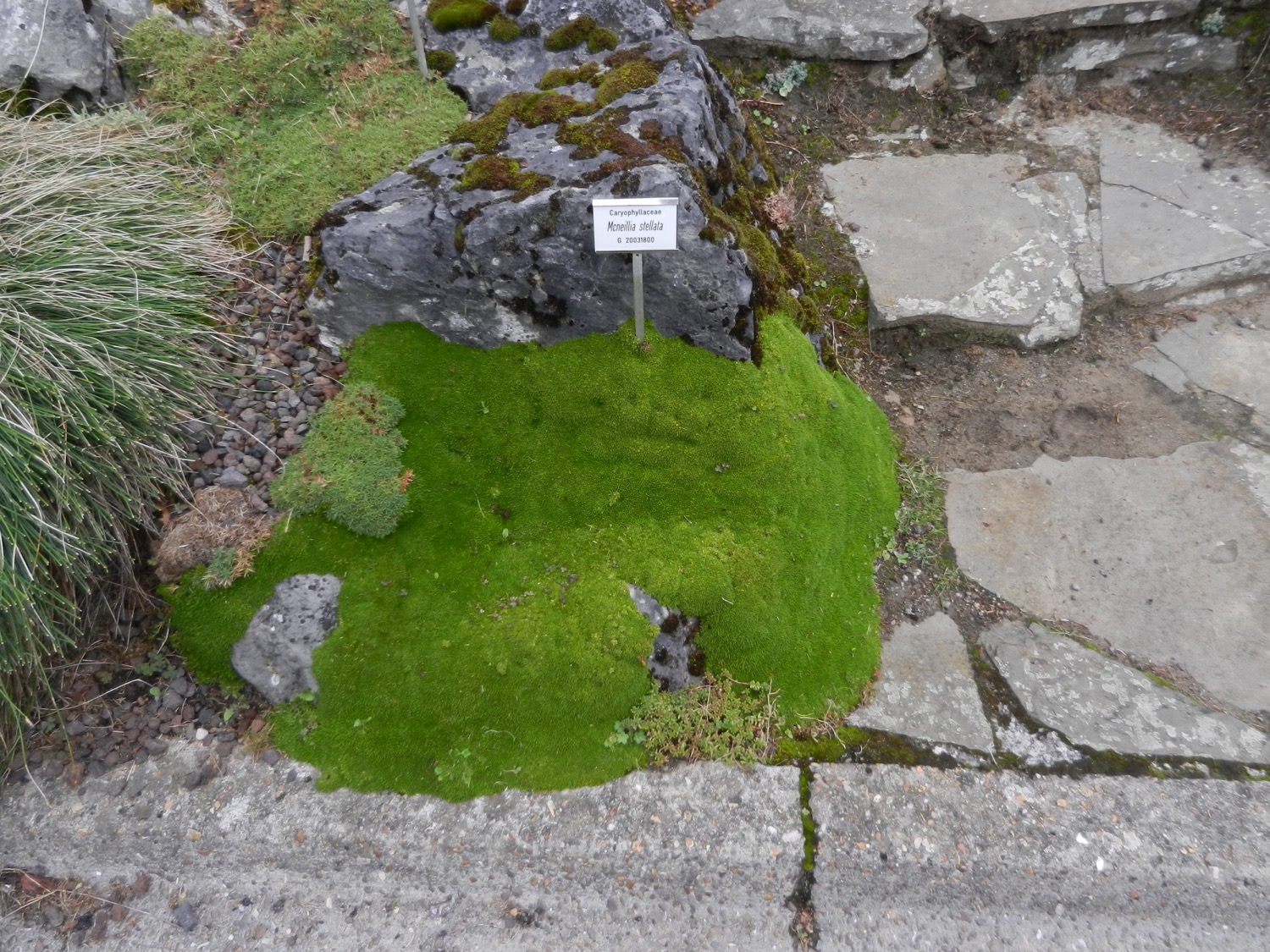 [Speaker Notes: Mcneillia stellata 
Anjerfamilie (Caryophyllaceae)

Een zeer mooi kussen, amper herkenbaar als Bloemplant…
In 2003 ontvangen als zaad onder de naam Minuartia stellata. Dit genus telde vroeger 175 soorten, alle met een vruchtbeginsel waarop 3 stijlen, en een vruchtje met drie kleppen of tanden. 
Deze kenmerken blijken een polyfyletisch genus te omschrijven, dat nu is opgesplitst in 11 kleinere, maar monofyletische genera.]
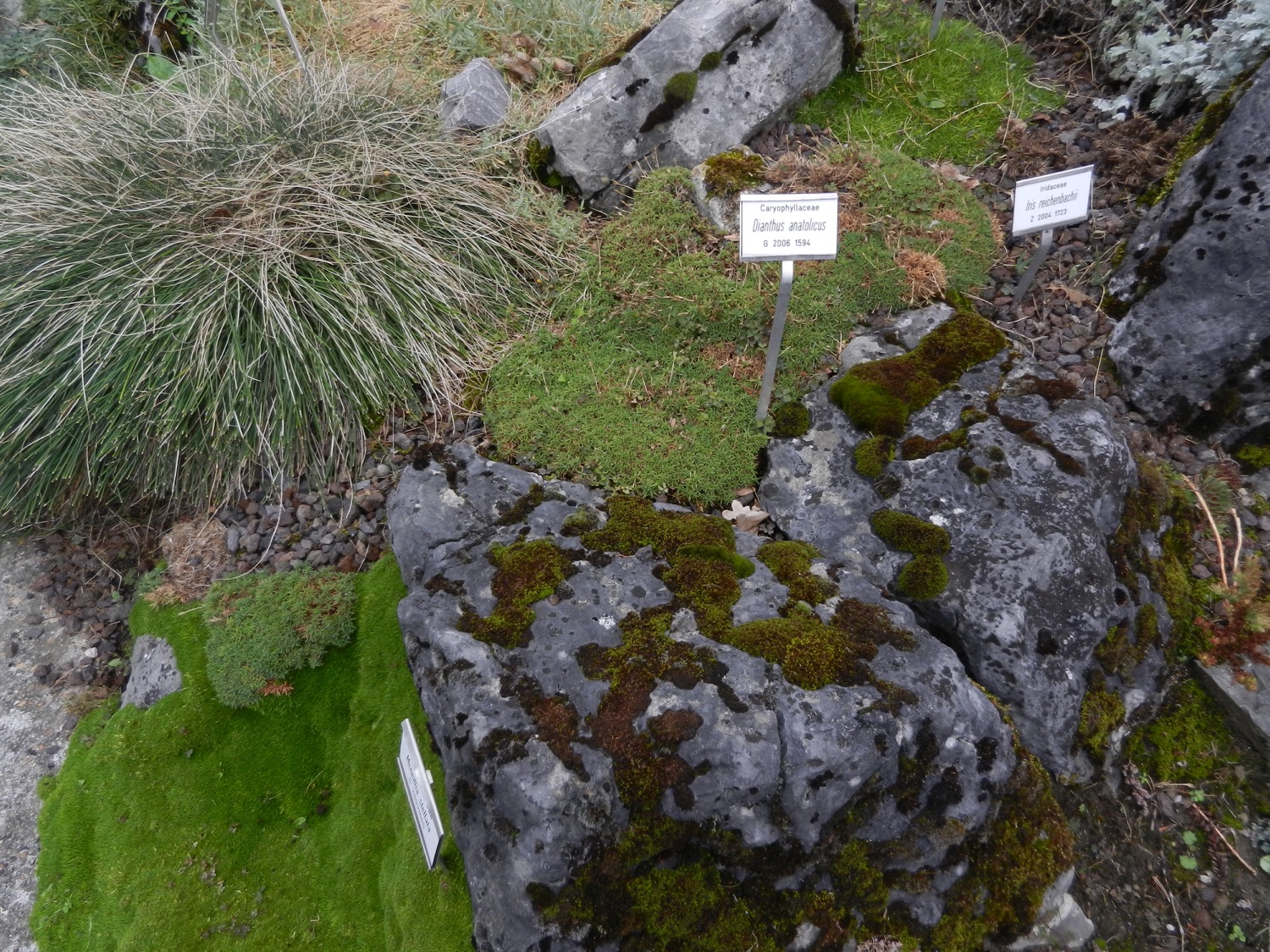 [Speaker Notes: Anatolische anjer (Dianthus anatolicus)
Anjerfamilie (Caryophyllaceae)

Een ander soort kussen, waarvan een deeltje is afgesplitst en moedig standhoudt tegenover de groeiende Mcneillia stellata. 
Als Dianthus is deze soort herkenbaar aan de bloem, die aan de voet door een aantal bracteeën is omgeven, en daarnaast nog twee stijlen vertoont.]
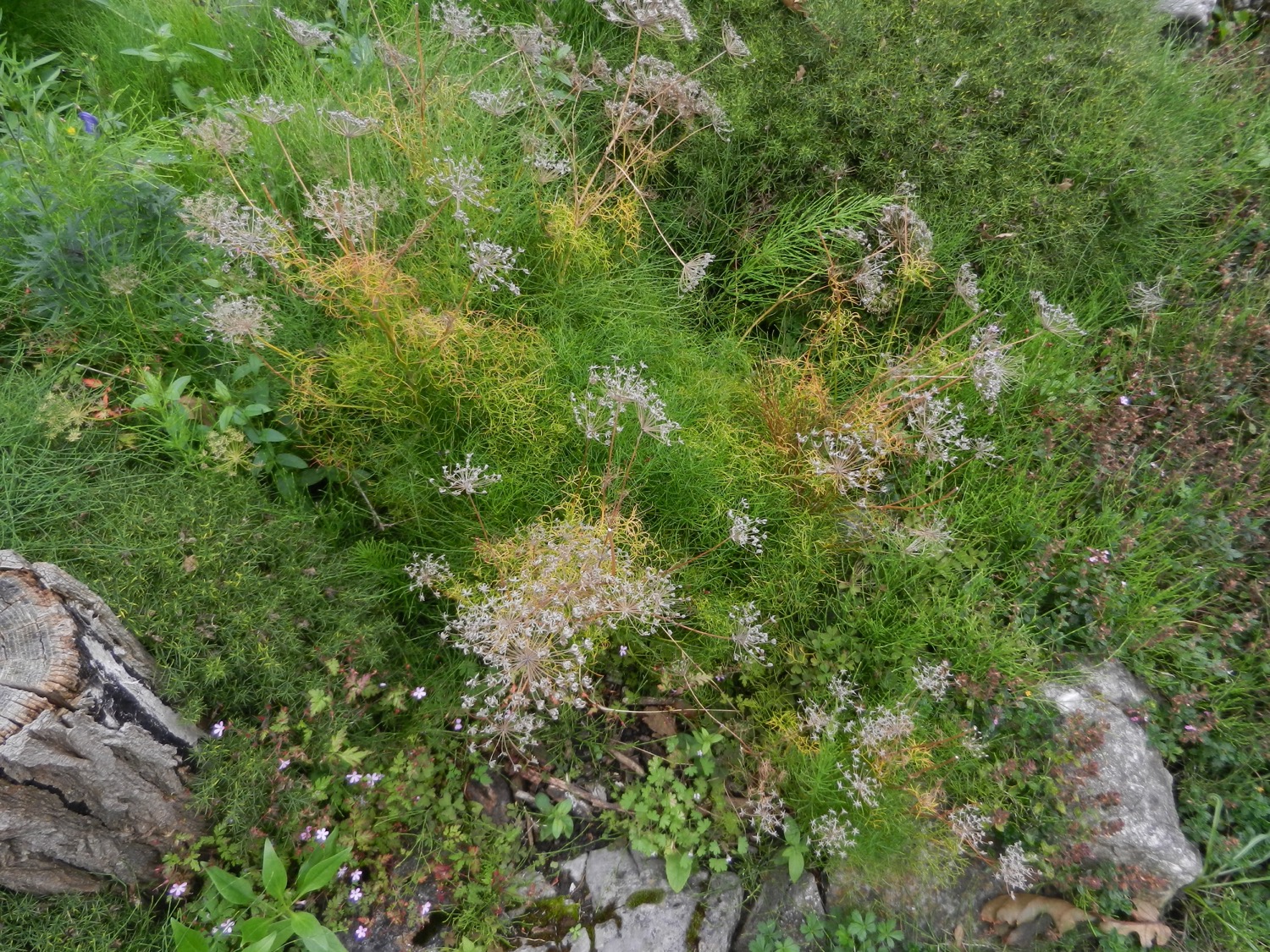 [Speaker Notes: Athamanta turbith 
Schermbloemenfamilie (Apiaceae)

Een warrelige plant, die nu is uitgebloeid en ook grotendeels is uitgevrucht.]
Border Ledeganckstraat
BLS
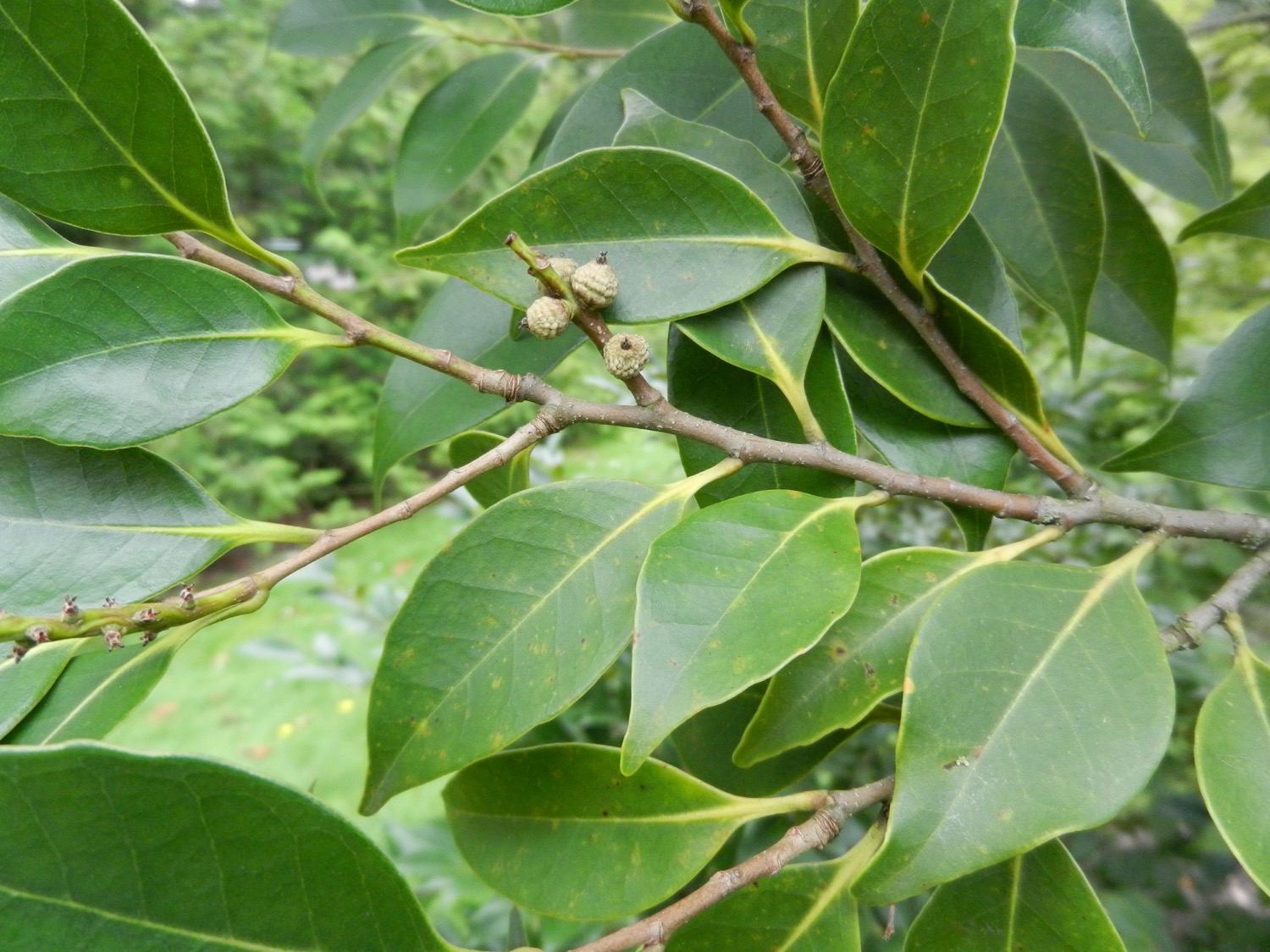 [Speaker Notes: Castanopsis sieboldii 
Beukenfamilie (Fagaceae)

Links een takje met nog zeer jonge vruchtjes, centraal vruchtjes in een volgende fase van de rijping, die als proces twee jaar in beslag neemt.]
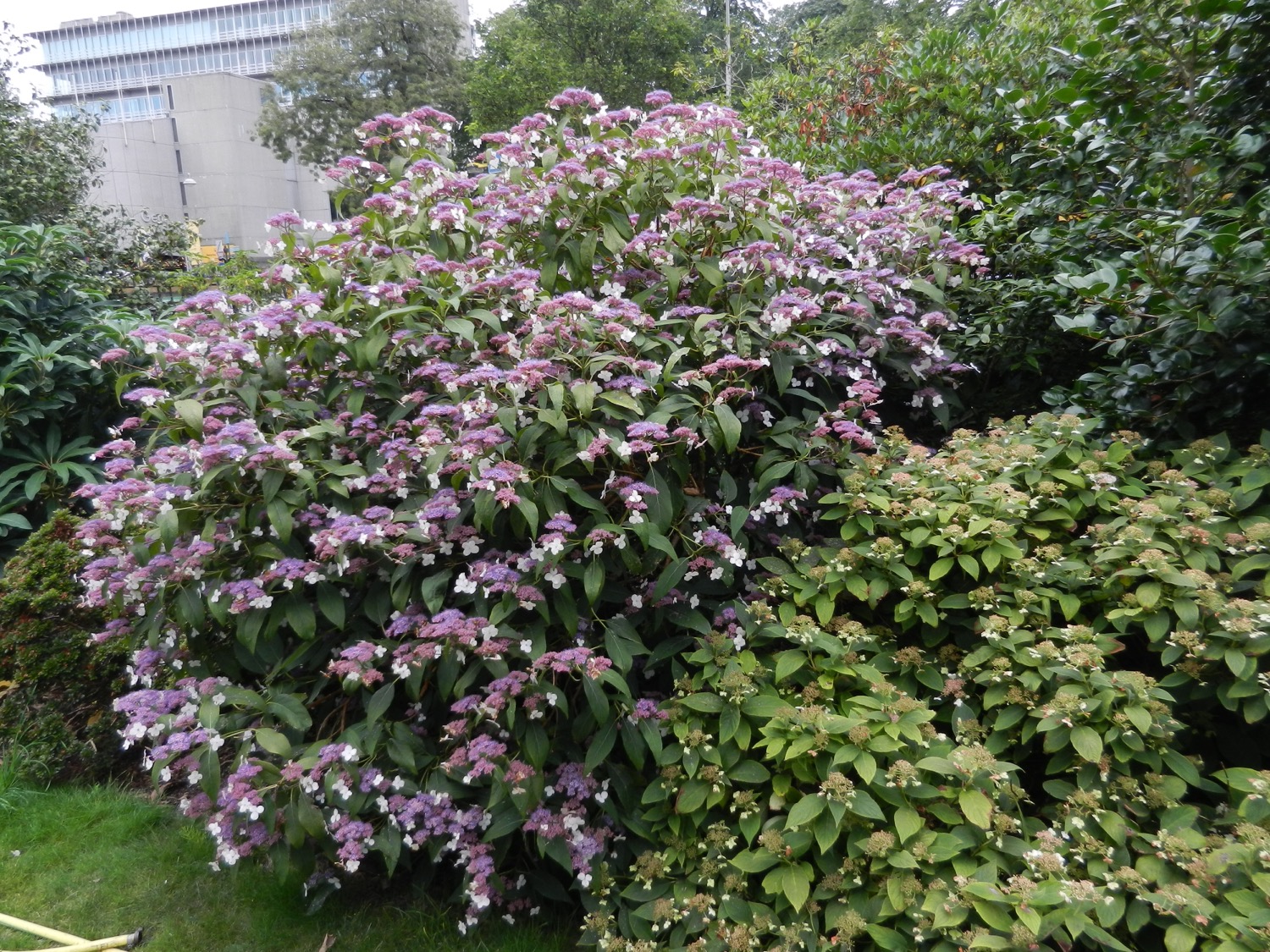 [Speaker Notes: Hydrangea aspera 
Hortensiafamilie (Hydrangeaceae)

Dankzij deze natte zomer staat deze plant nu in volle pracht te bloeien, waar ze in de vorige zomers vaak last had van iets te veel zon…]
Systematiek Eudicotylen
SEU
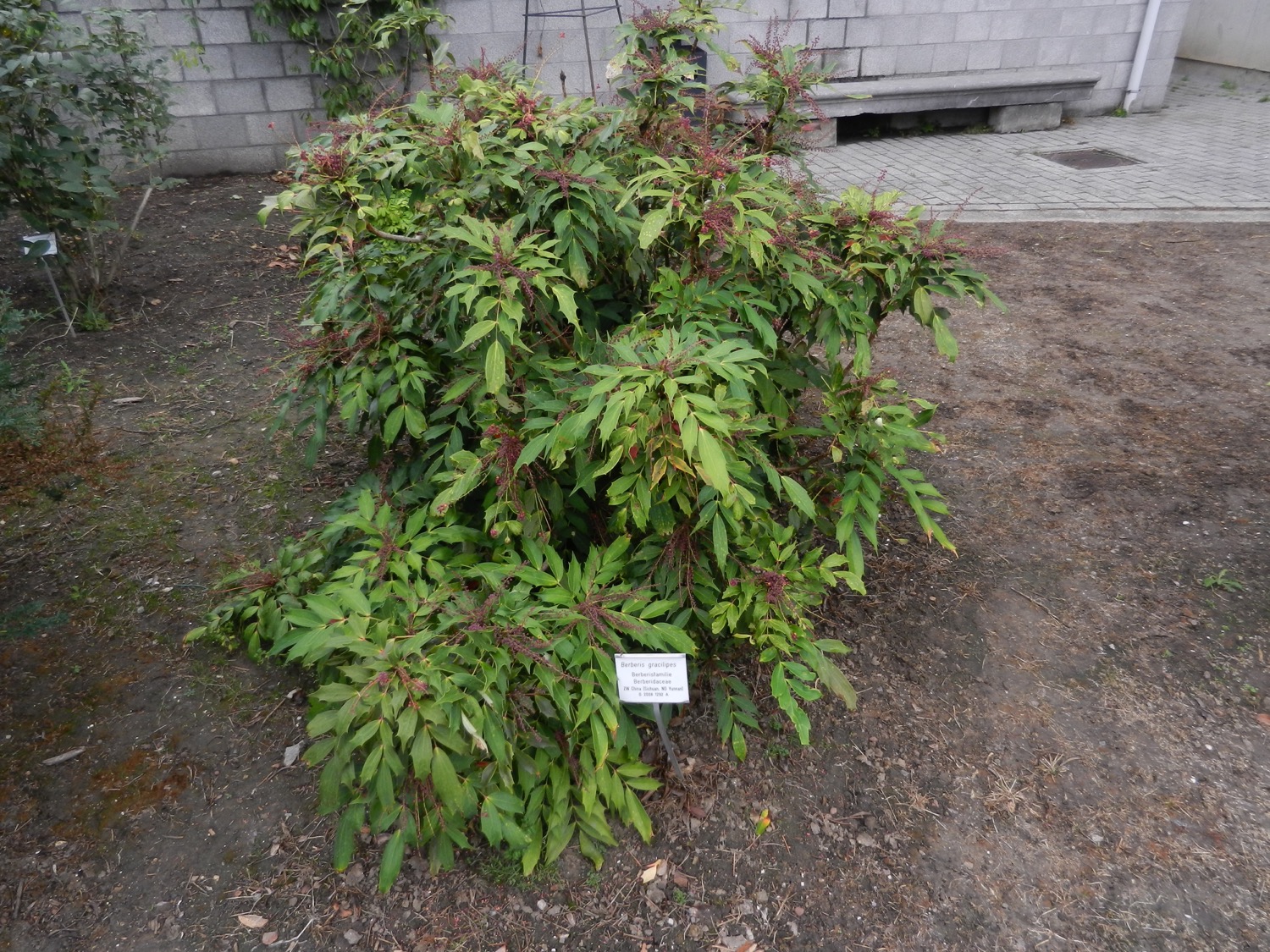 [Speaker Notes: Mahonia gracilipes 
Berberisfamilie (Berberidaceae)

Een krachtige groeier, met zeer harde bladeren, en nu reeds volop met bloemknoppen, waarvan enkele al zijn geopend.]
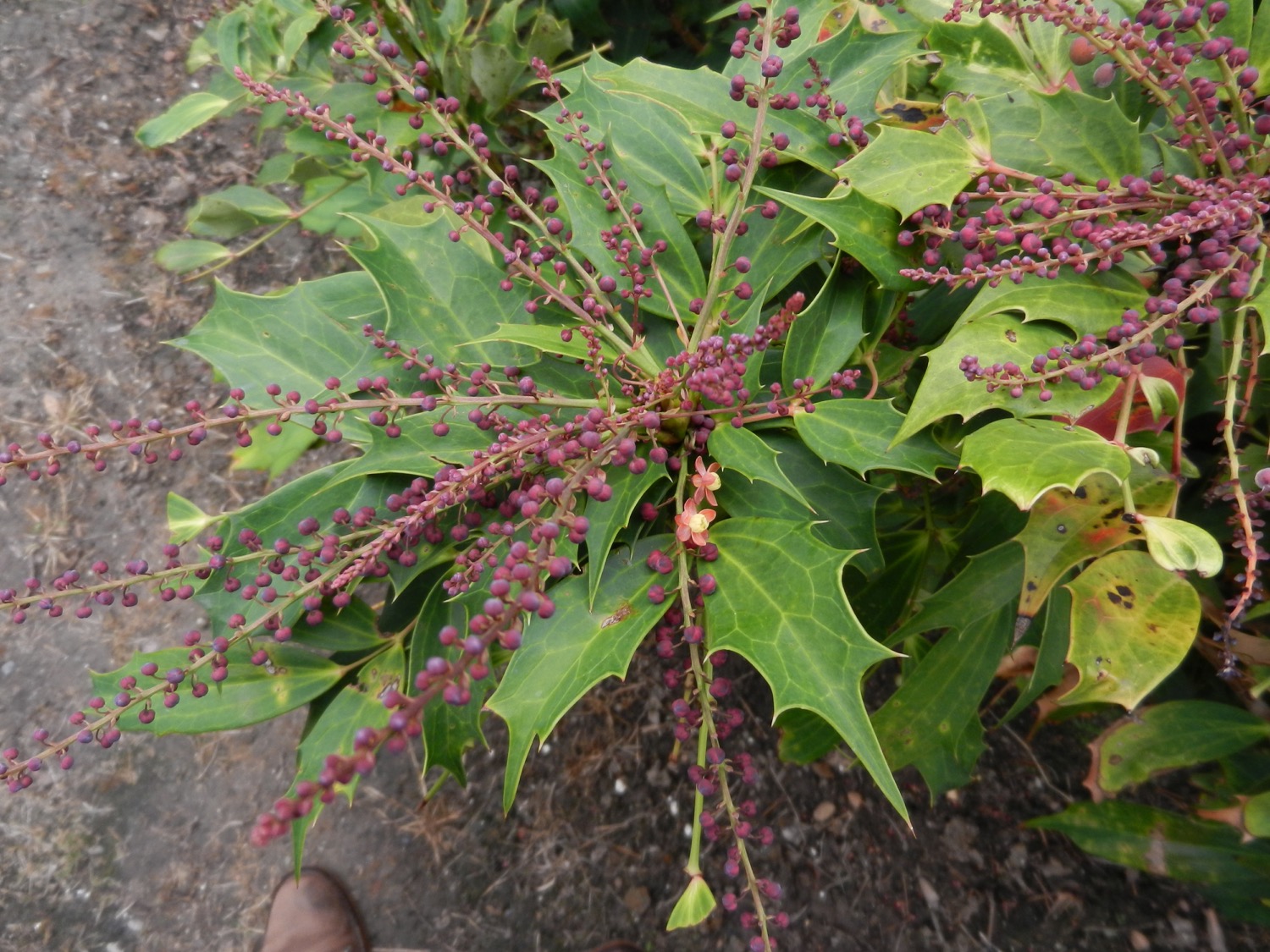 [Speaker Notes: Mahonia gracilipes 
Berberisfamilie (Berberidaceae)

Een krachtige groeier, met zeer harde bladeren, en nu reeds volop met bloemknoppen, waarvan enkele al zijn geopend.]
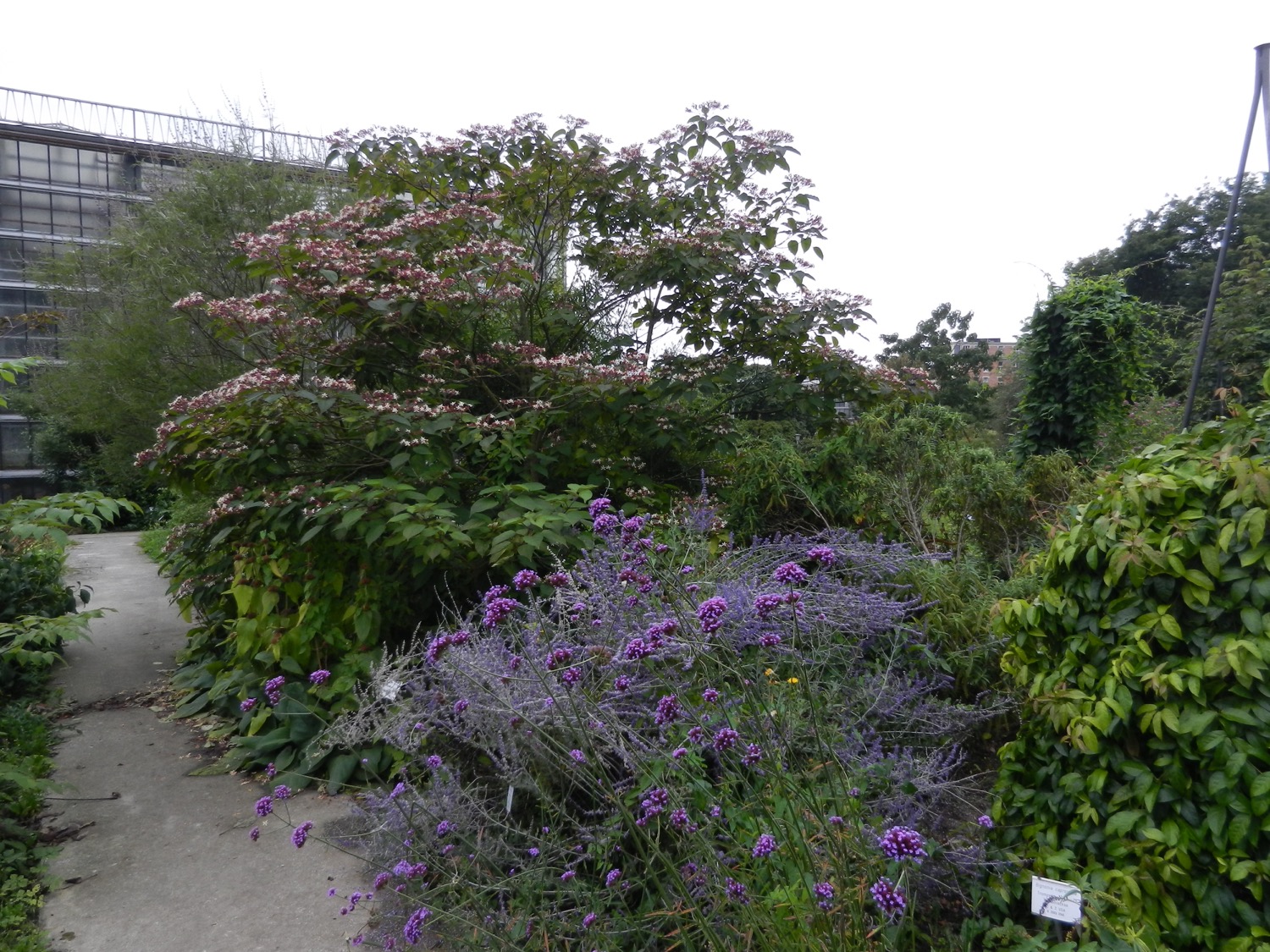 [Speaker Notes: Clerodendrum trichotomum 
Lipbloemenfamilie (Lamiaceae)

Een zeer flinke en veroverende plant, die ook hier opschiet met vrij talrijke wortelscheuten.]
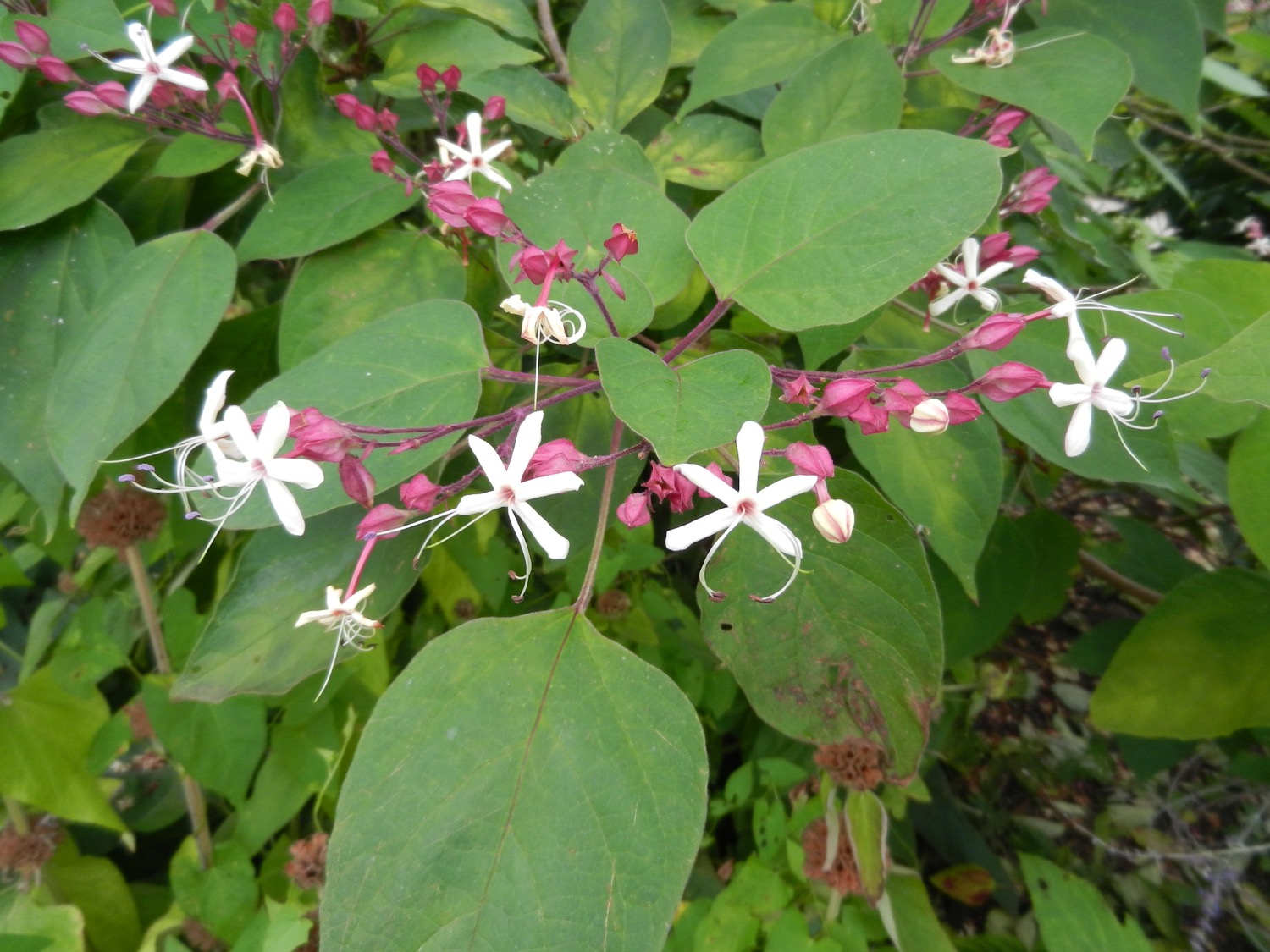 [Speaker Notes: Clerodendrum trichotomum 
Lipbloemenfamilie (Lamiaceae)

En daarenboven met bijzonder fraai gevormde bloemen, nietwaar.]
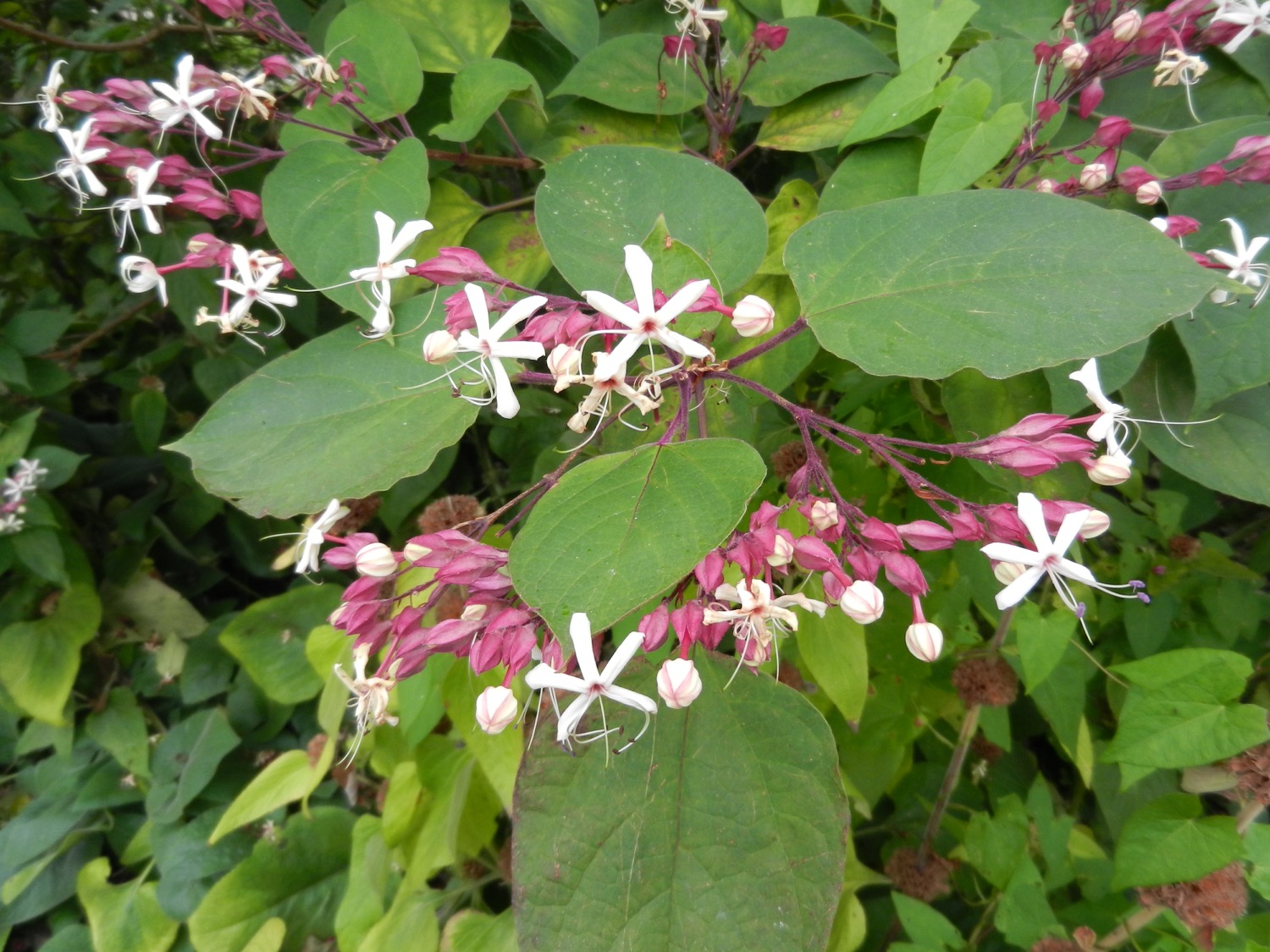 [Speaker Notes: Clerodendrum trichotomum 
Lipbloemenfamilie (Lamiaceae)

En daarenboven met bijzonder fraai gevormde bloemen, nietwaar.]
Orangerie
ORA
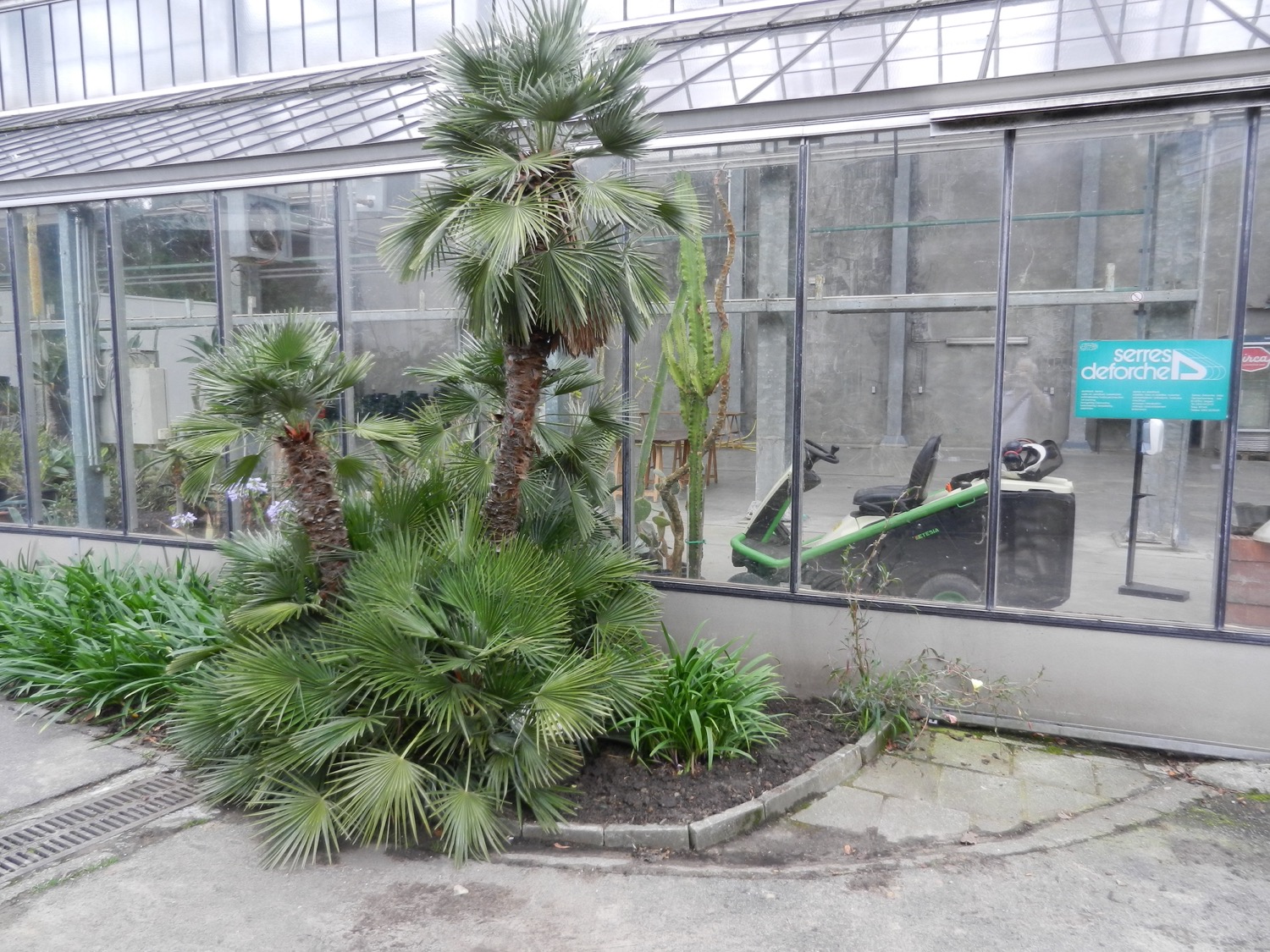 [Speaker Notes: Dwergpalm (Chamaerops humilis)
Palmenfamilie (Arecaceae)

Bij het Palmarium horen palmen aan de ingang, zo dacht Olivier, en dat is zeer terecht. 
Volwassen exemplaren van deze soort zijn goed bestand tegen onze winters, voor zover ze niet uitzonderlijk koud zouden worden.]
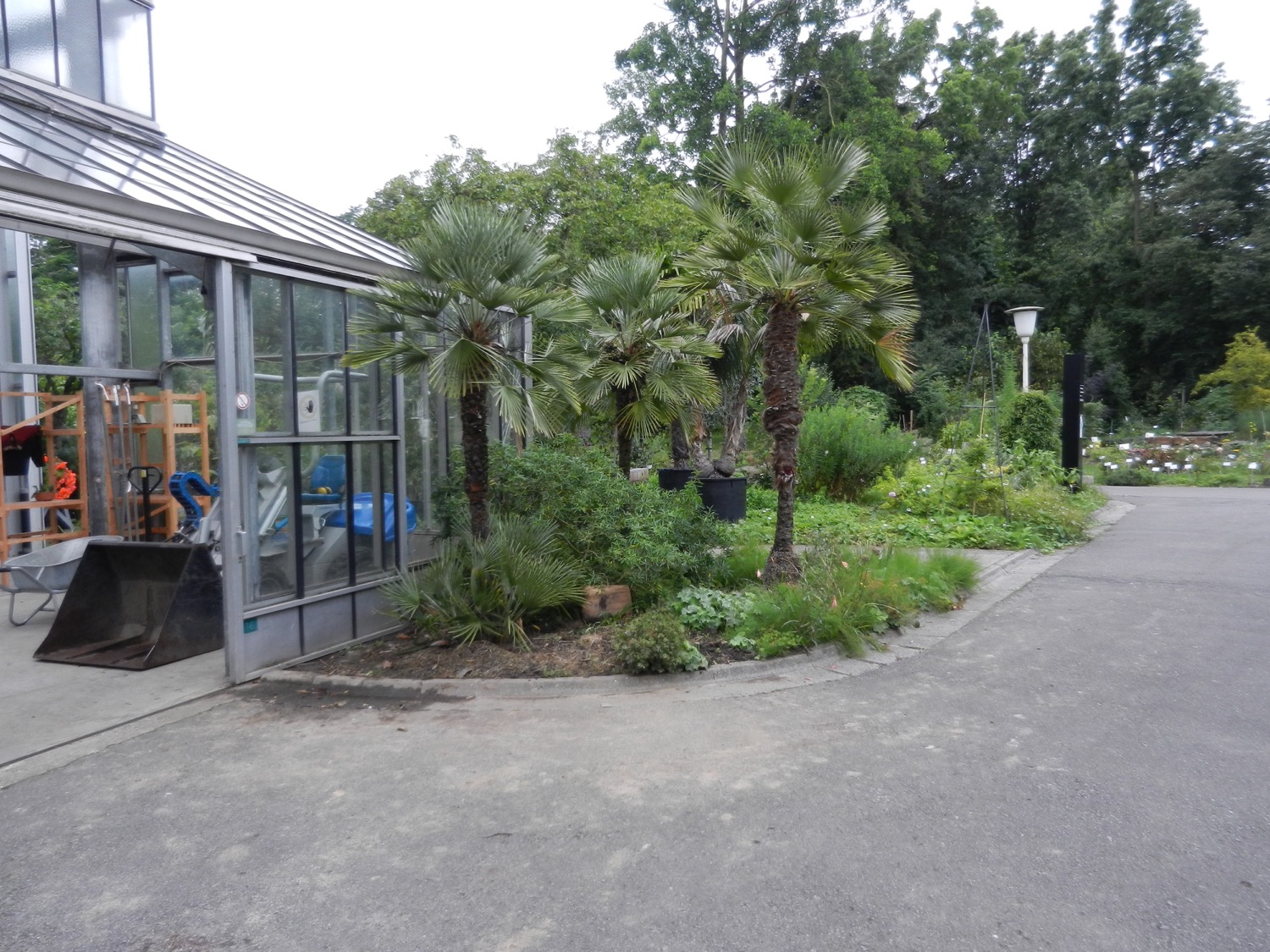 [Speaker Notes: Dwergpalm (Chamaerops humilis)
Palmenfamilie (Arecaceae)

Bij het Palmarium horen palmen aan de ingang, zo dacht Olivier, en dat is zeer terecht. 
Volwassen exemplaren van deze soort zijn goed bestand tegen onze winters, voor zover ze niet uitzonderlijk koud zouden worden.]
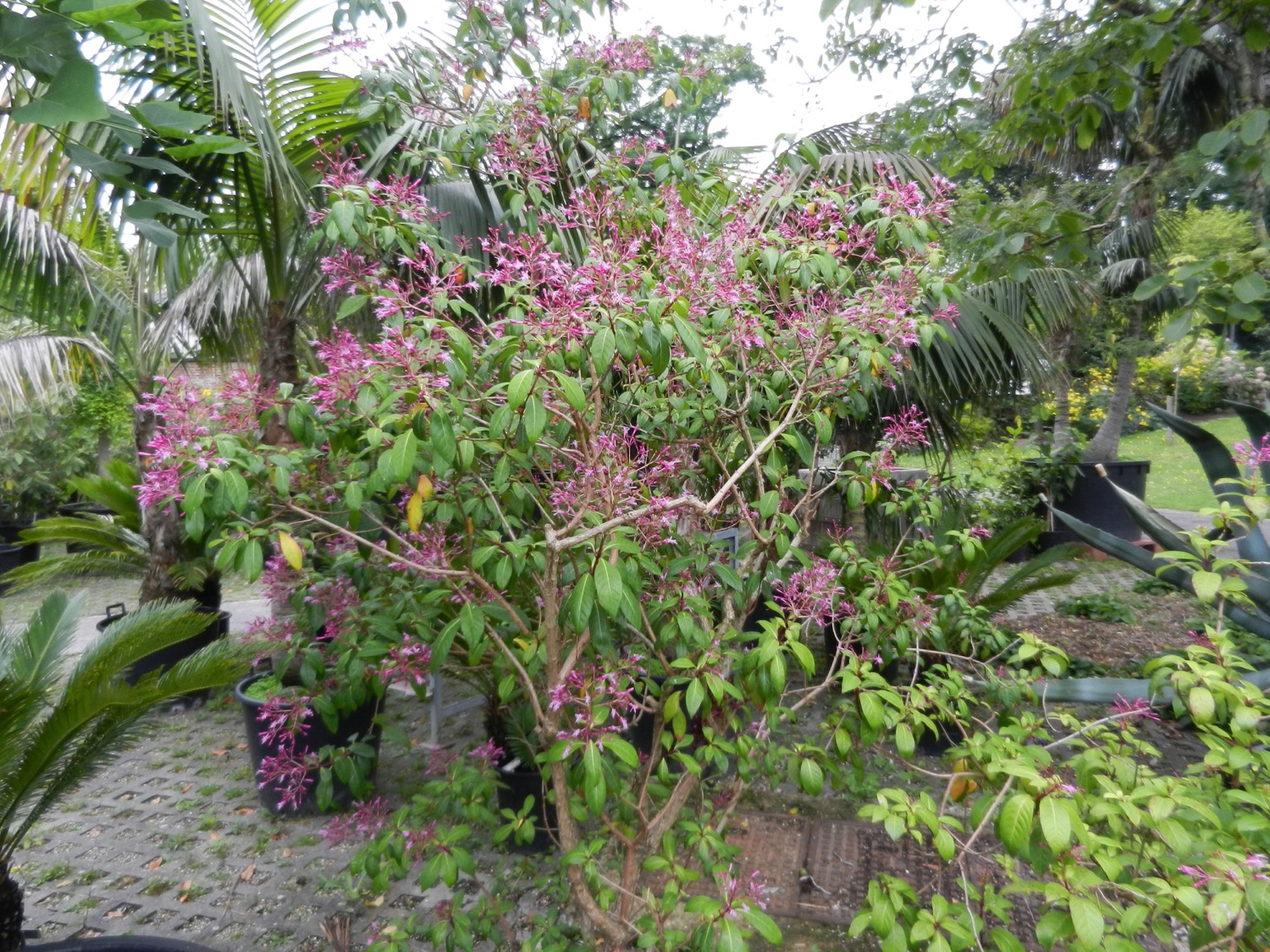 [Speaker Notes: Fuchsia paniculata 
Teunisbloemfamilie (Onagraceae)

Hier komen drie bloeiende Fuchsia-soorten aan bod.]
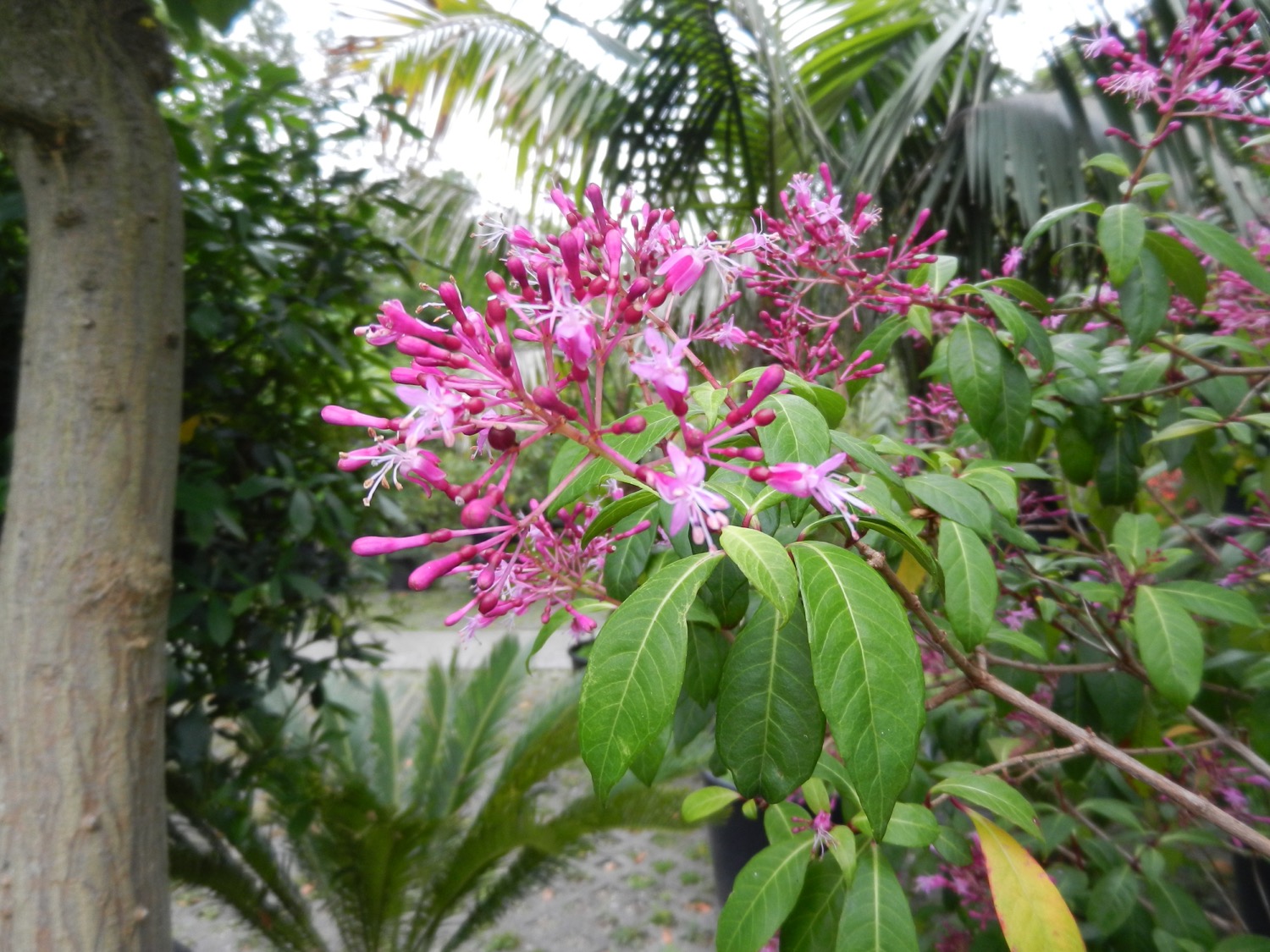 [Speaker Notes: Fuchsia paniculata 
Teunisbloemfamilie (Onagraceae)

Hier komen drie bloeiende Fuchsia-soorten aan bod.]
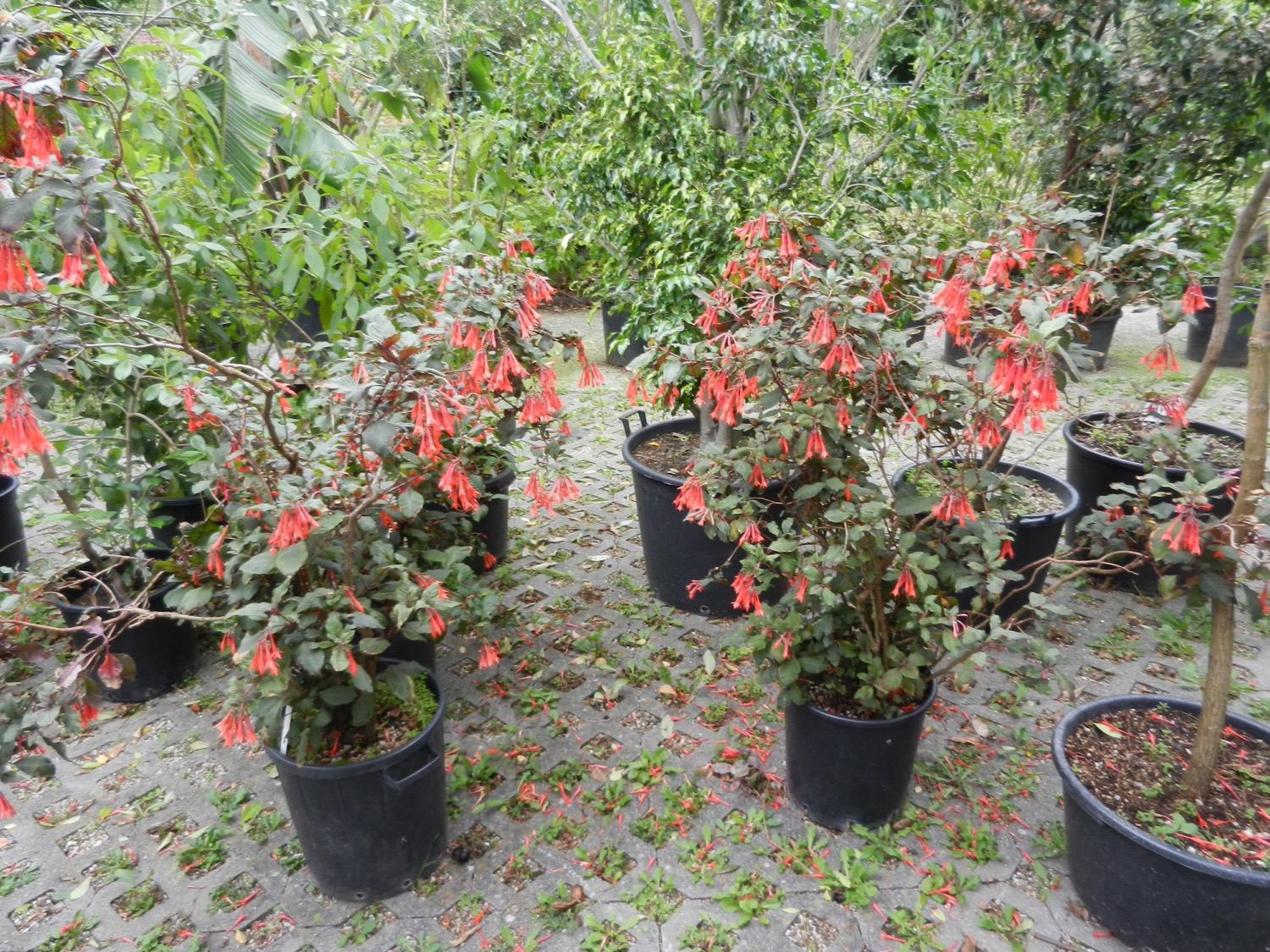 [Speaker Notes: Fuchsia triphylla 
Teunisbloemfamilie (Onagraceae)

Hier komen drie bloeiende Fuchsia-soorten aan bod.]
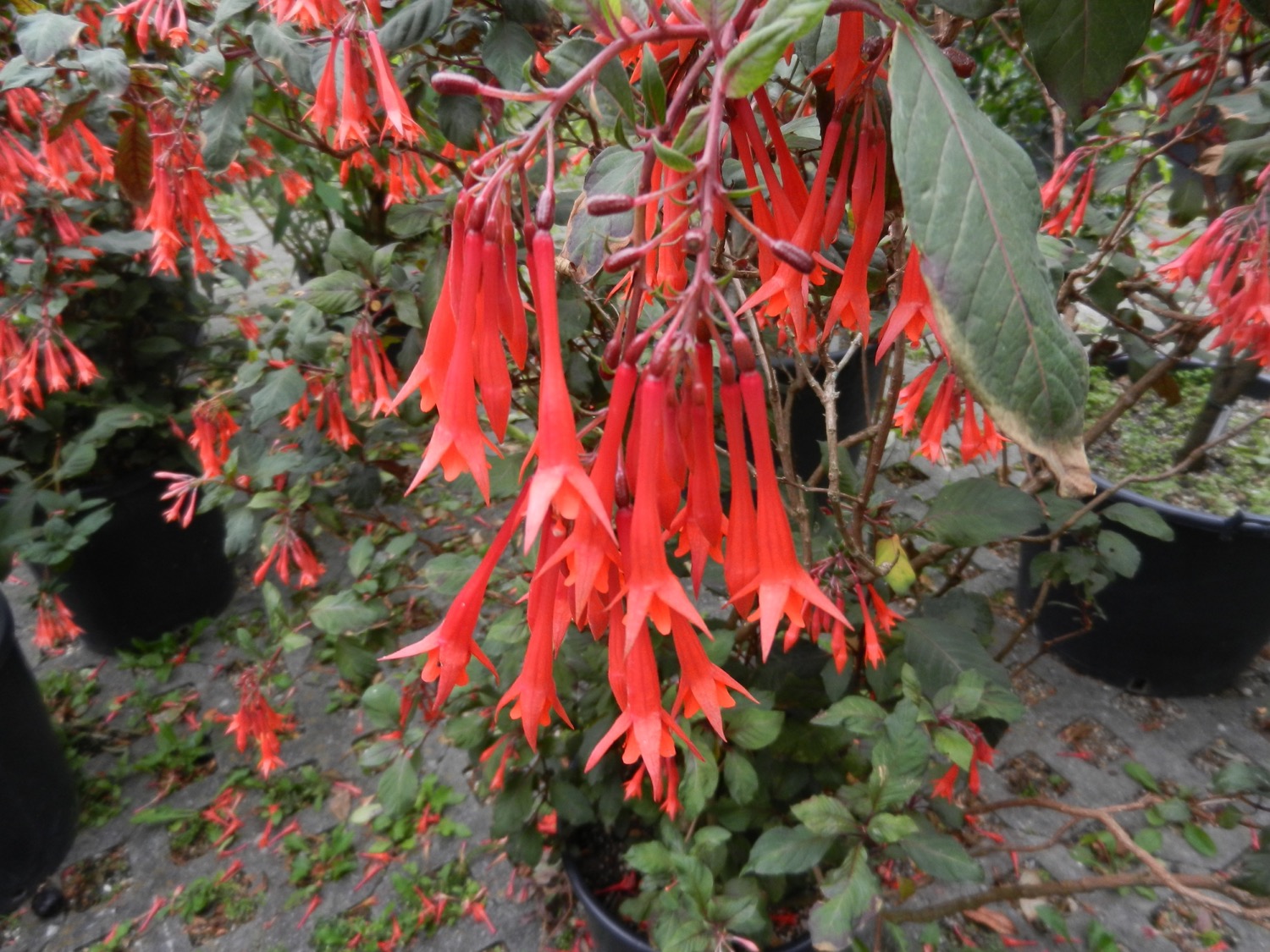 [Speaker Notes: Fuchsia triphylla 
Teunisbloemfamilie (Onagraceae)

Hier komen drie bloeiende Fuchsia-soorten aan bod.]
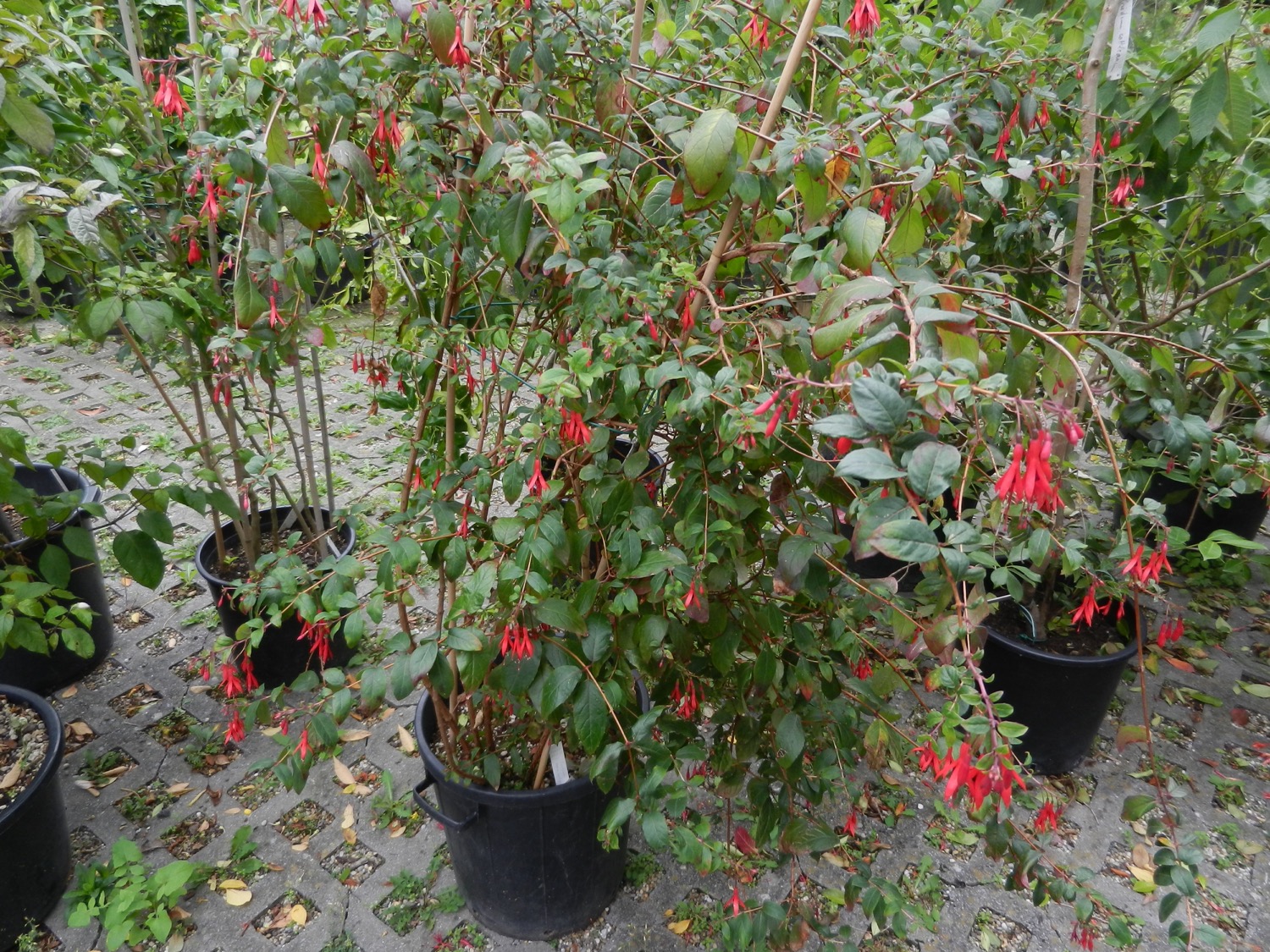 [Speaker Notes: Fuchsia regia subsp. reitzii 
Teunisbloemfamilie (Onagraceae)

Hier komen drie bloeiende Fuchsia-soorten aan bod.]
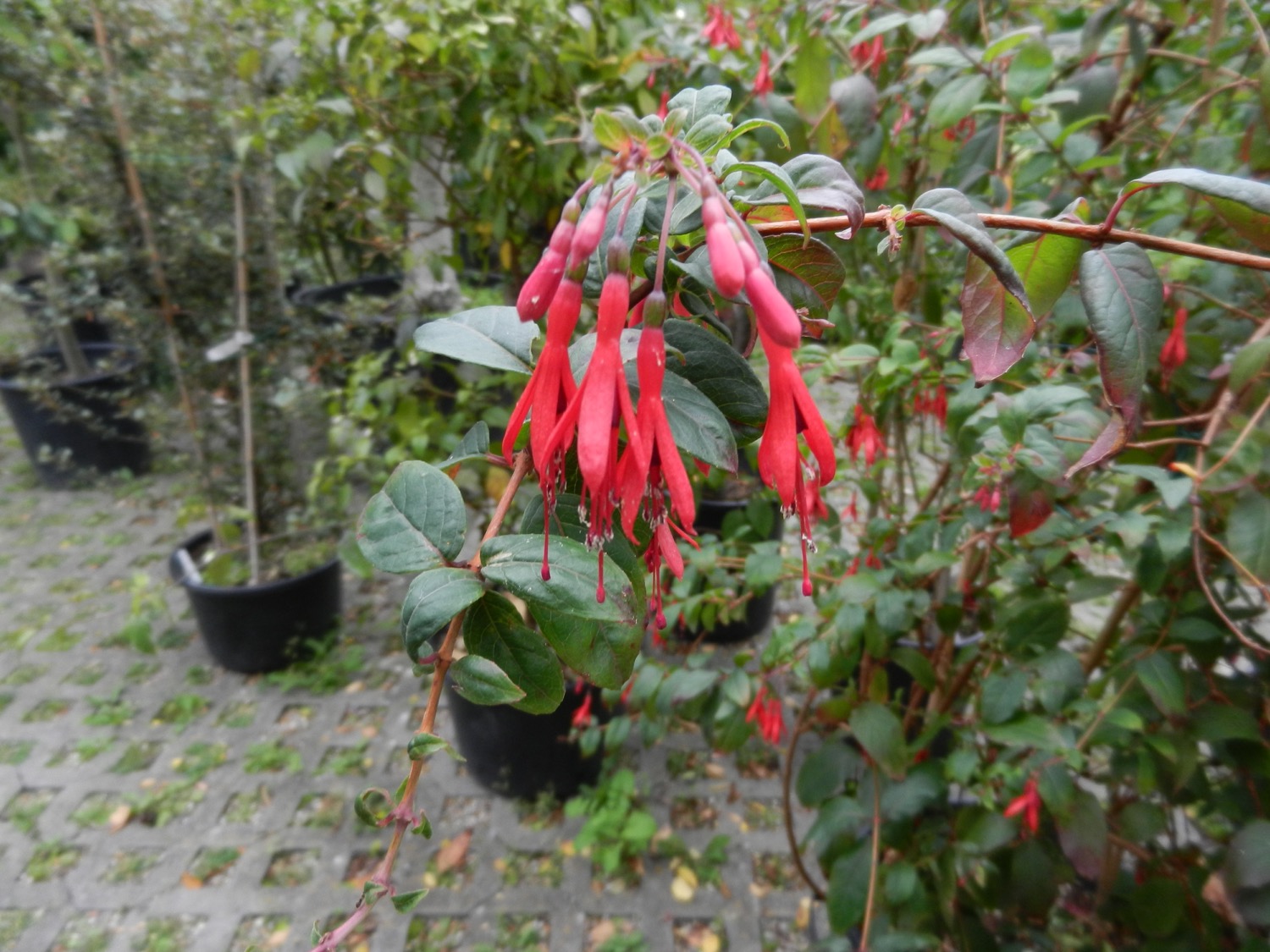 [Speaker Notes: Fuchsia regia subsp. reitzii 
Teunisbloemfamilie (Onagraceae)

Hier komen drie bloeiende Fuchsia-soorten aan bod.]
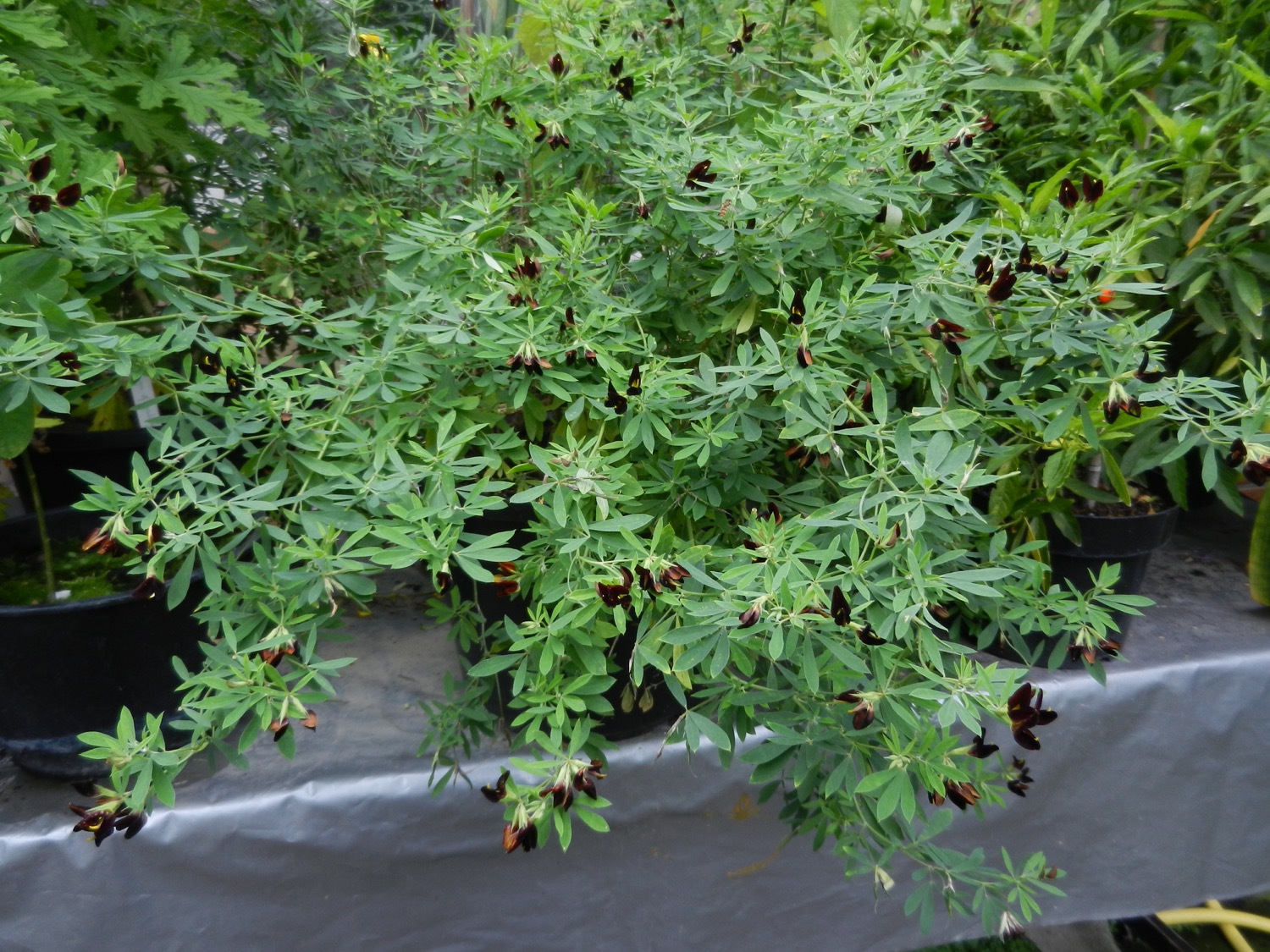 [Speaker Notes: Lotus jacobaeus 
Vlinderbloemenfamilie (Fabaceae)

Opnieuw deze soort, die reeds eerder was getoond (in de virtuele rondleiding van september 2020), maar nu in volle groei en bloei, te danken aan deze natte zomer. 
Let even op de gele topjes van de kiel!]
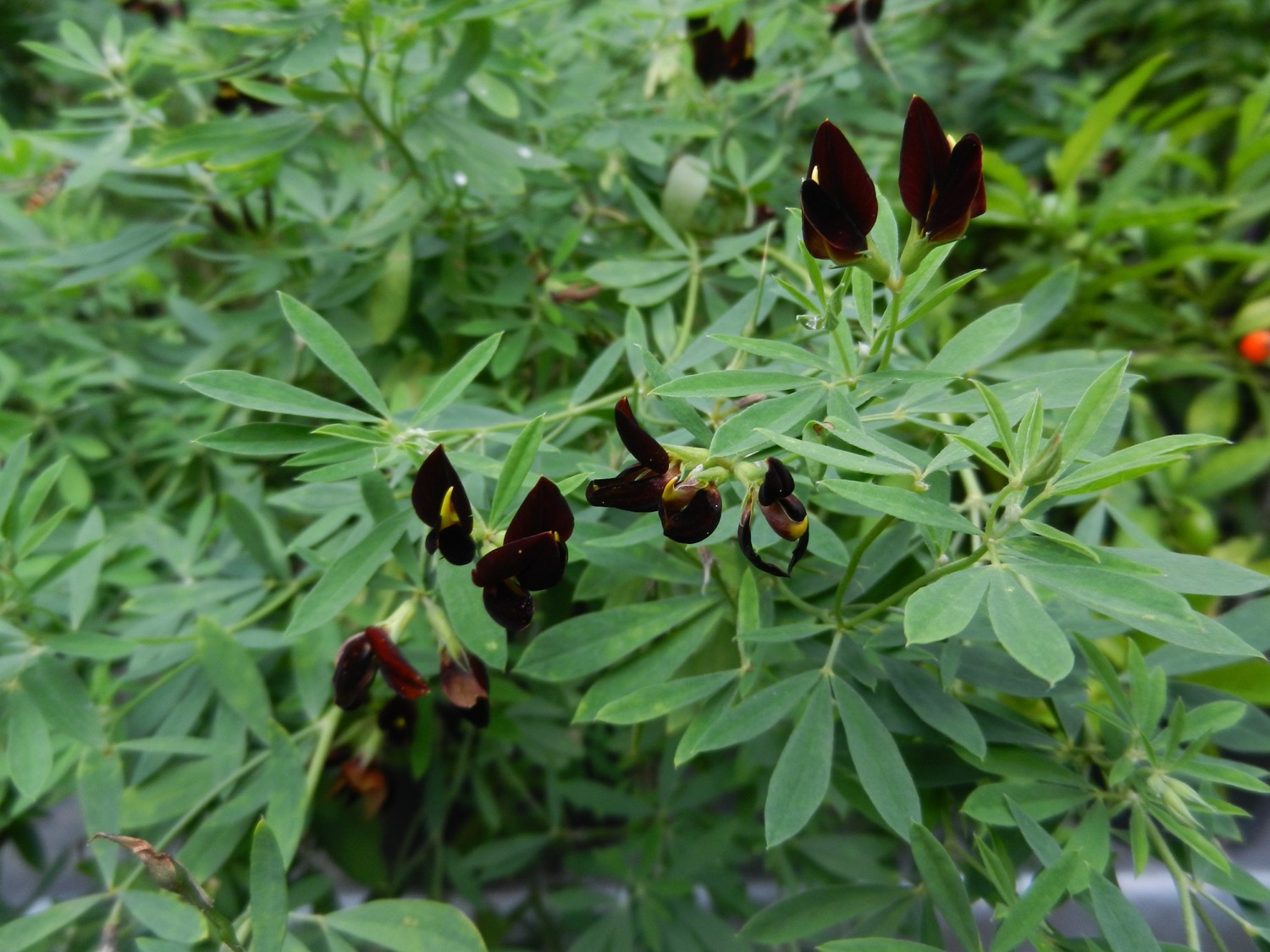 [Speaker Notes: Lotus jacobaeus 
Vlinderbloemenfamilie (Fabaceae)

Opnieuw deze soort, die reeds eerder was getoond (in de virtuele rondleiding van september 2020), maar nu in volle groei en bloei, te danken aan deze natte zomer. 
Let even op de gele topjes van de kiel!]
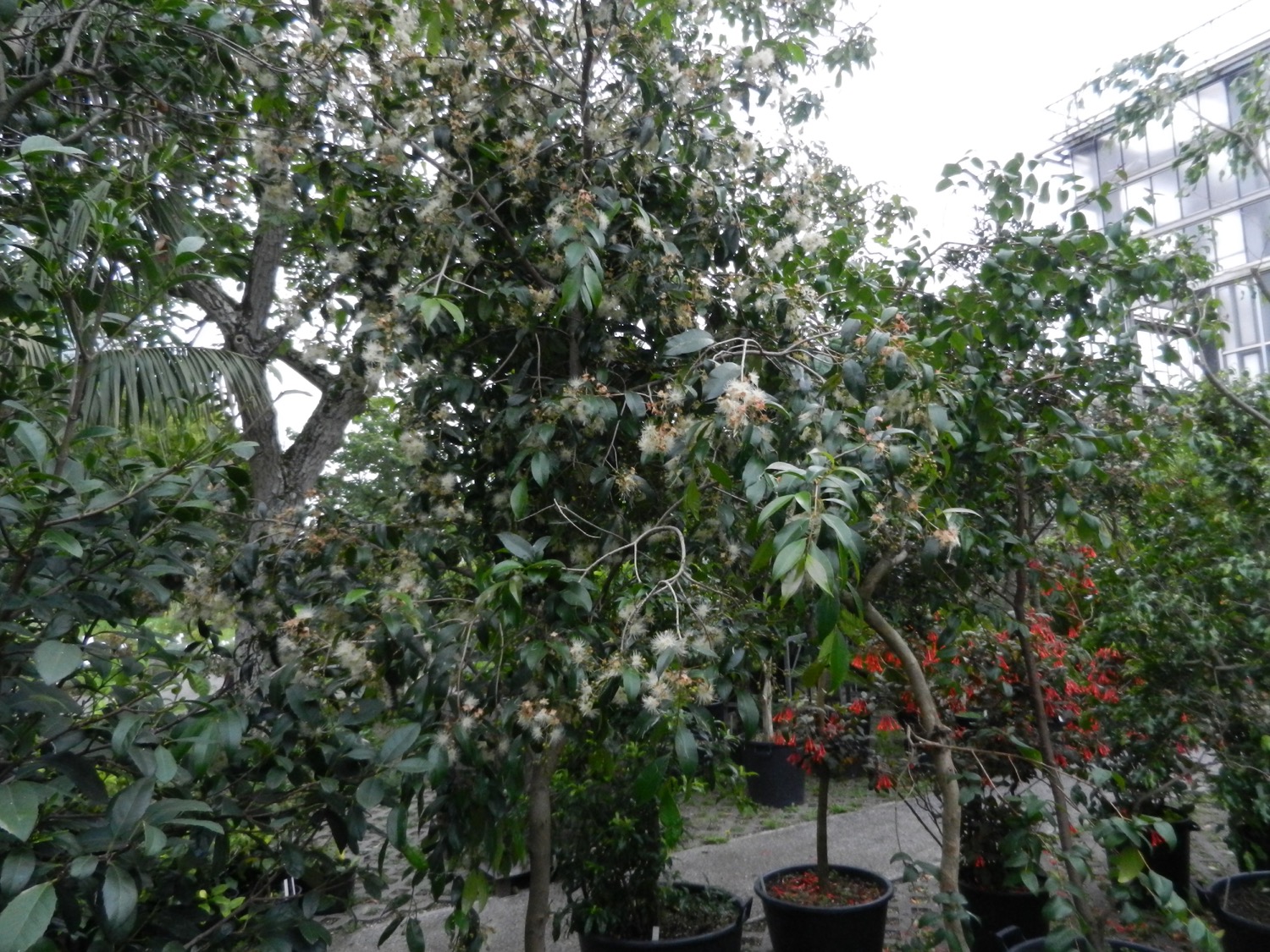 [Speaker Notes: Magentakers (Syzygium paniculatum)
Mirtefamilie (Myrtaceae)

Bij de bloei herkennen we de typische bouw bij veel leden van deze familie, met een kroon die snel afvalt en de talrijke fel gekleurde meeldraden die de taak overnemen.]
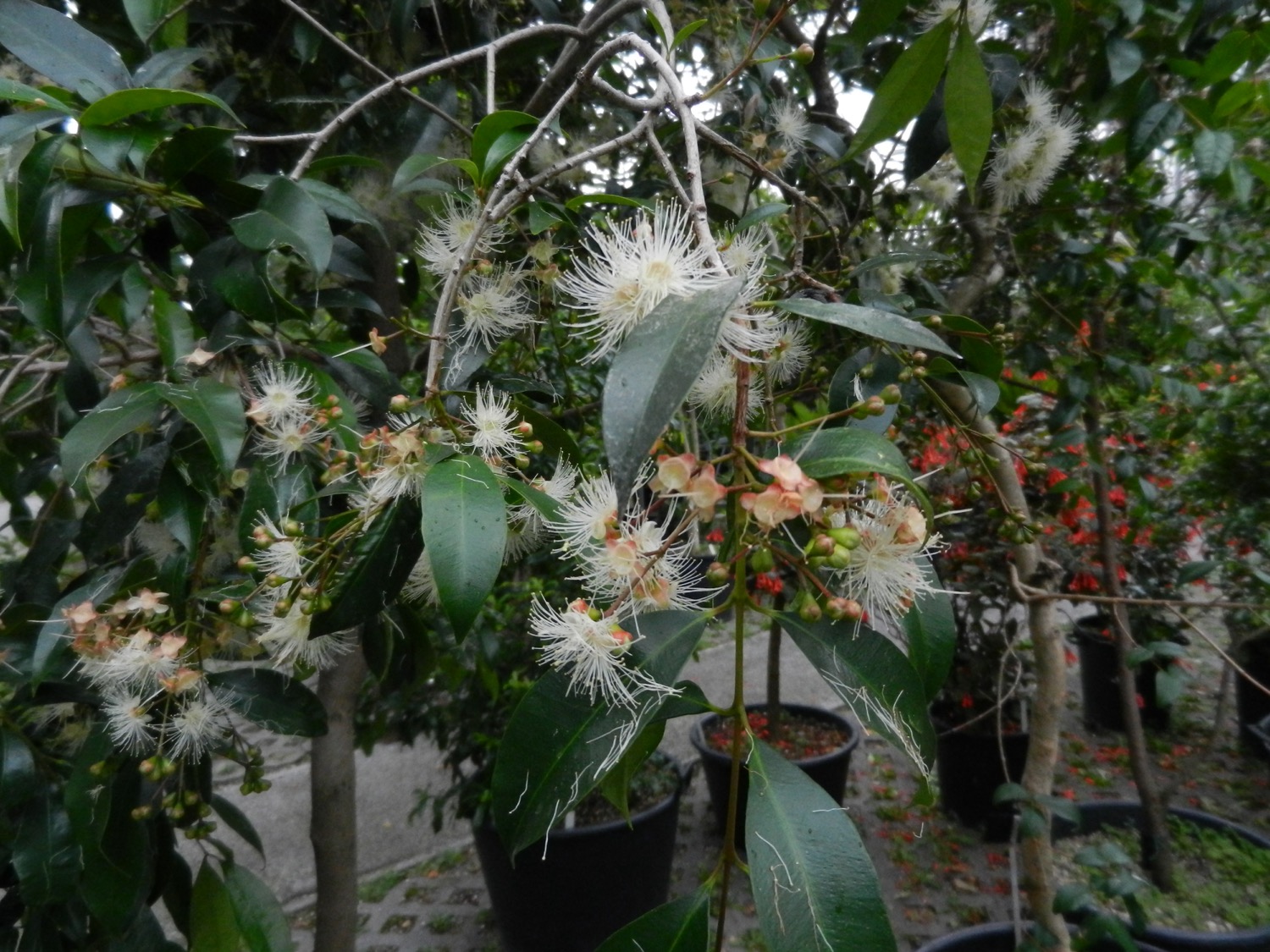 [Speaker Notes: Magentakers (Syzygium paniculatum)
Mirtefamilie (Myrtaceae)

Bij de bloei herkennen we de typische bouw bij veel leden van deze familie, met een kroon die snel afvalt en de talrijke fel gekleurde meeldraden die de taak overnemen.]
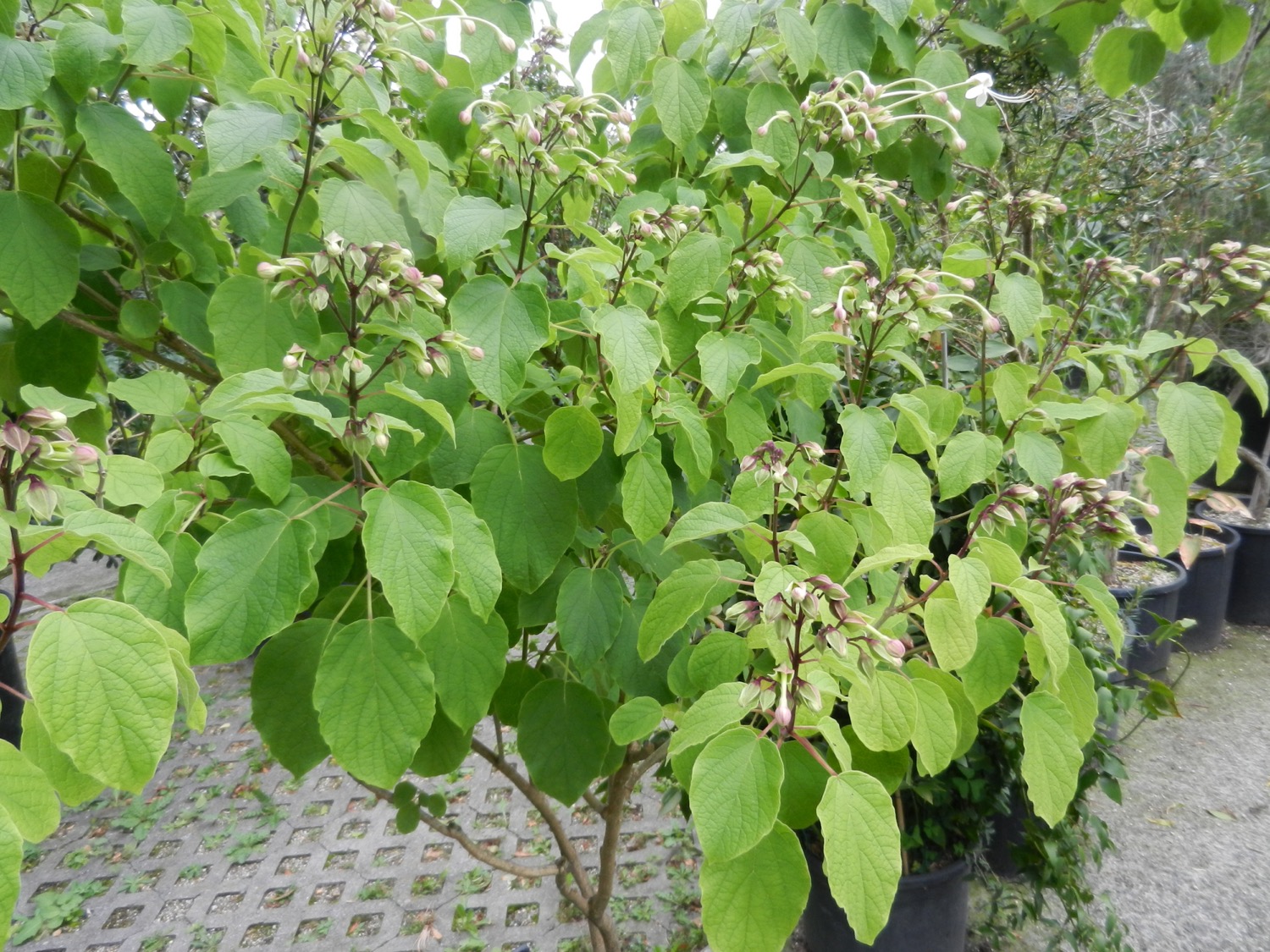 [Speaker Notes: Clerodendrum rotundifolium 
Lipbloemenfamilie (Lamiaceae)

Een tweede soort Clerodendrum, met zeer gelijkaardige bloembouw, maar hier met prachtige zwarte takken, afgezet tegenover de witte bloemen.]
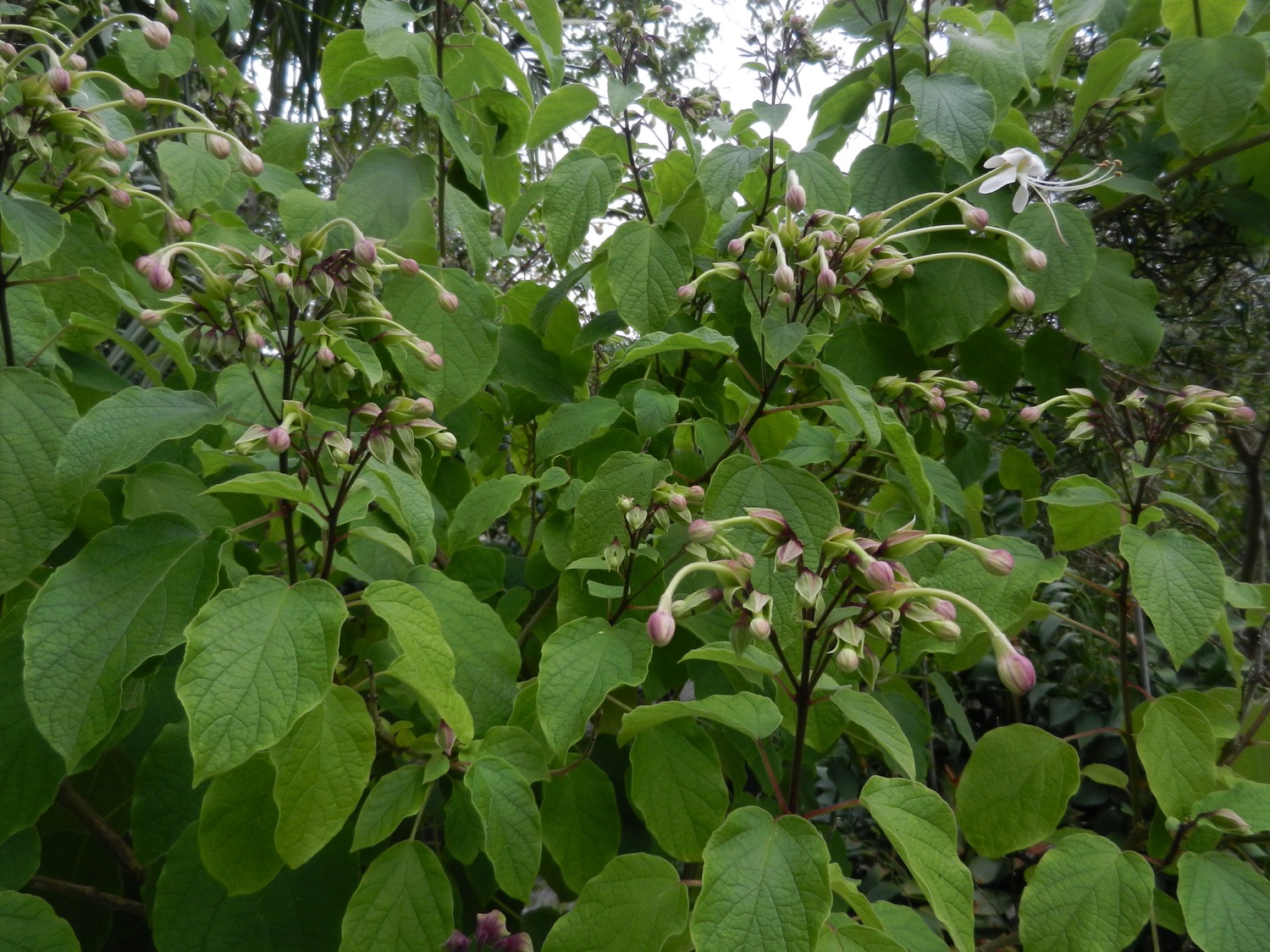 [Speaker Notes: Clerodendrum rotundifolium 
Lipbloemenfamilie (Lamiaceae)

Een tweede soort Clerodendrum, met zeer gelijkaardige bloembouw, maar hier met prachtige zwarte takken, afgezet tegenover de witte bloemen.]
Border Victoriakas
BVK
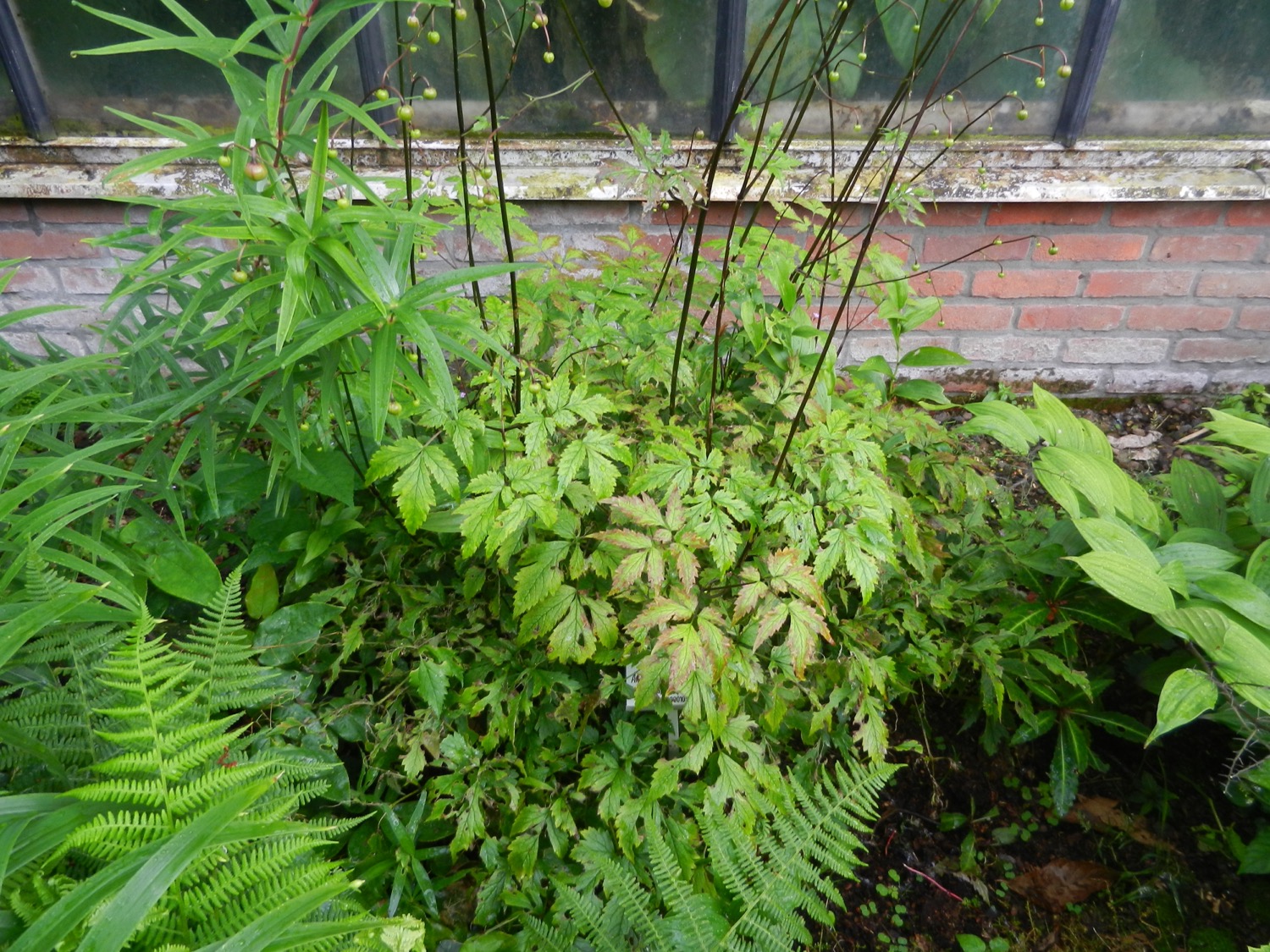 [Speaker Notes: Uit de rondleiding van 14 juli 2021

Anemonopsis macrophylla 
Boterbloemfamilie (Ranunculaceae)

Enkele zeer fraaie bladeren, gecombineerd met talrijke bloemknoppen geven een knappe plant als resultaat. 
En de bladvorm, doet deze u niet denken aan een plant die we net hebben gezien? Actaea dahurica, inderdaad een nauwe verwant van dit monotypische genus.]
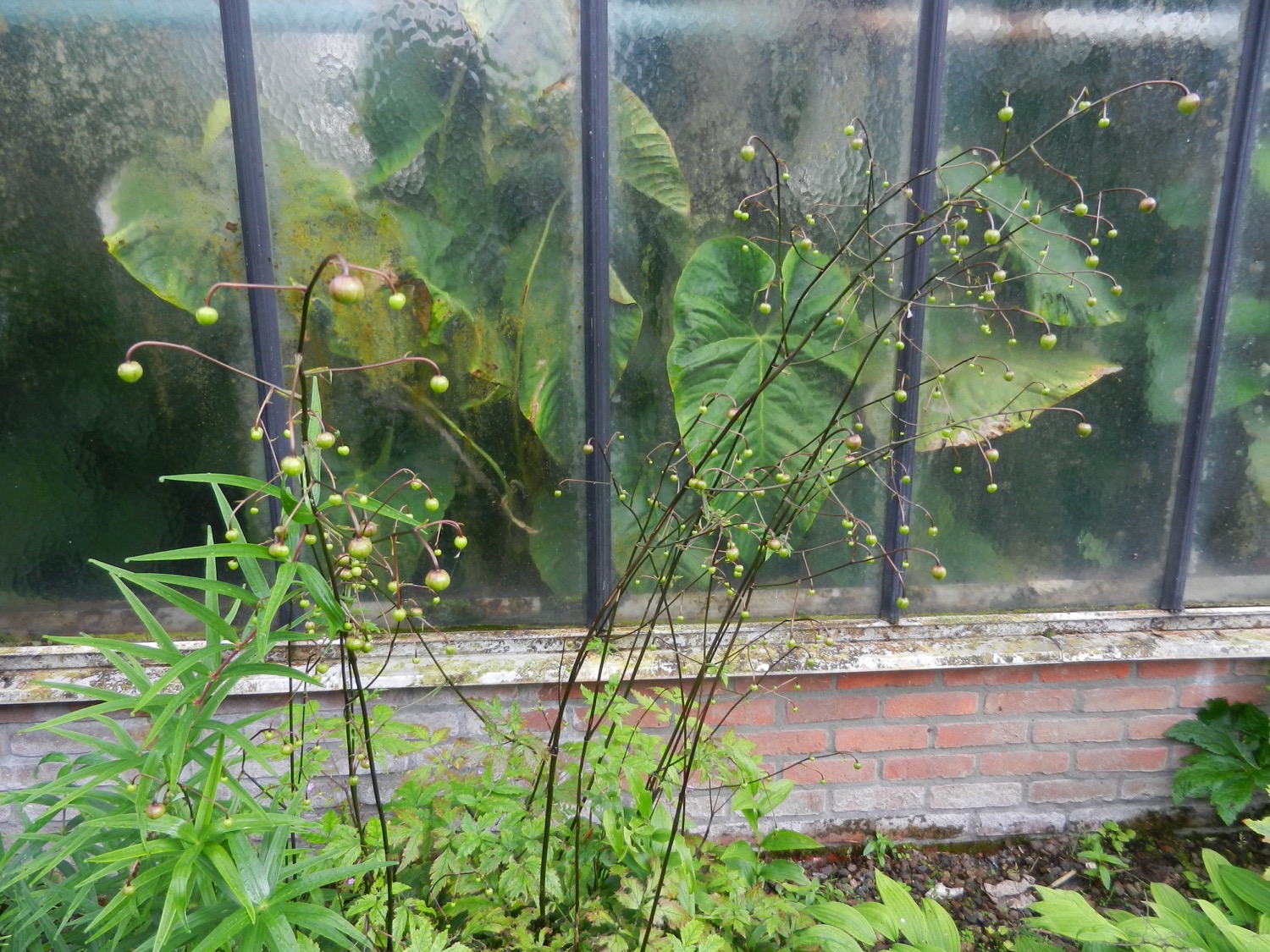 [Speaker Notes: Uit de rondleiding van 14 juli 2021

Anemonopsis macrophylla 
Boterbloemfamilie (Ranunculaceae)

Enkele zeer fraaie bladeren, gecombineerd met talrijke bloemknoppen geven een knappe plant als resultaat. 
En de bladvorm, doet deze u niet denken aan een plant die we net hebben gezien? Actaea dahurica, inderdaad een nauwe verwant van dit monotypische genus.]
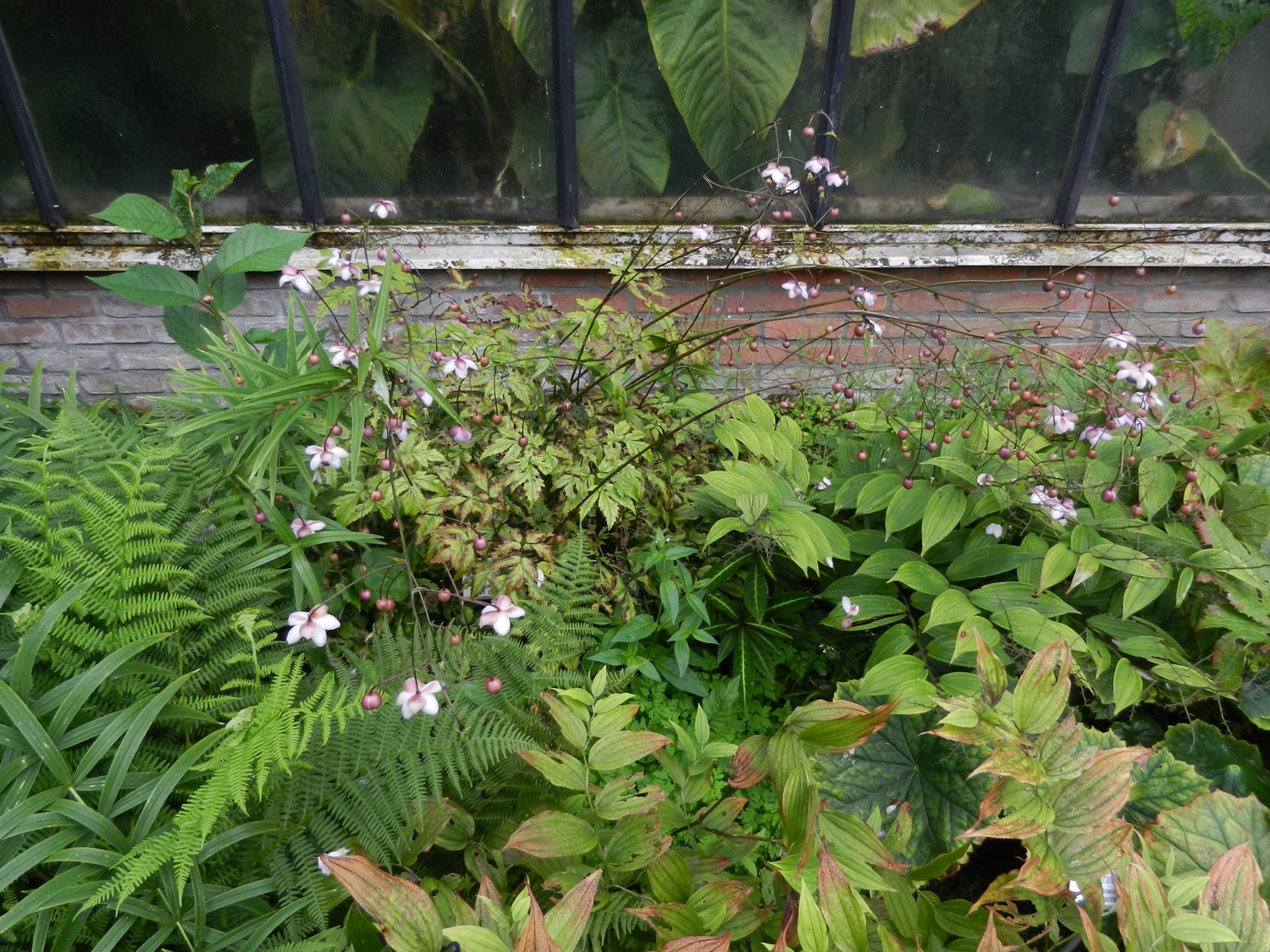 [Speaker Notes: Anemonopsis macrophylla 
Boterbloemfamilie (Ranunculaceae)

En nu dus in bloei…]
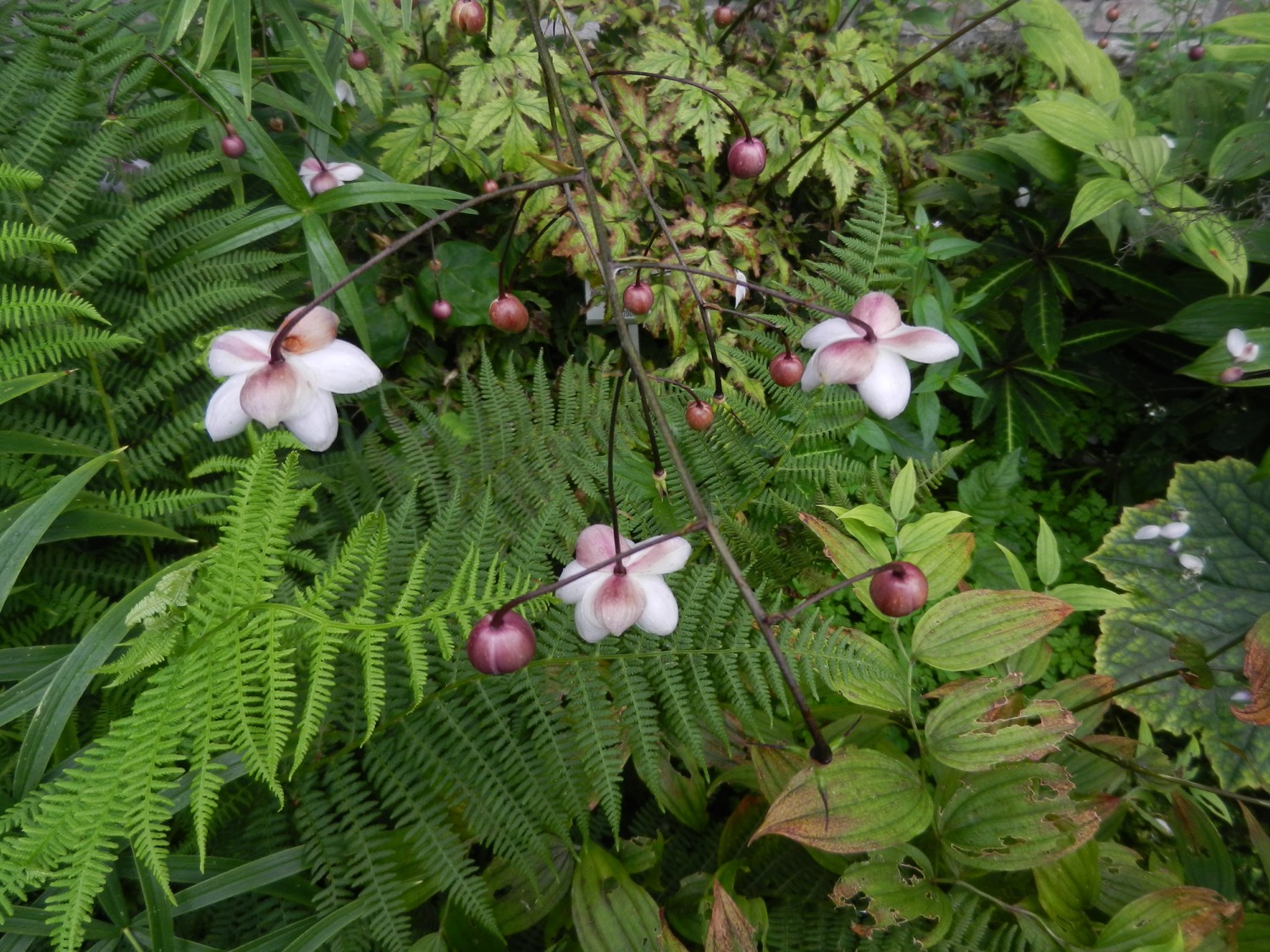 [Speaker Notes: Anemonopsis macrophylla 
Boterbloemfamilie (Ranunculaceae)

En nu dus in bloei…]
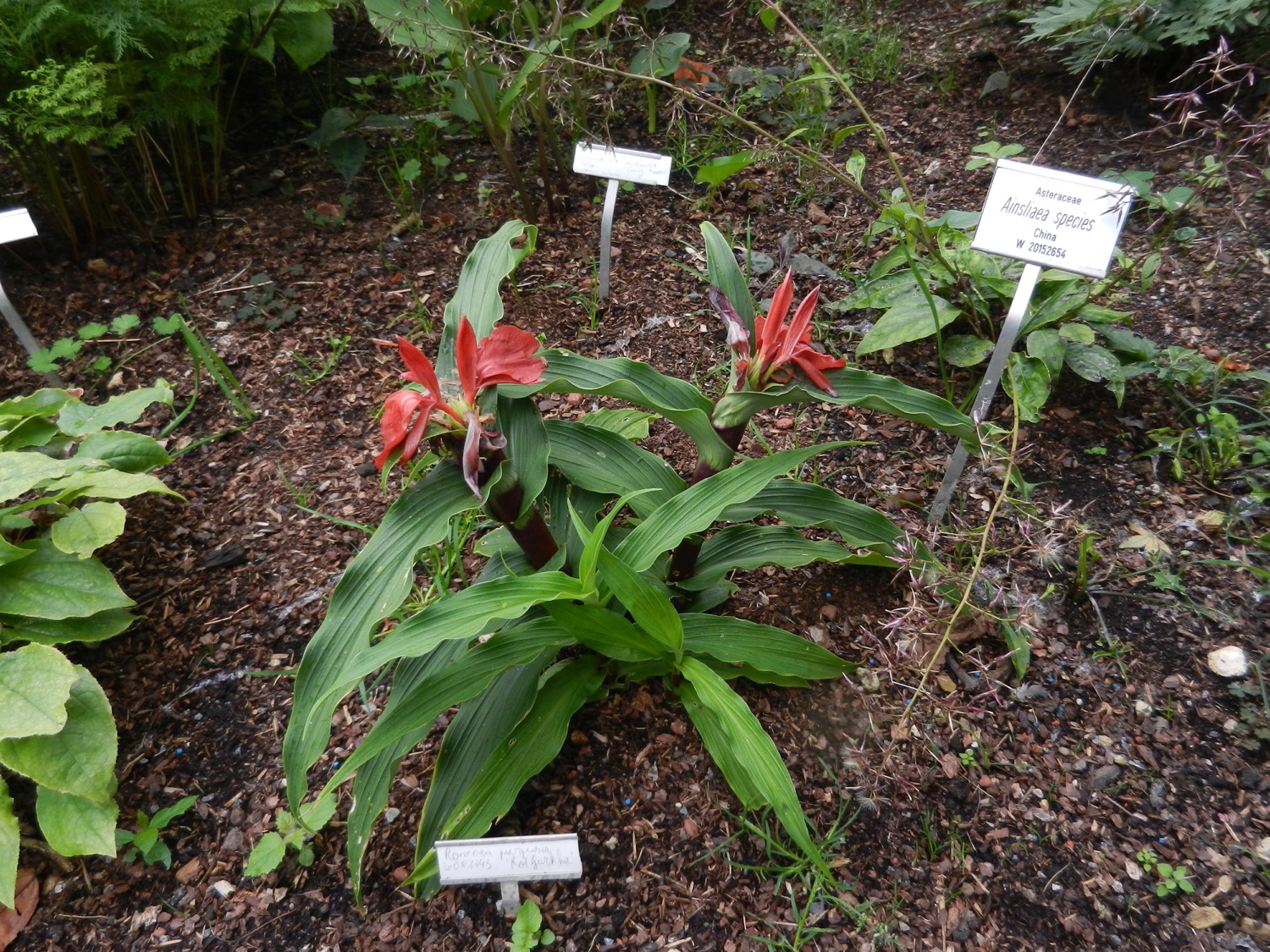 [Speaker Notes: Roscoea purpurea ‘Red Gurkha’
Gemberfamilie (Zingiberaceae)

Wel met een bijzondere tint is deze kleurvorm van de “purperen” Roscoea.]
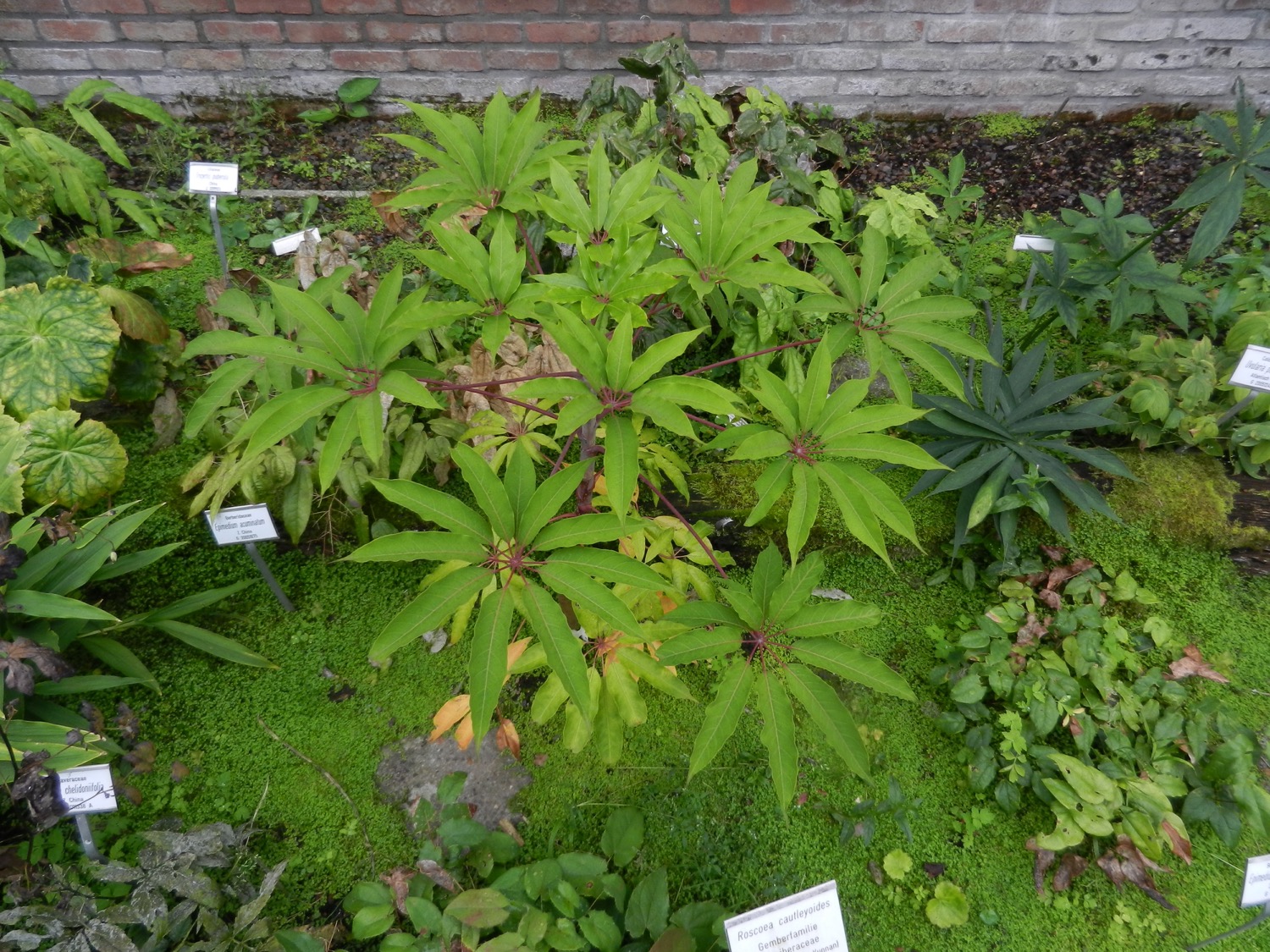 [Speaker Notes: Schefflera taiwaniana 
Klimopfamilie (Araliaceae)

Hier komen dan enkele planten met telkens een zeer fraaie bladvorm….]
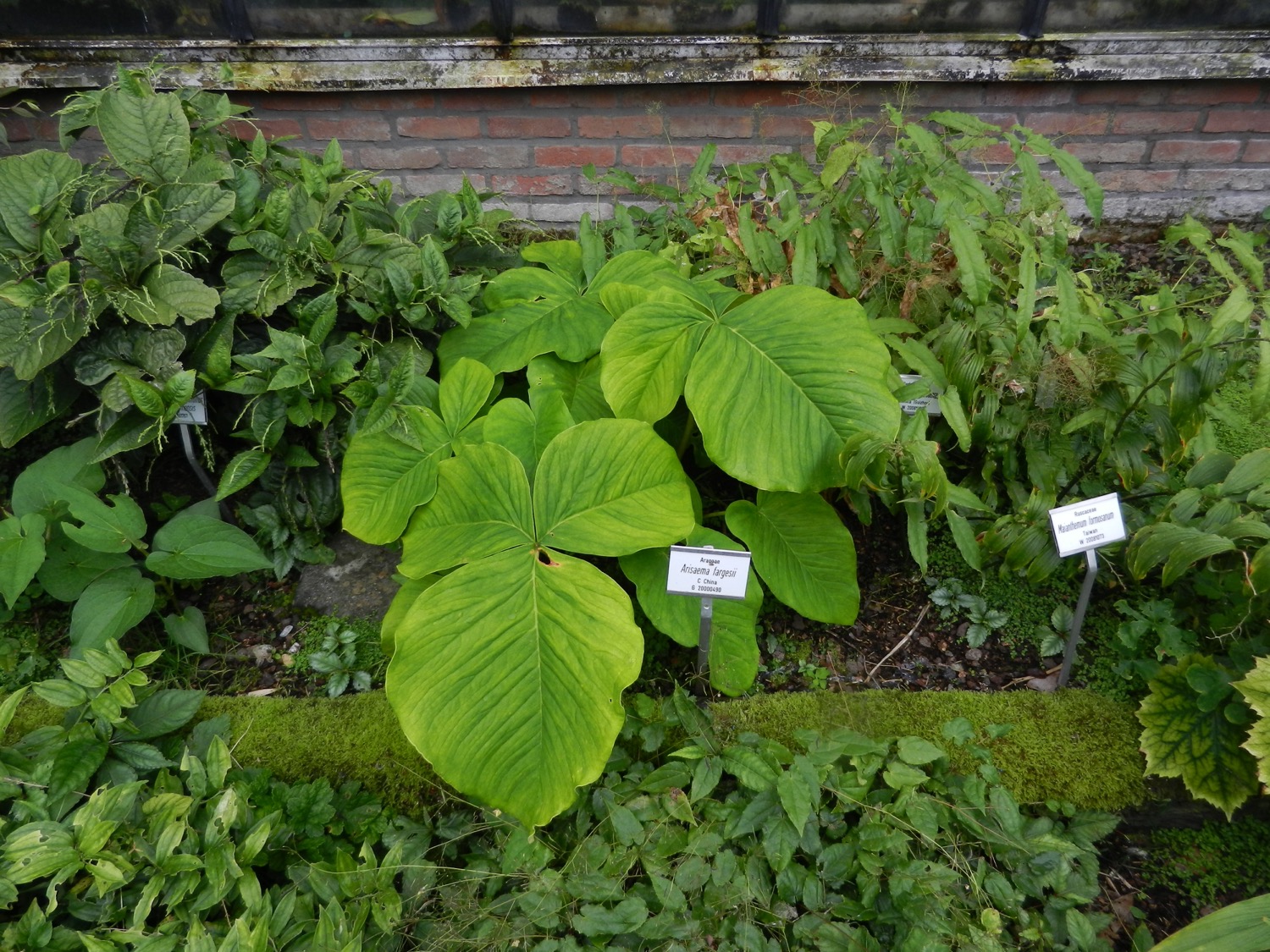 [Speaker Notes: Arisaema fargesii 
Aronskelkfamilie (Araceae)

Hier komen dan enkele planten met telkens een zeer fraaie bladvorm….]
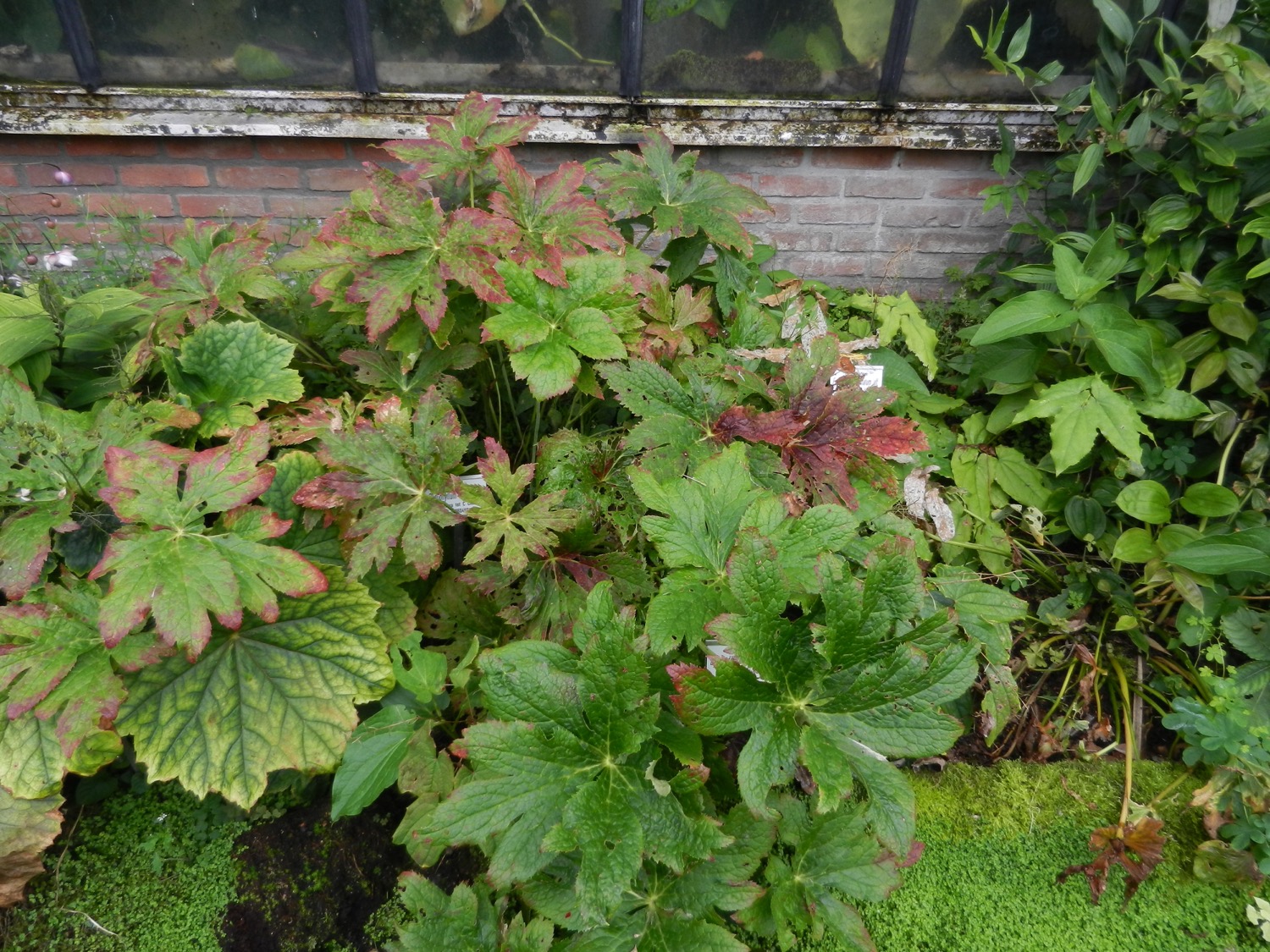 [Speaker Notes: Himalayavoetblad (Podophyllum hexandrum)
Berberisfamilie (Berberidaceae)

Hier komen dan enkele planten met telkens een zeer fraaie bladvorm….]
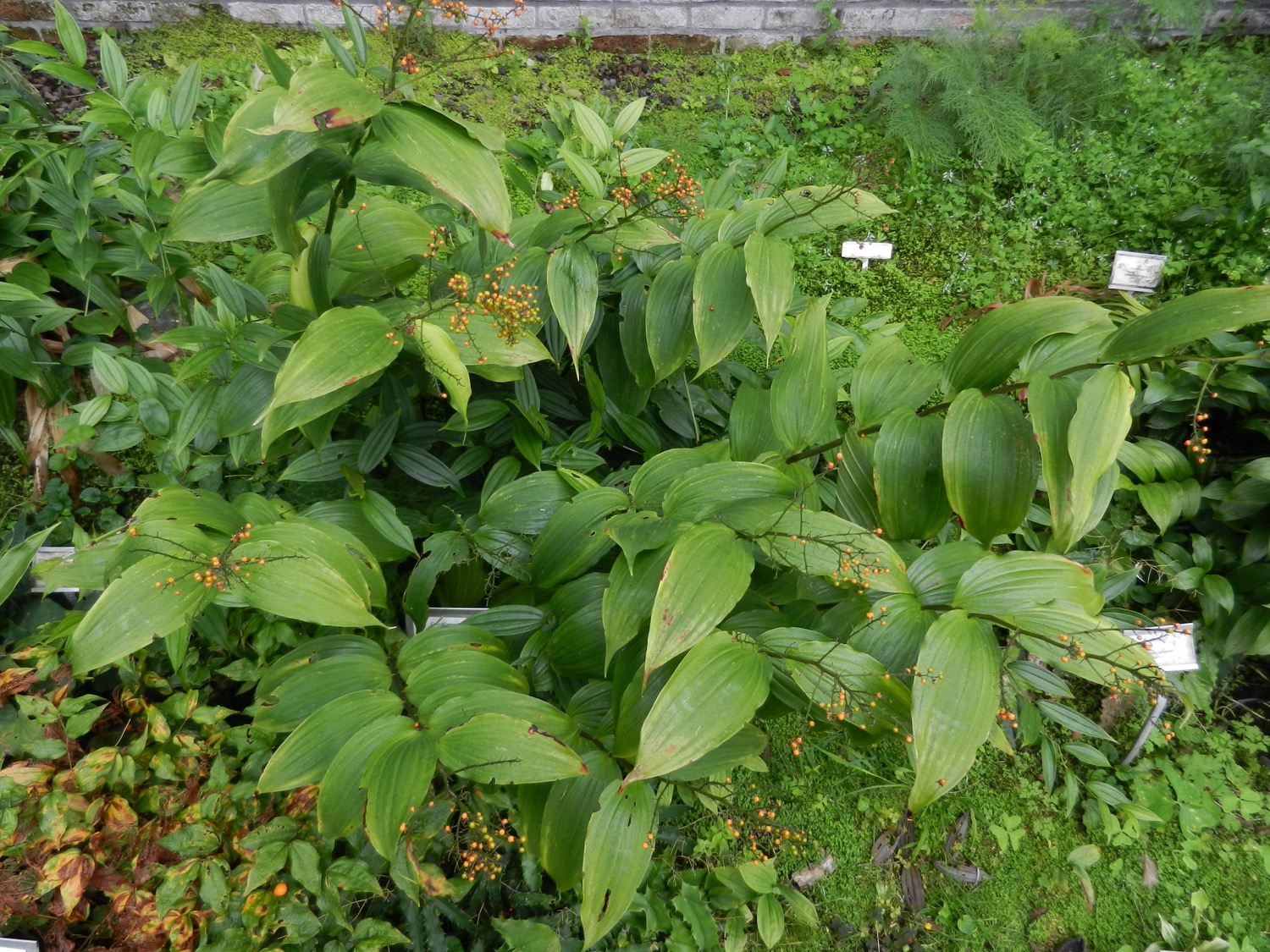 [Speaker Notes: Maianthemum tatsienense 
Muizendoornfamilie (Ruscaceae)

Hier komen dan enkele planten met telkens een zeer fraaie bladvorm….]
Border Ingangsgebouw
Rechts
BIG200
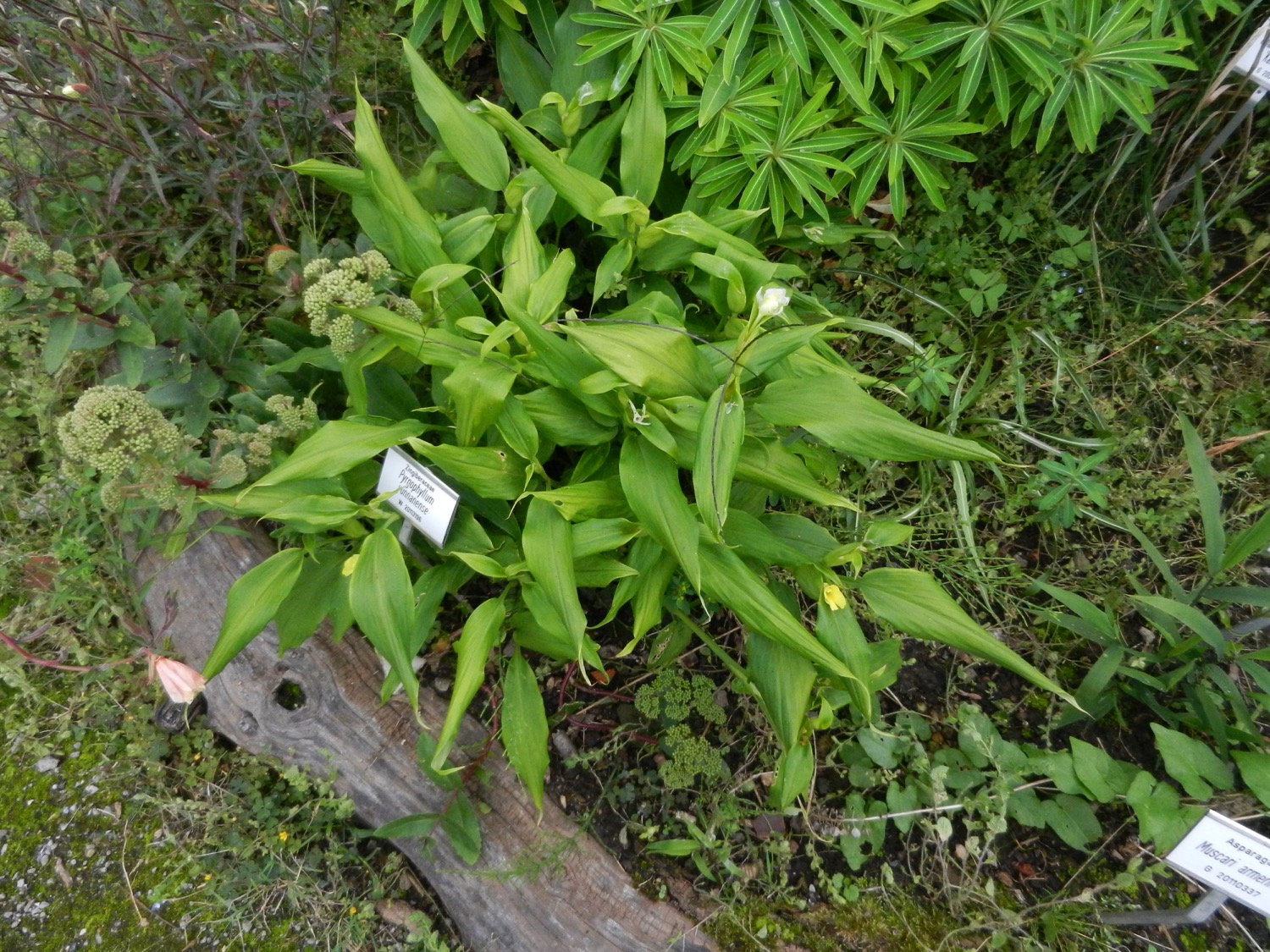 [Speaker Notes: Pyrgophyllum yunnanense 
Gemberfamilie (Zingiberaceae)

Deze plant was ontvangen als een reeks zaailingen, onder de naam Caulokaempferia yunnanensis. 
Dit genus blijkt ook weer polyfyletisch, waardoor deze soort als een apart, monotypisch genus wordt erkend, en eerder verwant blijkt te zijn met het genus Curcuma.]
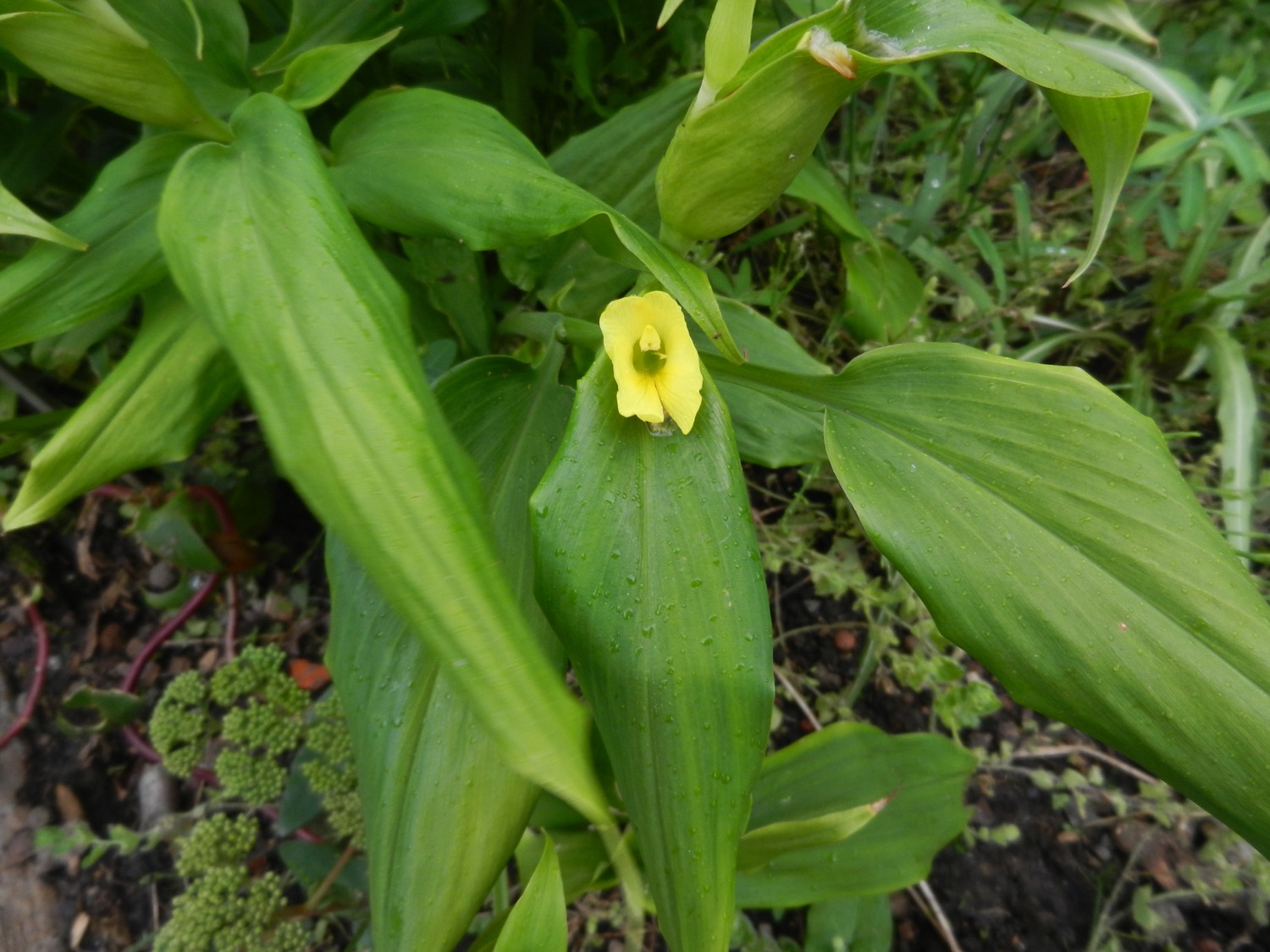 [Speaker Notes: Pyrgophyllum yunnanense 
Gemberfamilie (Zingiberaceae)

Deze plant was ontvangen als een reeks zaailingen, onder de naam Caulokaempferia yunnanensis. 
Dit genus blijkt ook weer polyfyletisch, waardoor deze soort als een apart, monotypisch genus wordt erkend, en eerder verwant blijkt te zijn met het genus Curcuma.]
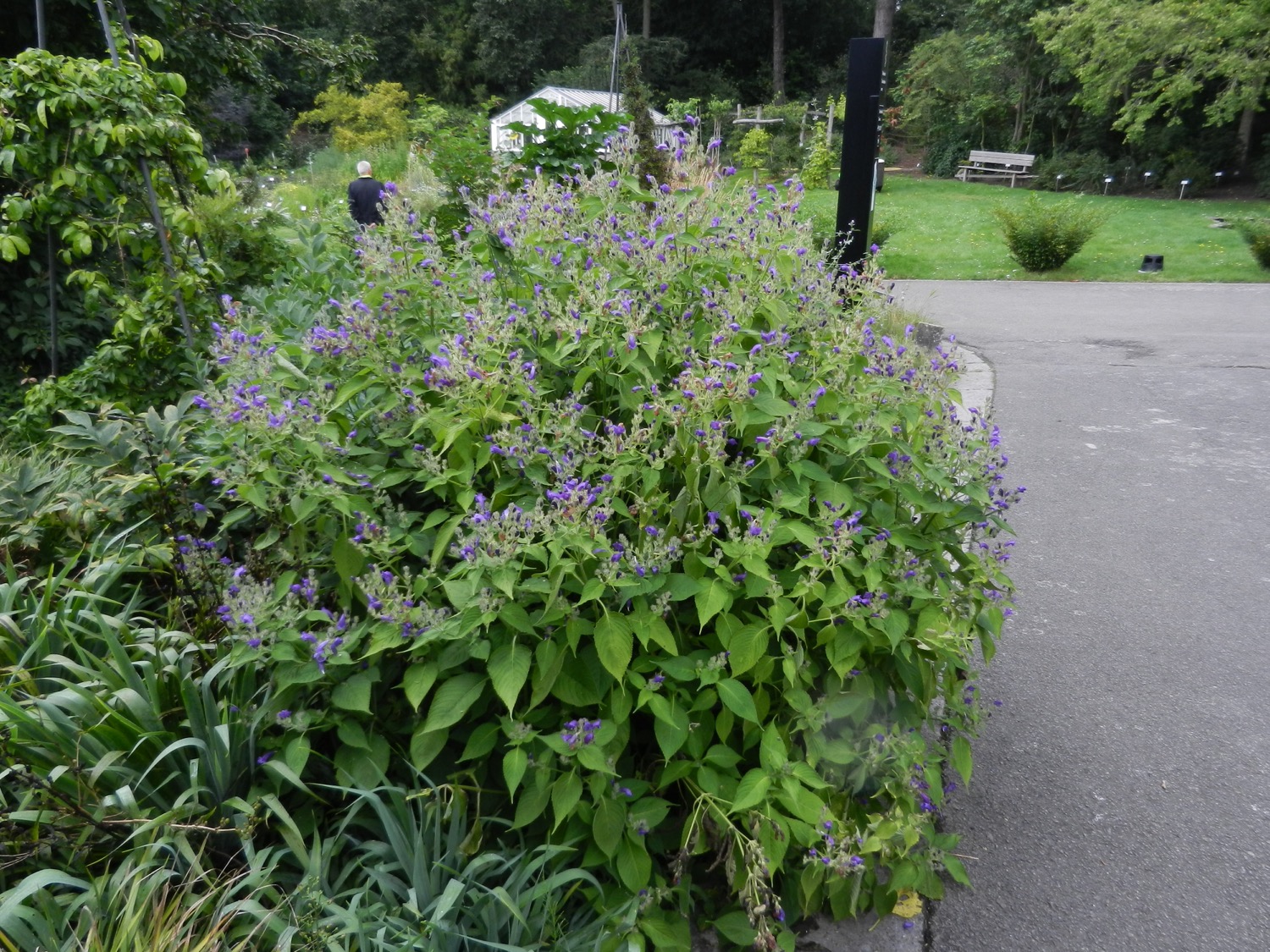 [Speaker Notes: Strobilanthes atropurpurea 
Acantfamilie (Acanthaceae)

Ook deze soort heeft geprofiteerd van onze natte zomer, en groeit en bloeit nu overvloedig.]
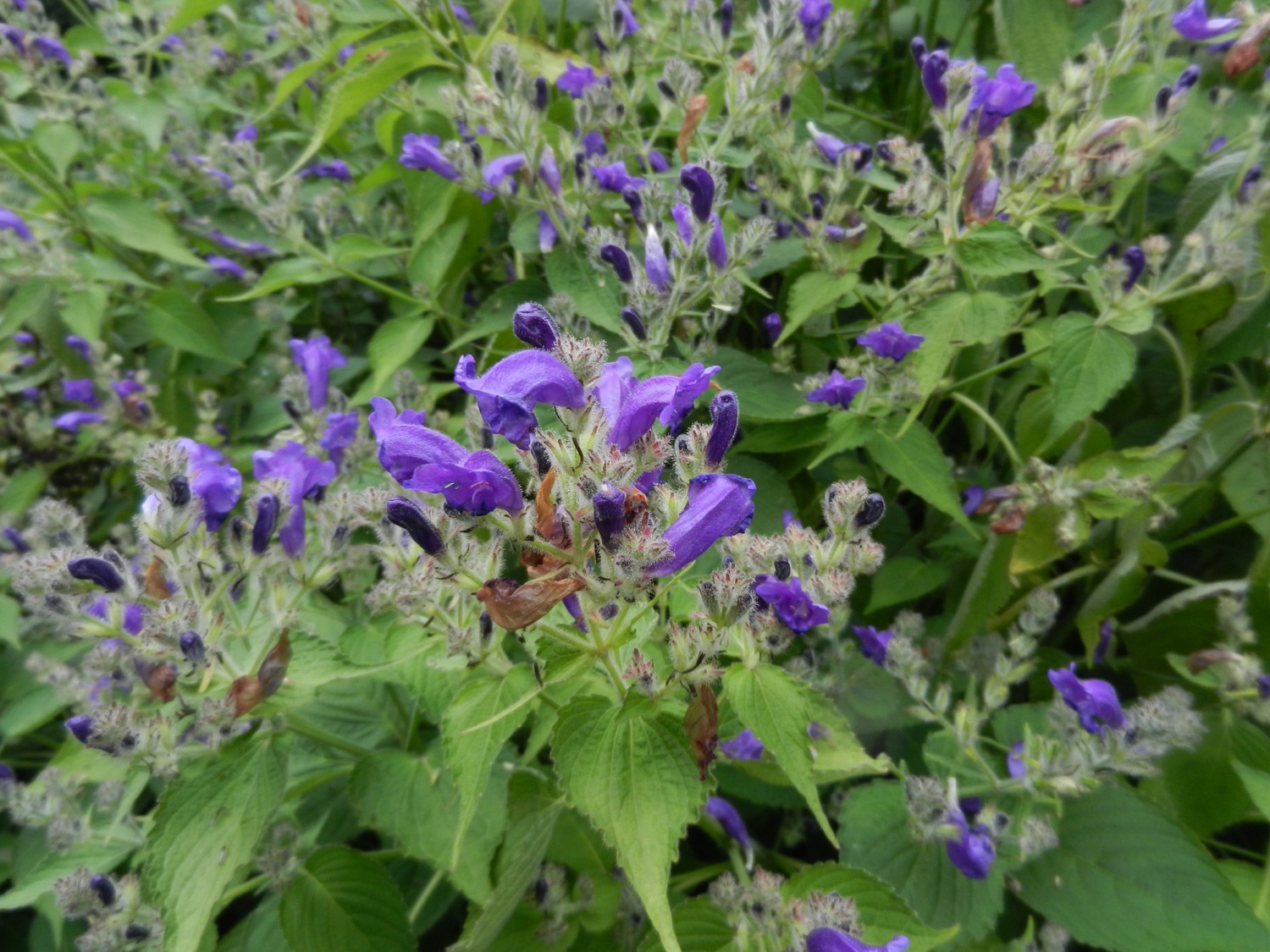 [Speaker Notes: Strobilanthes atropurpurea 
Acantfamilie (Acanthaceae)

Ook deze soort heeft geprofiteerd van onze natte zomer, en groeit en bloeit nu overvloedig.]
Systematiek Monocotylen
SMC
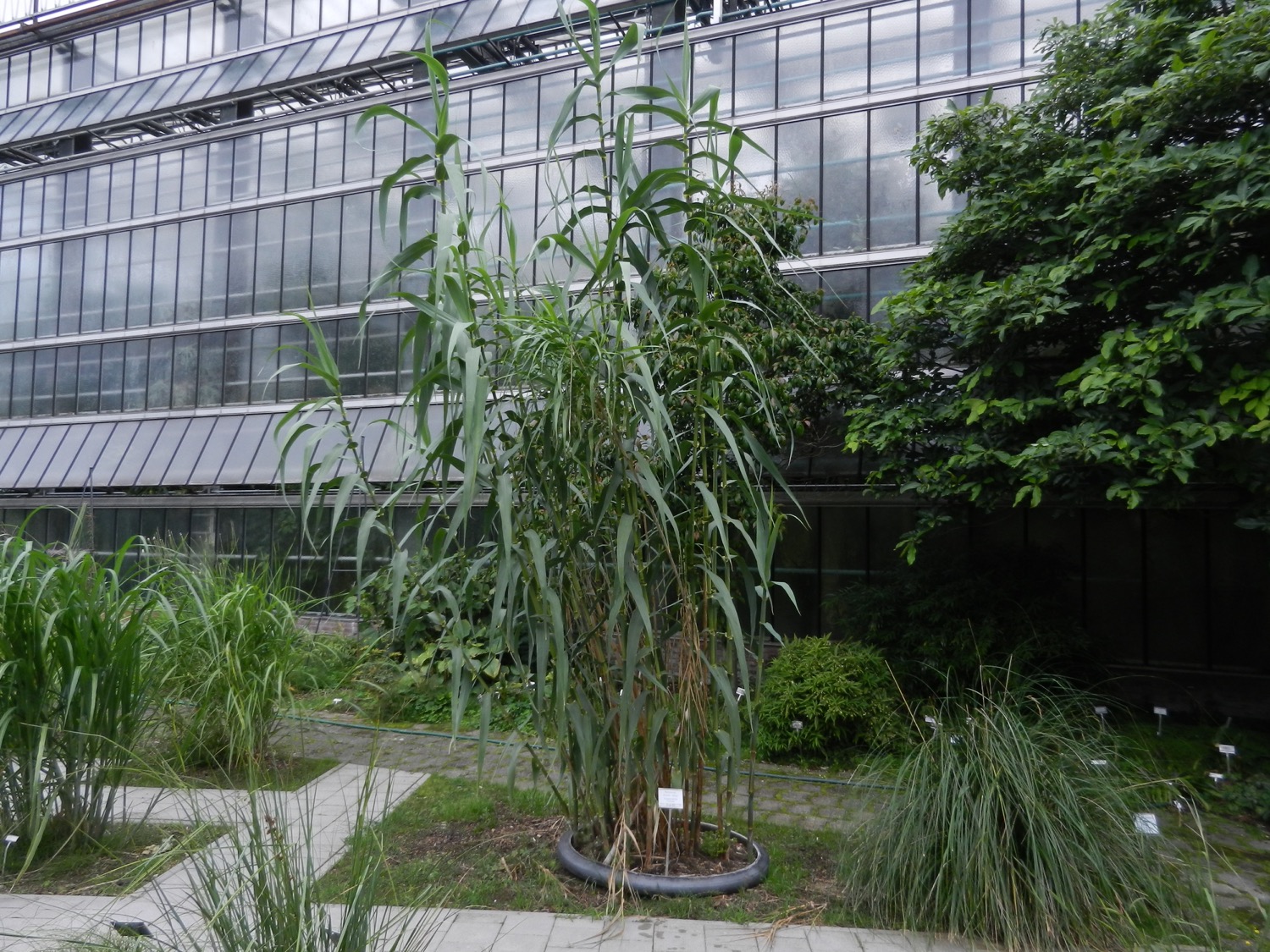 [Speaker Notes: Reuzenriet (Arundo donax)
Grassenfamilie (Poaceae)

Een flink uitgroeiende grassoort, waarbij alle details van de bladbouw eenvoudig toonbaar zijn.]
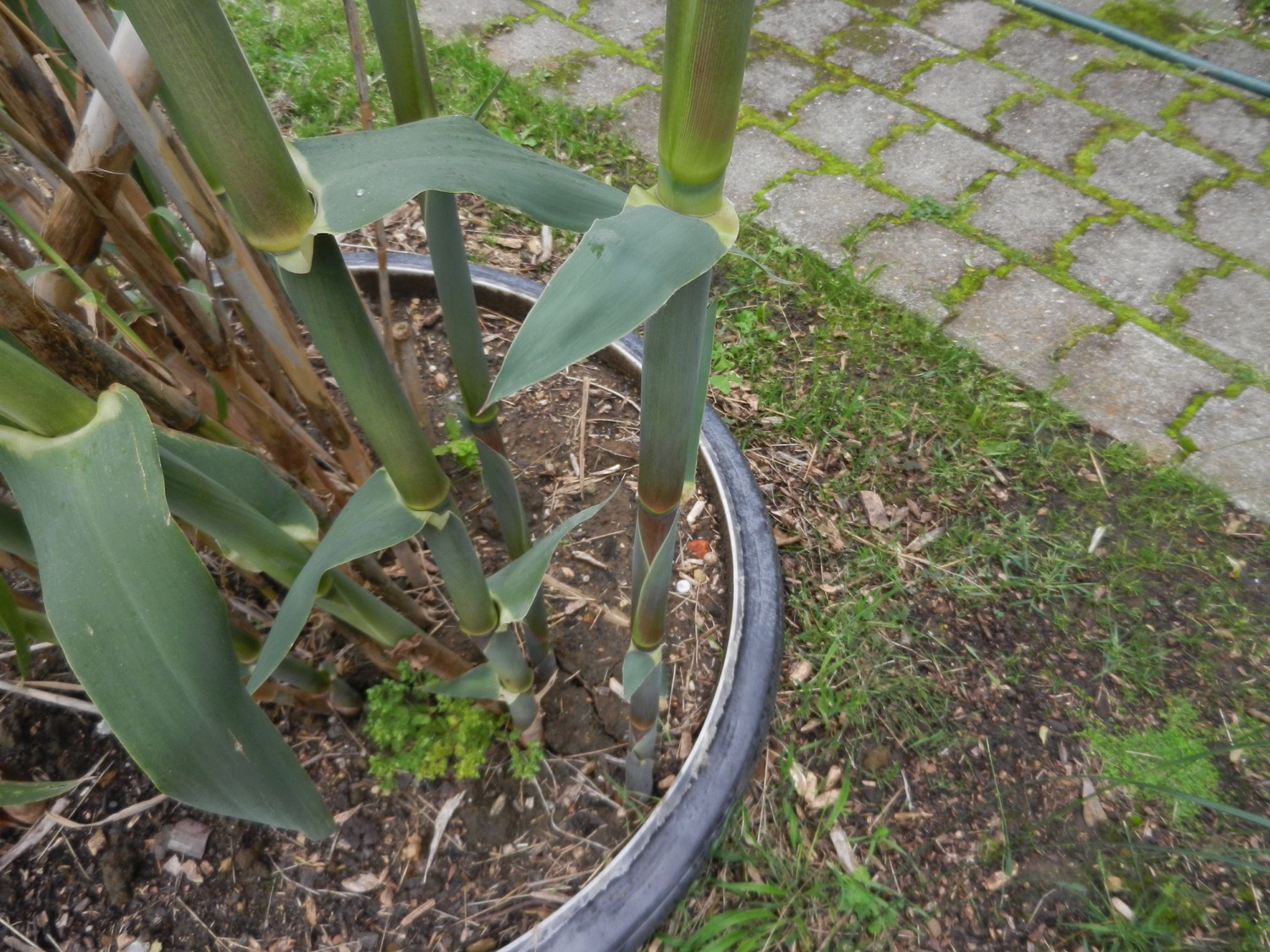 [Speaker Notes: Reuzenriet (Arundo donax)
Grassenfamilie (Poaceae)

De bladstand is tweerijig (distich), en op de overgang van bladschede naar bladschijf is een kort maar duidelijk tongetje aanwezig.]
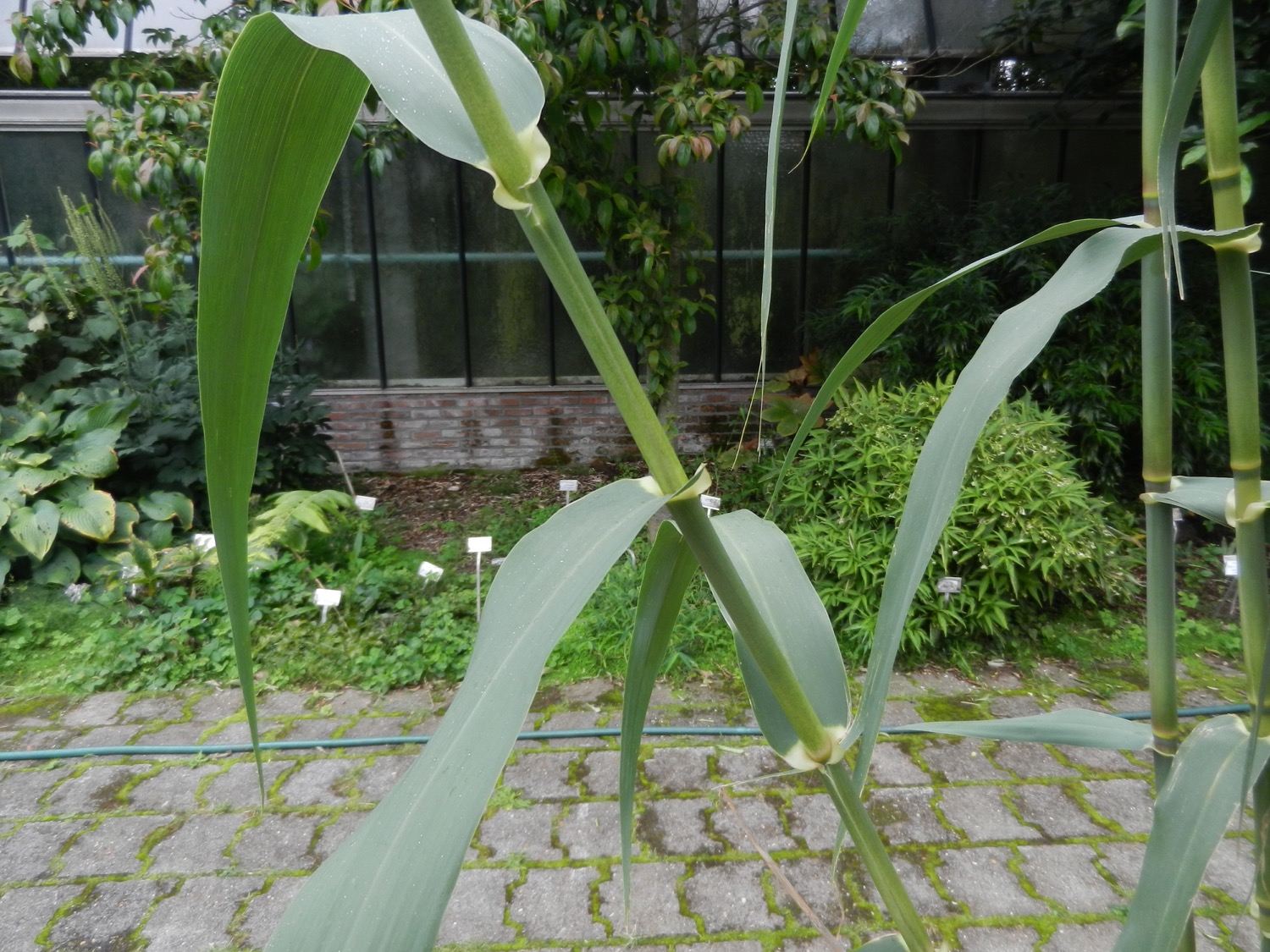 [Speaker Notes: Reuzenriet (Arundo donax)
Grassenfamilie (Poaceae)

De bladschede is open, en de randen overlappen elkaar.]
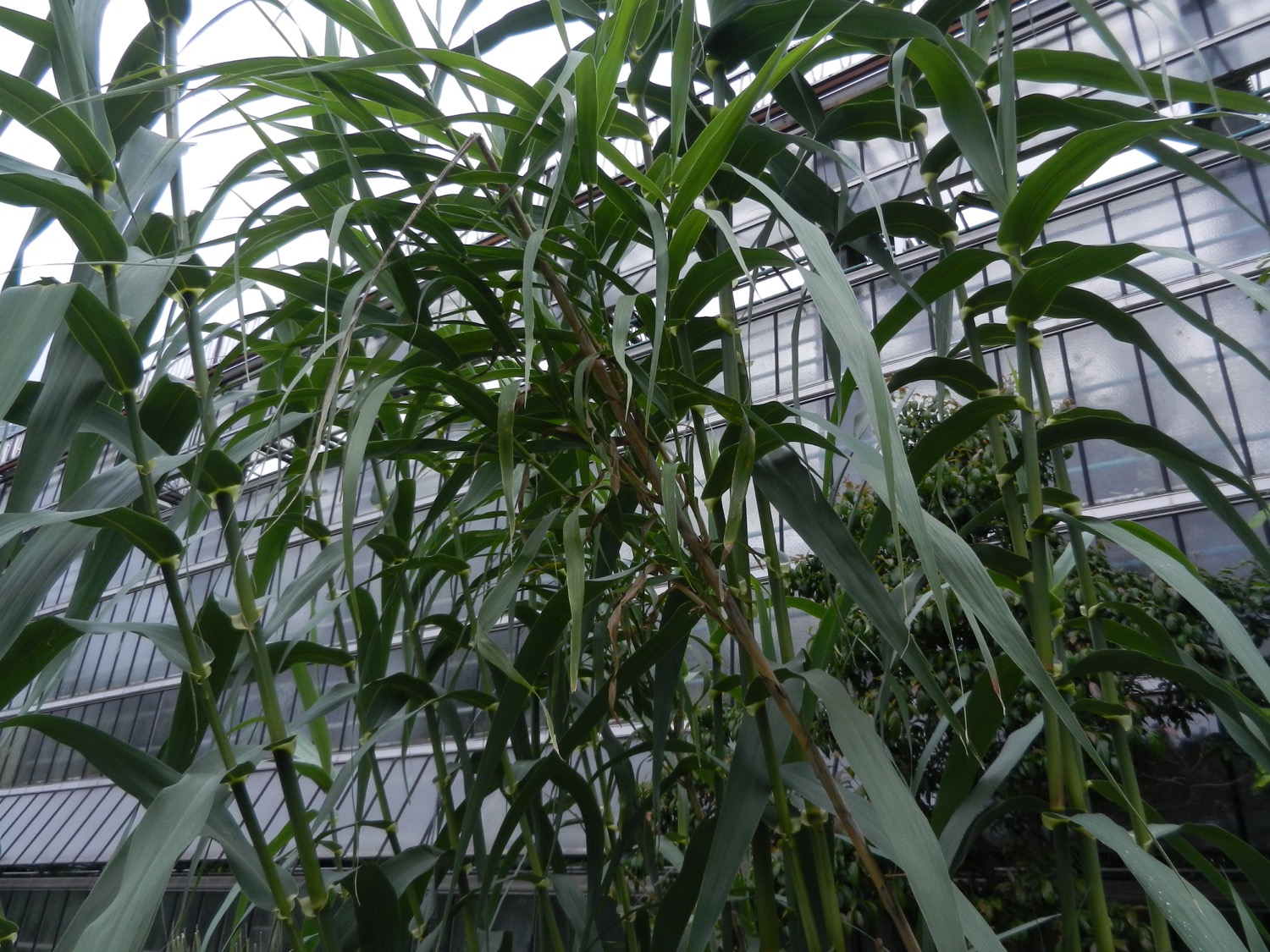 [Speaker Notes: Reuzenriet (Arundo donax)
Grassenfamilie (Poaceae)

Hier is iets merkwaardigs zichtbaar, met name een oude en sterk verhoute stengel, die jonge vertakkingen draagt.]
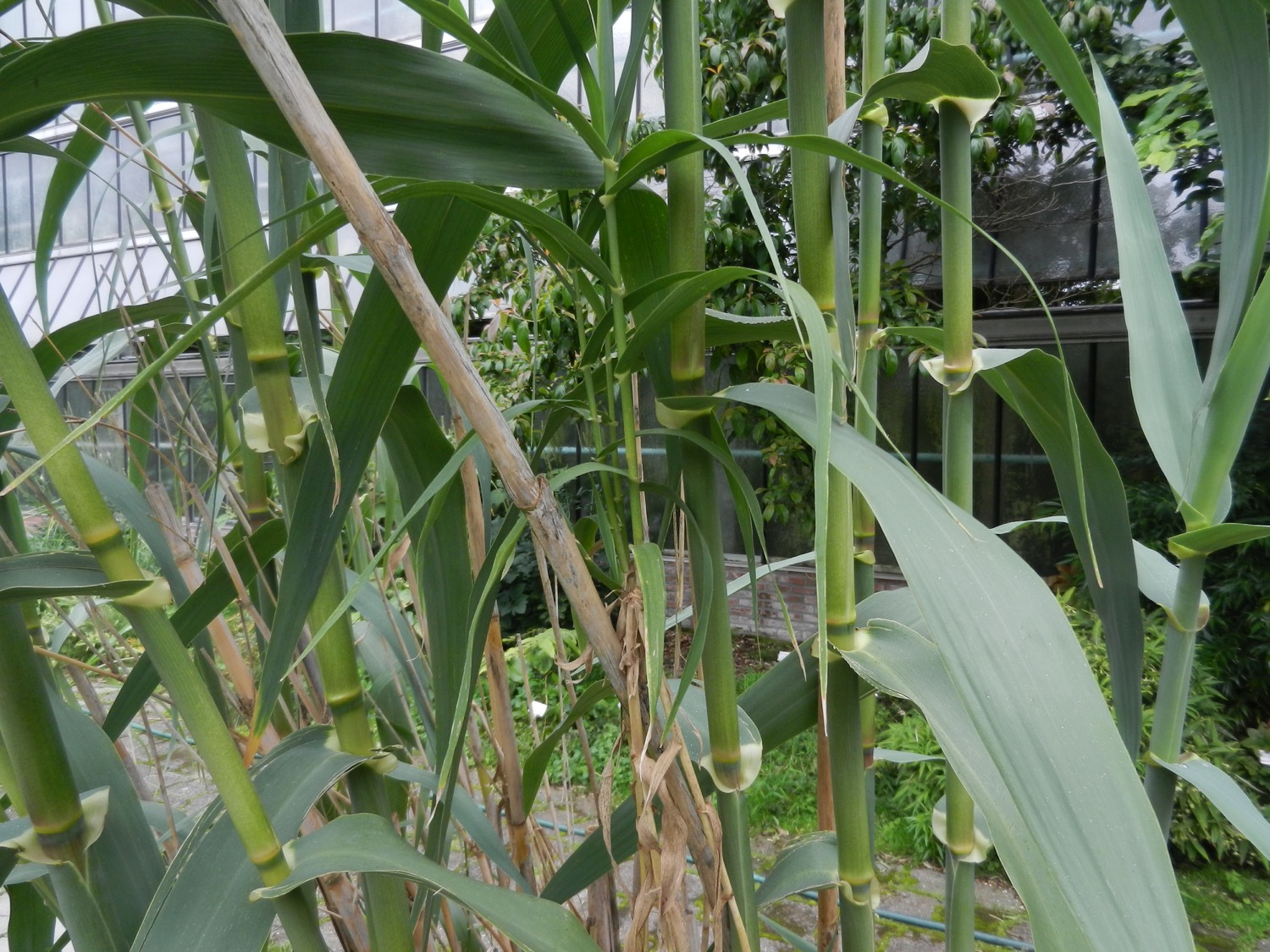 [Speaker Notes: Reuzenriet (Arundo donax)
Grassenfamilie (Poaceae)

Hier is iets merkwaardigs zichtbaar, met name een oude en sterk verhoute stengel, die jonge vertakkingen draagt.]
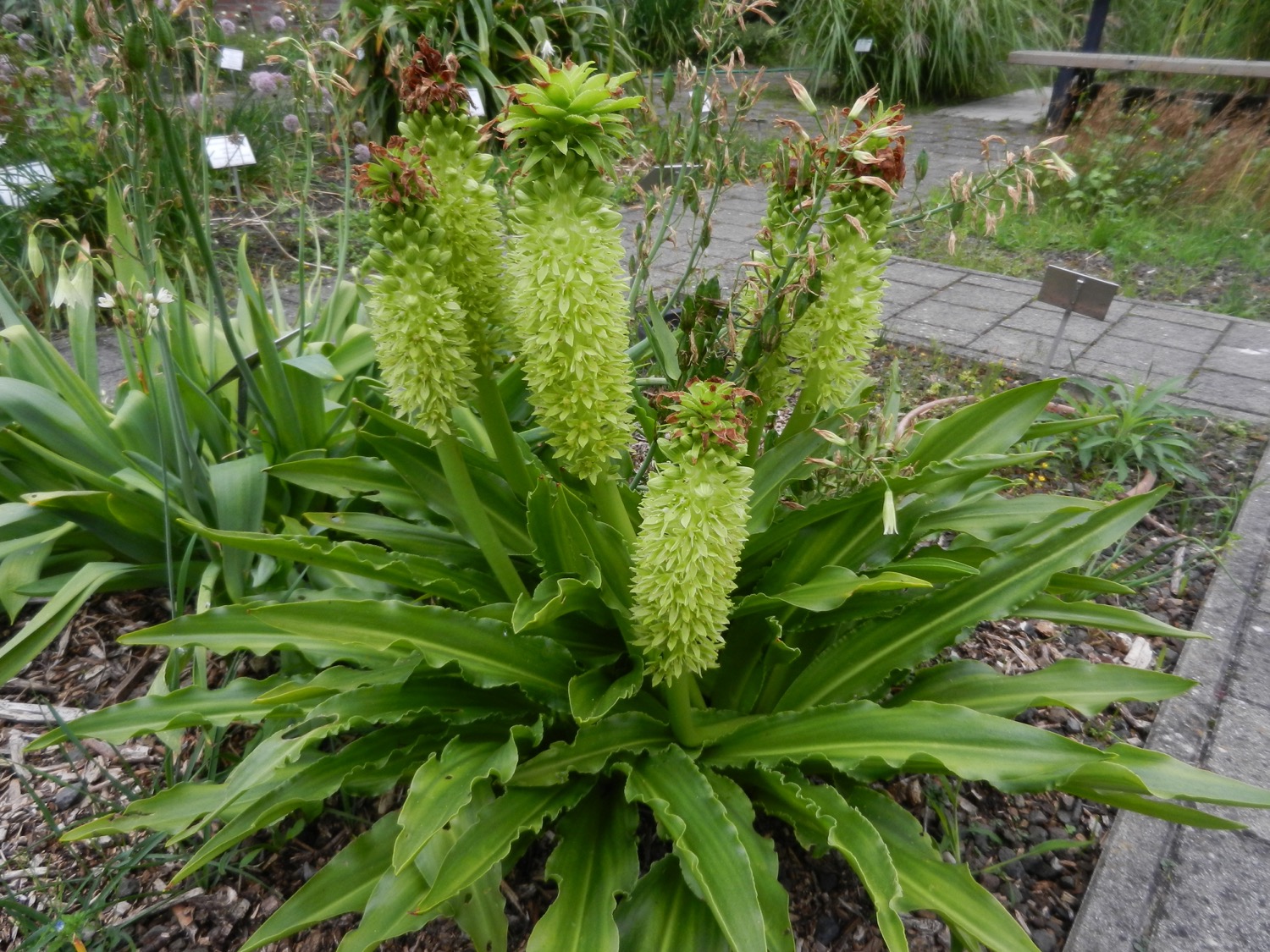 [Speaker Notes: Eucomis autumnalis 
Hyacintfamilie (Hyacinthaceae)

Bij dit exemplaar zijn de bovenste bracteeën blijkbaar verbrand door een toch te lange blootstelling aan de toch schijnende zon.]
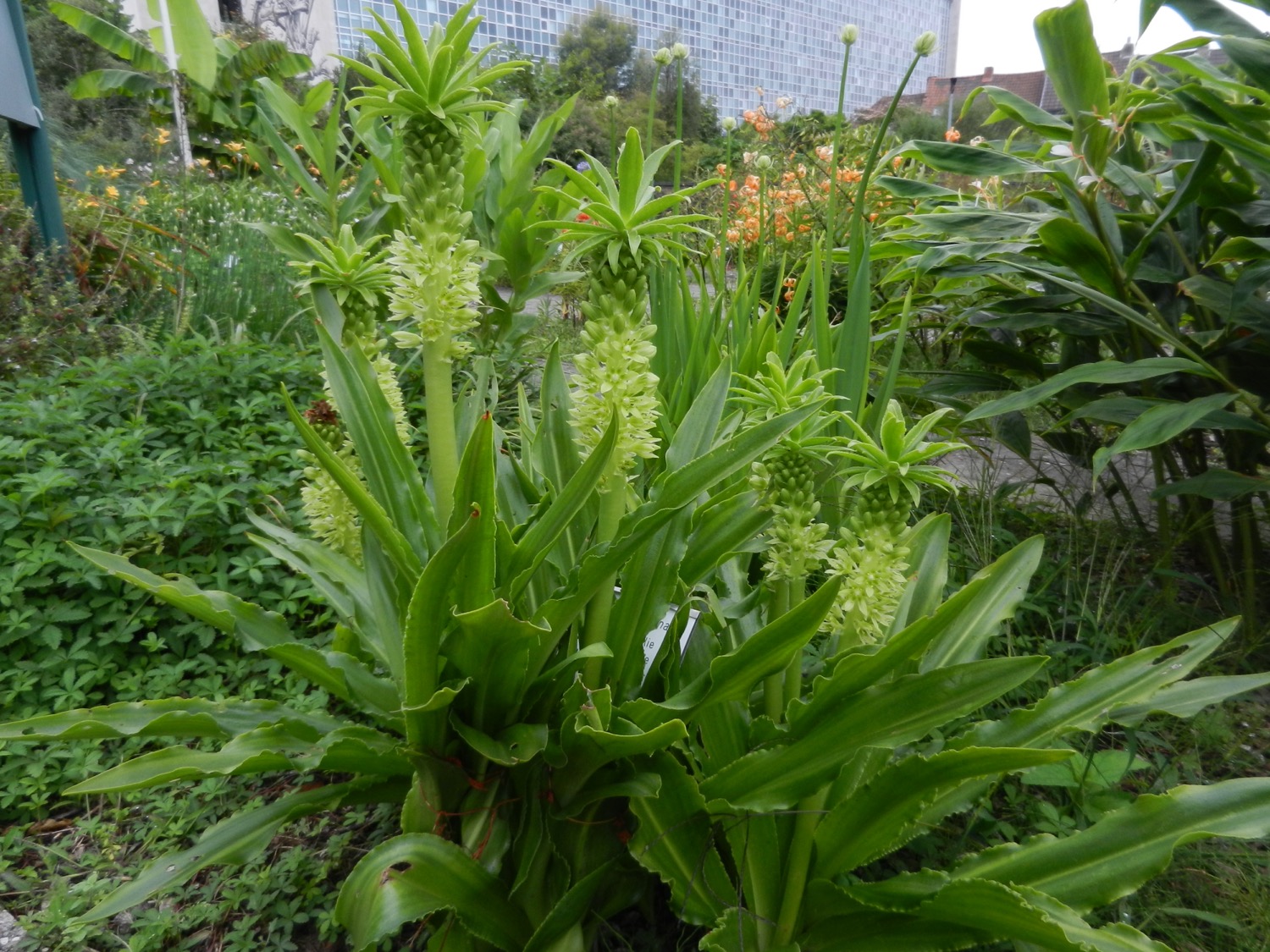 [Speaker Notes: Eucomis autumnalis 
Hyacintfamilie (Hyacinthaceae)

Terwijl bij dit ander exemplaar, dat zich bevindt aan de rand van de collectie, en blijkbaar iets meer beschut, dit verbrandingsverschijnsel amper aanwezig is.]
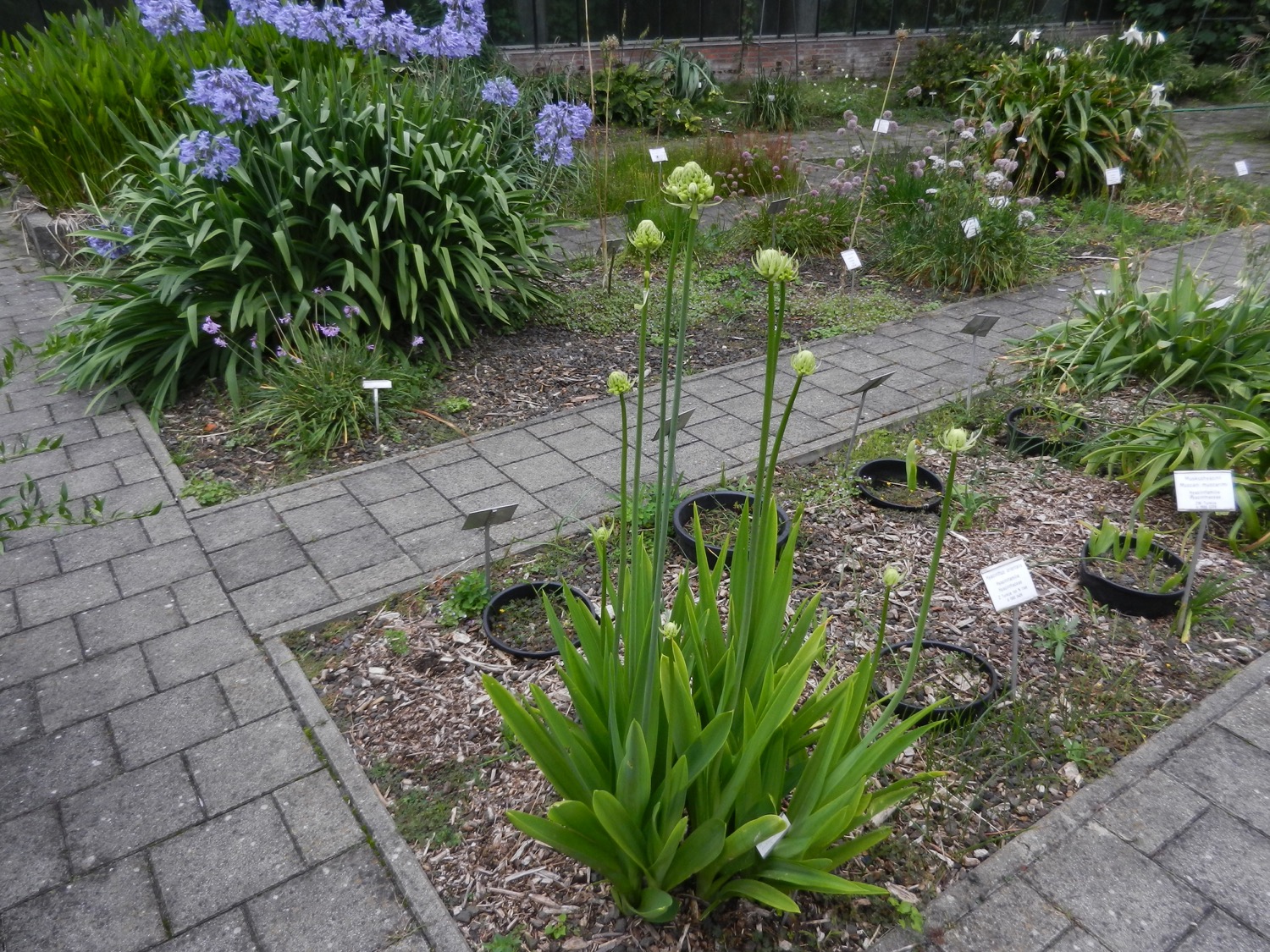 [Speaker Notes: Ornithogalum saundersiae 
Hyacintfamilie (Hyacinthaceae)

Reeds vooraleer ze gaat bloeien vormt deze plant een zeer mooi geheel van blad en jong bloemgestel. 
Ook bij het openen van de bloemen straalt ze iets bijzonder uit!]
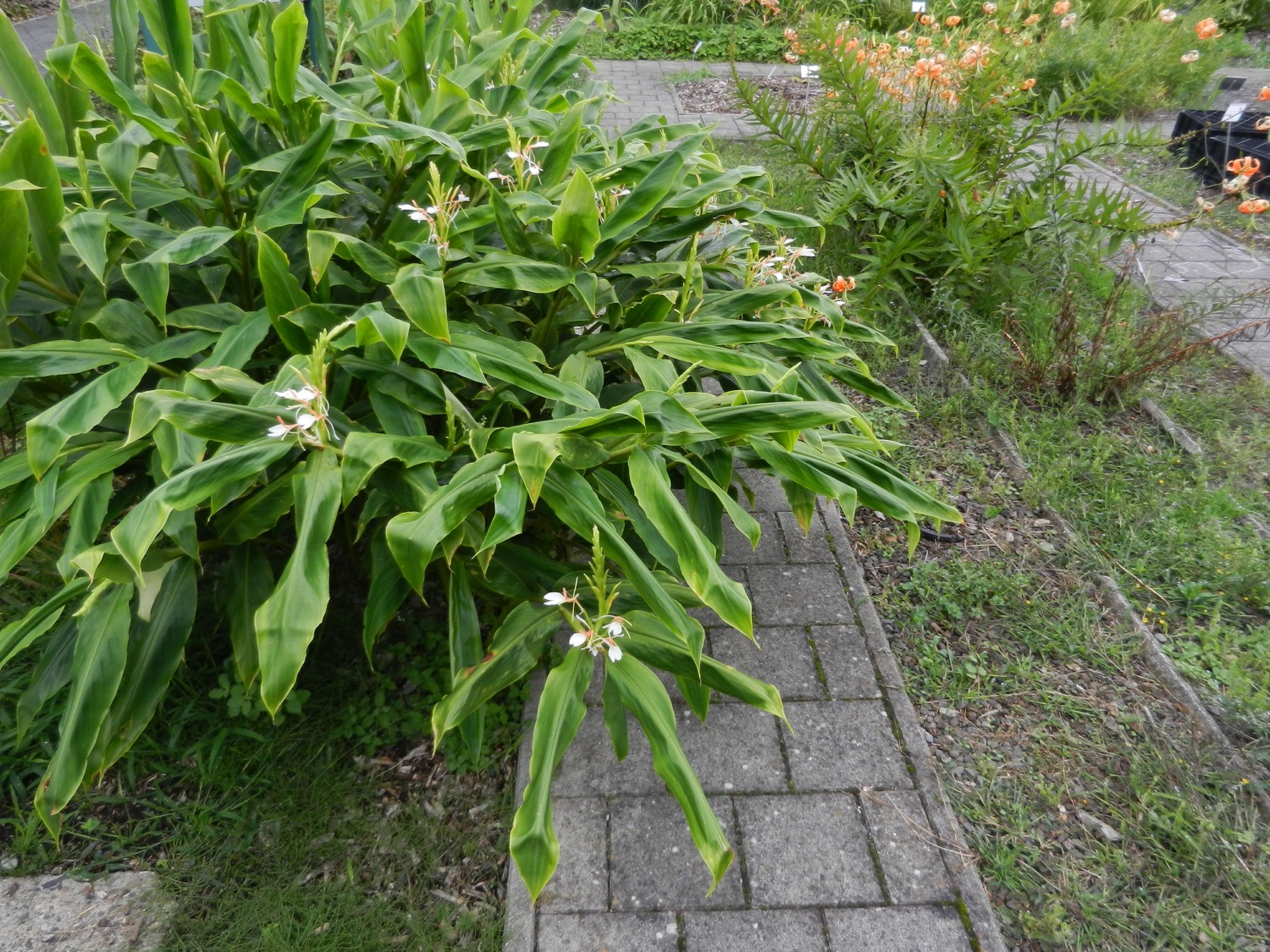 [Speaker Notes: Hedychium spicatum 
Gemberfamilie (Zingiberaceae)

En opnieuw een lid van de Gemberfamilie, te mooi om te laten staan zonder foto.]
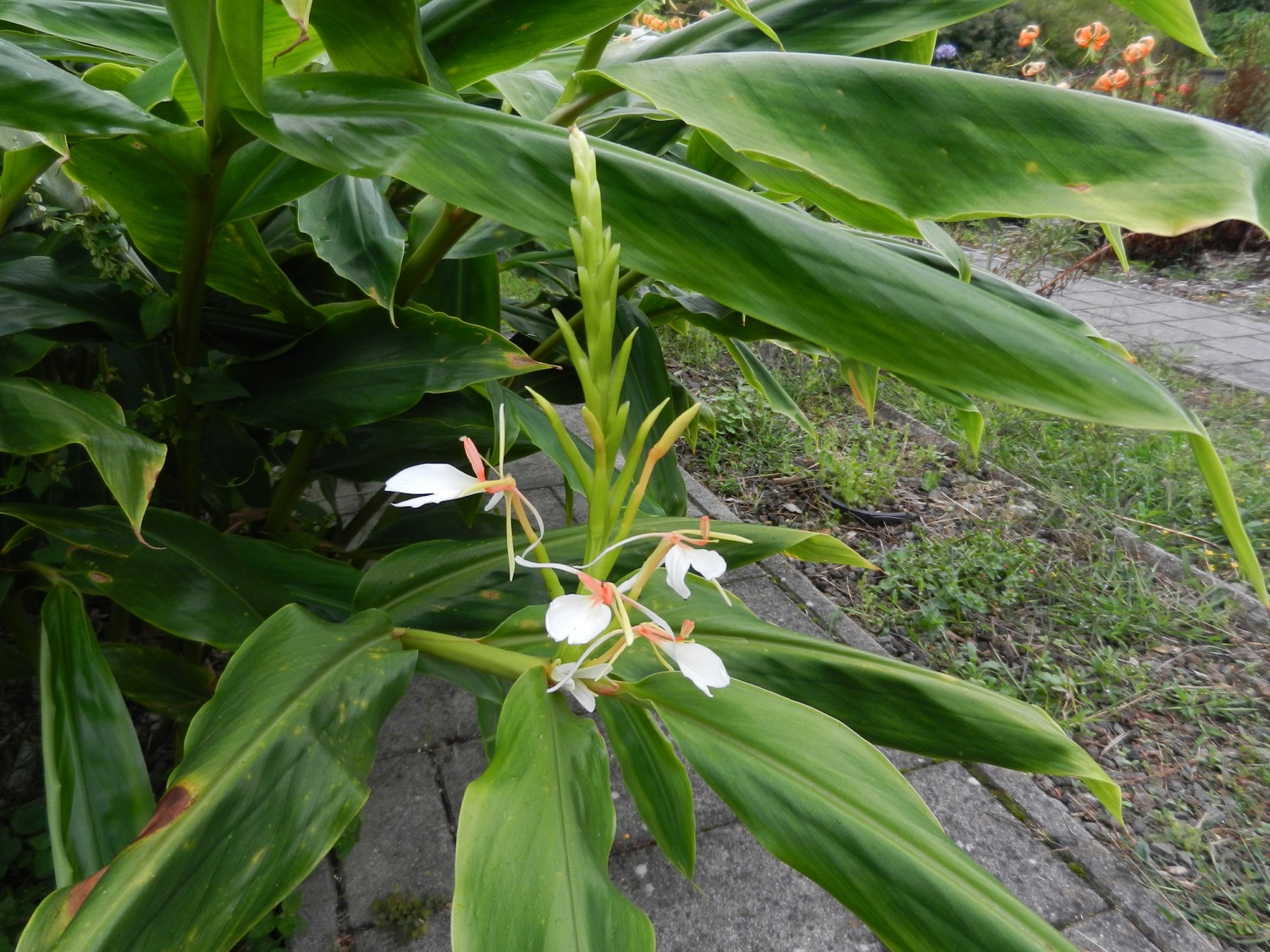 [Speaker Notes: Hedychium spicatum 
Gemberfamilie (Zingiberaceae)

En opnieuw een lid van de Gemberfamilie, te mooi om te laten staan zonder foto.]
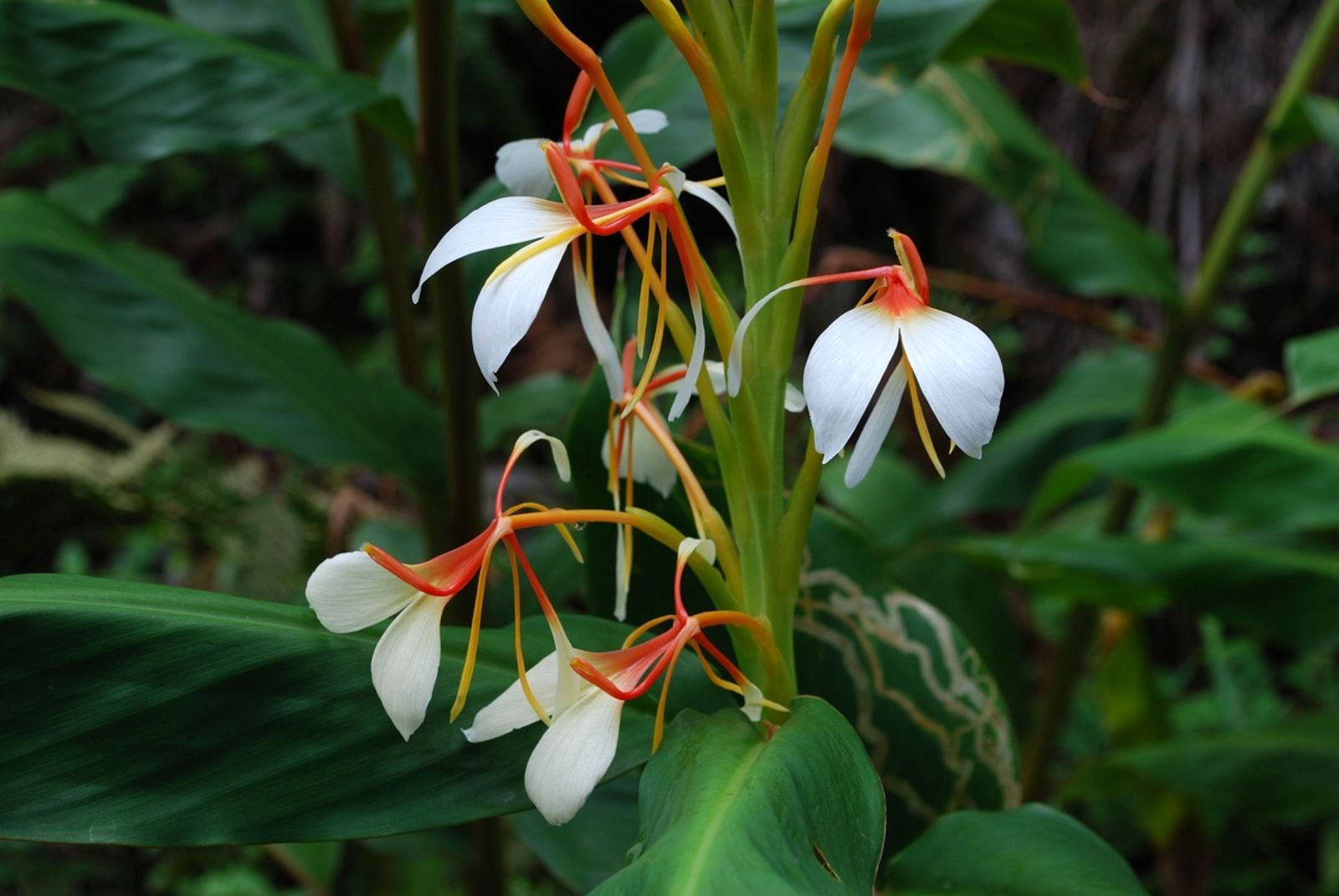 [Speaker Notes: Hedychium spicatum 
Gemberfamilie (Zingiberaceae)

En opnieuw een lid van de Gemberfamilie, te mooi om te laten staan zonder foto, maar deze foto is er eentje geplukt van de site IPNI van de Royal Botanic Gardens, Kew.]
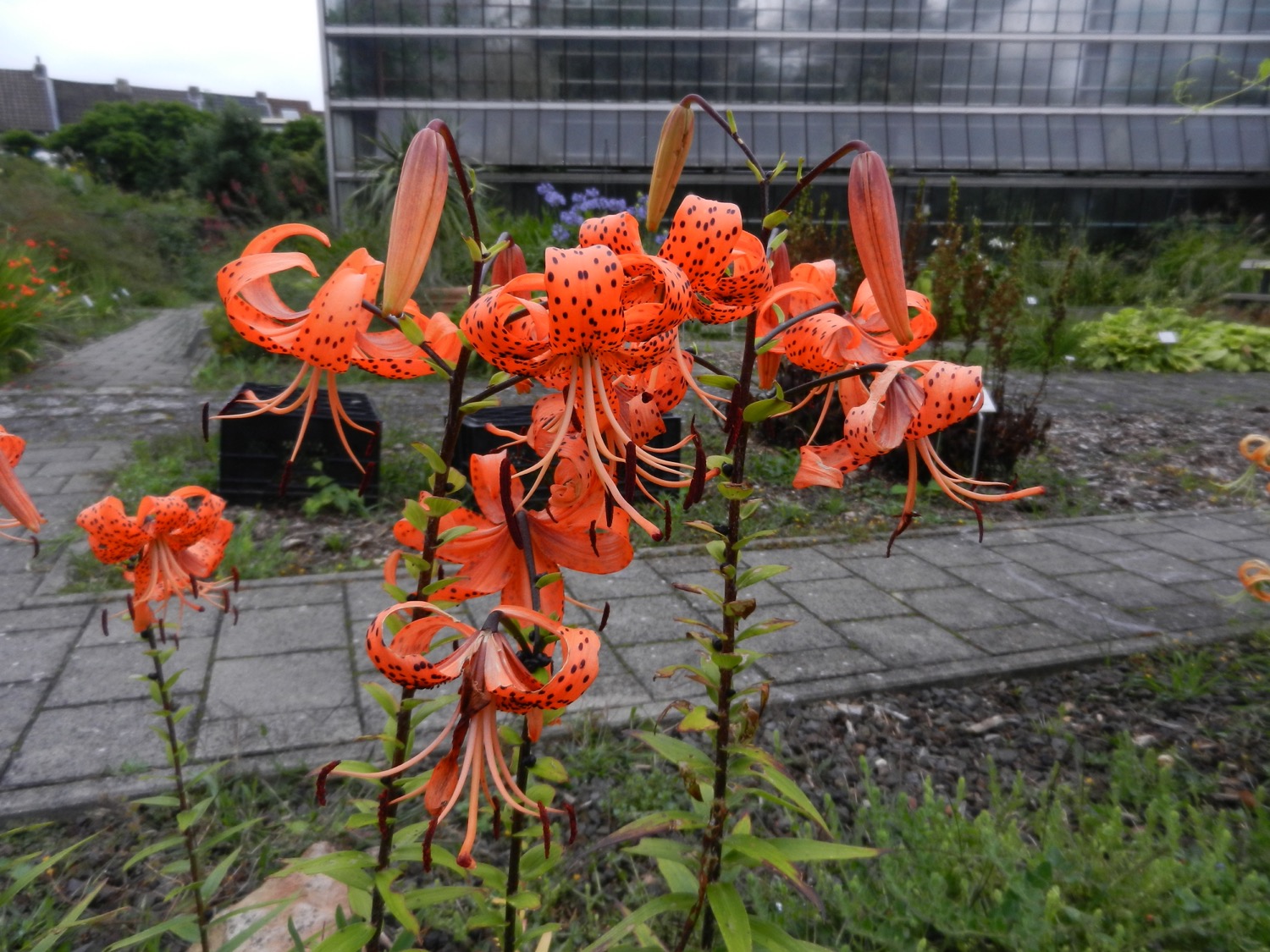 [Speaker Notes: Lilium lancifolium 
Leliefamilie (Liliaceae)

Een bijzonder opvallende bloei, samen met de talrijke bolletjes die in de oksels van de bladeren ontstaan.]
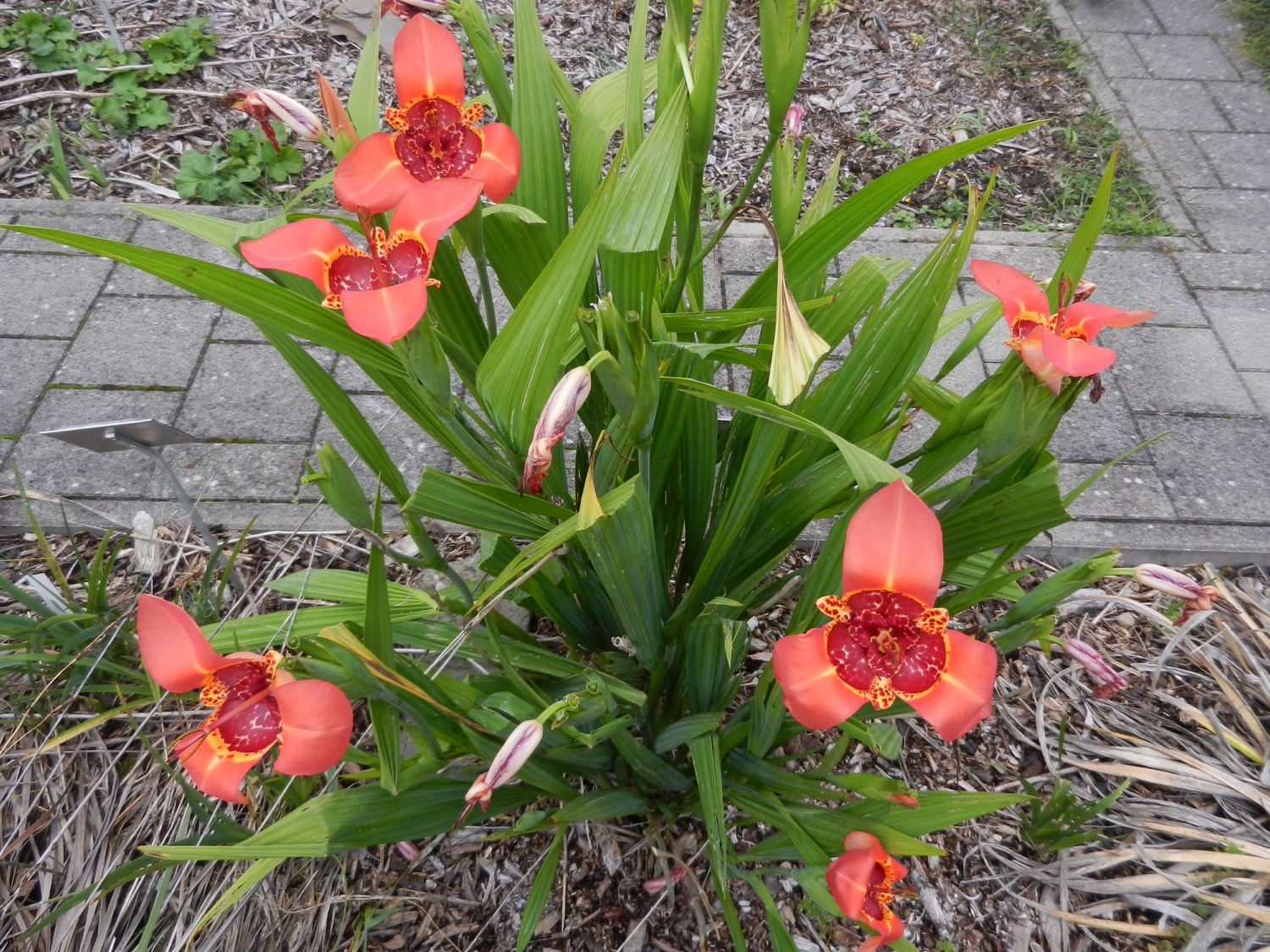 [Speaker Notes: Tijgerbloem (Tigridia pavonia)
Irisfamilie (Iridaceae)

Spectaculaire bloemen, die echter maar één enkele dag bloeien.]
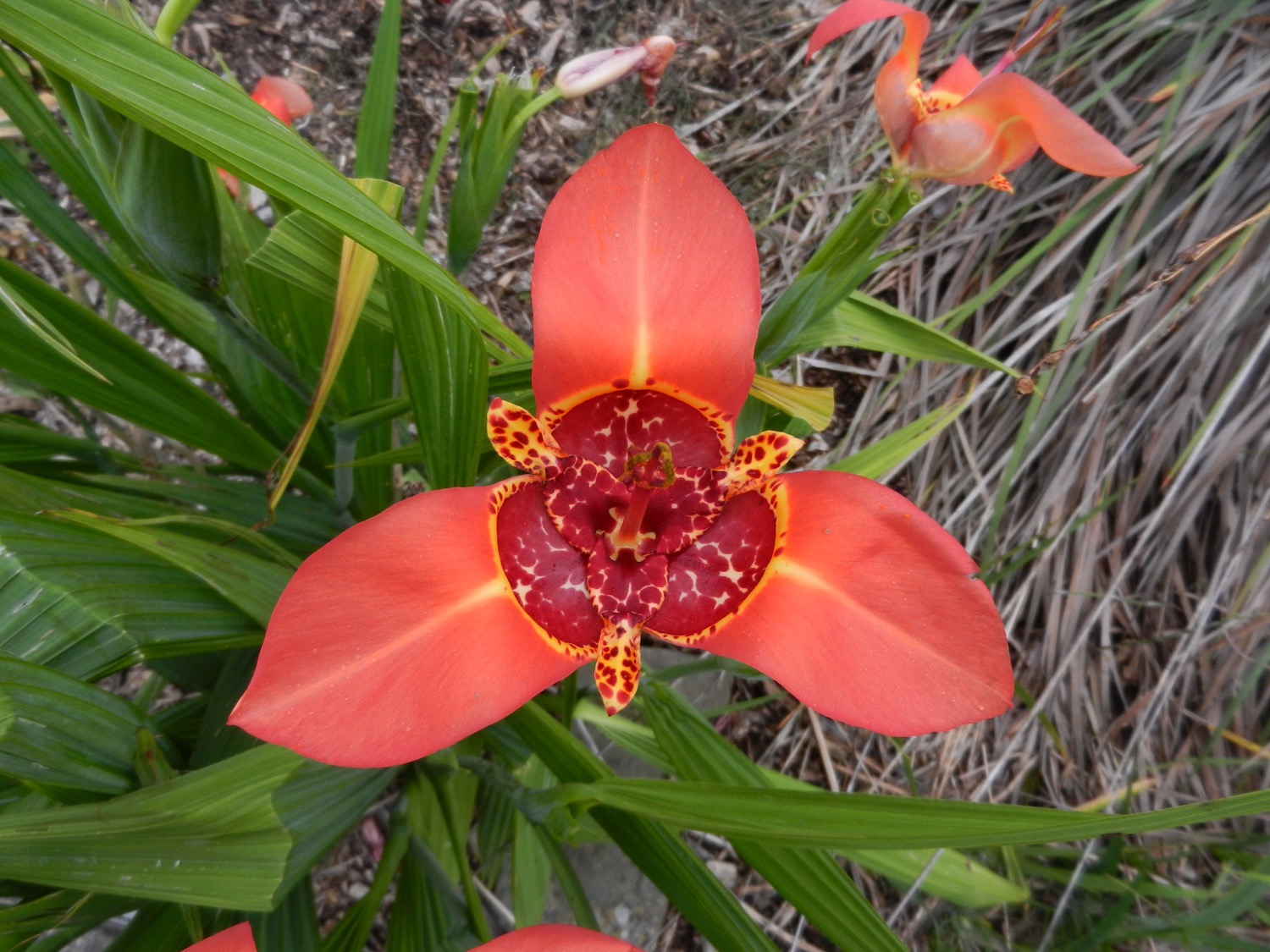 [Speaker Notes: Tijgerbloem (Tigridia pavonia)
Irisfamilie (Iridaceae)

Spectaculaire bloemen, die echter maar één enkele dag bloeien.]
Mediterranea
MDT
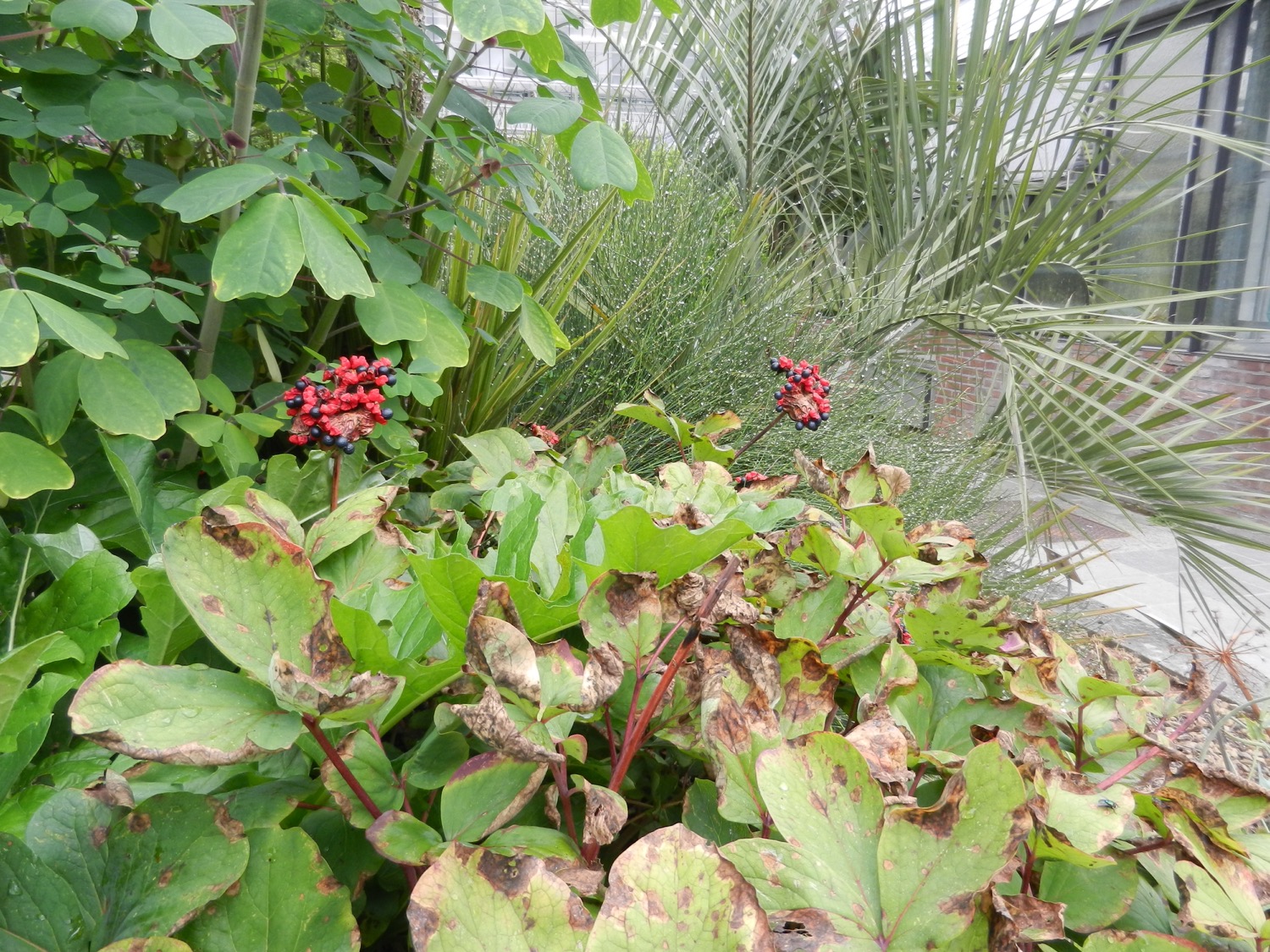 [Speaker Notes: Paeonia daurica subsp. wittmanniana 
Pioenfamilie (Paeoniaceae)

Blauwe zaden (de échte) en rode zaden (de verleiders) samen op de geopende kokervruchten.]
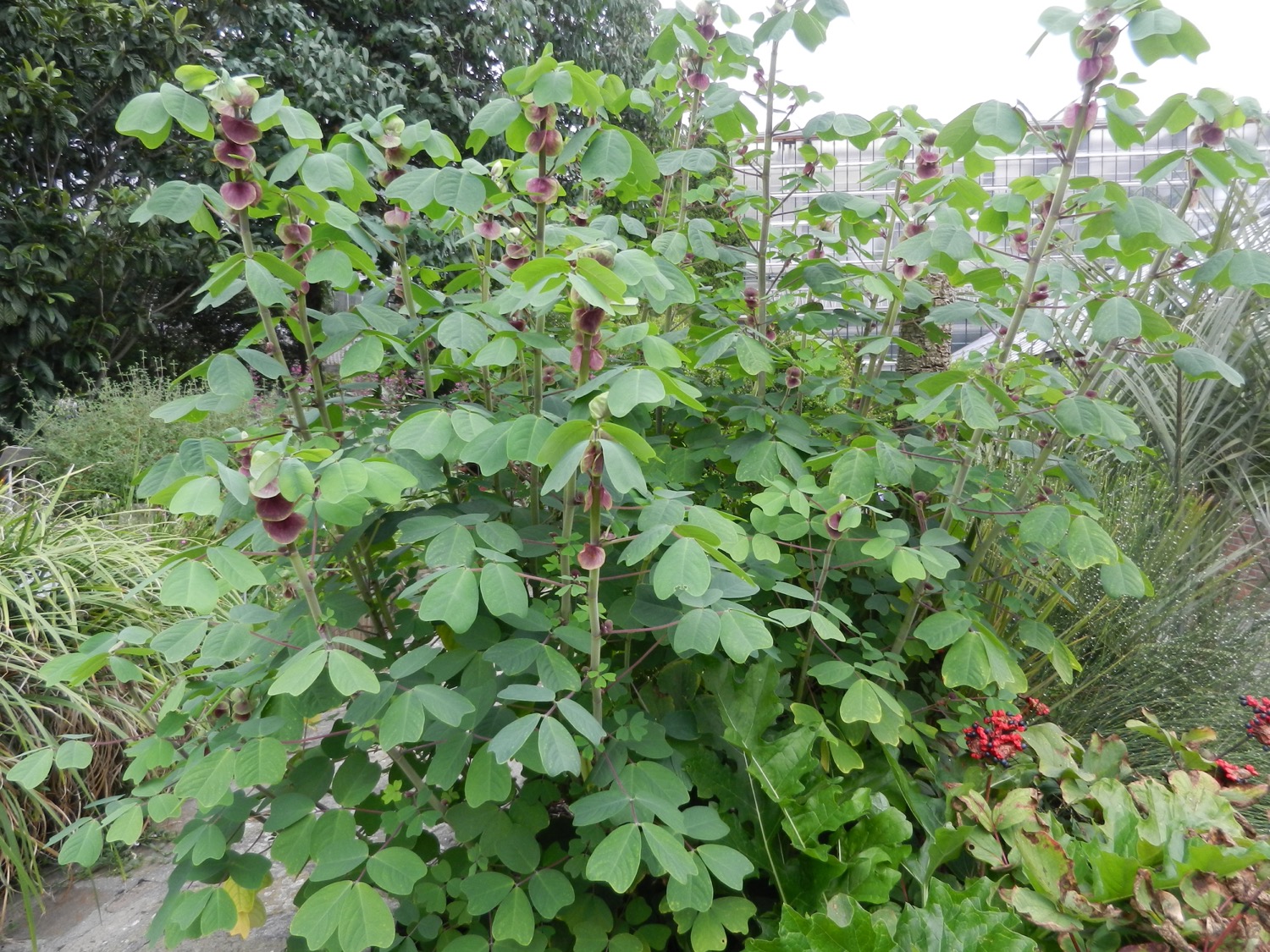 [Speaker Notes: Amicia zygomeris 
Vlinderbloemenfamilie (Fabaceae)

Een onweerstaanbare schoonheid, met zeer mooie en grote stipulen, waaruit de prachtige bladeren zich openplooien.]
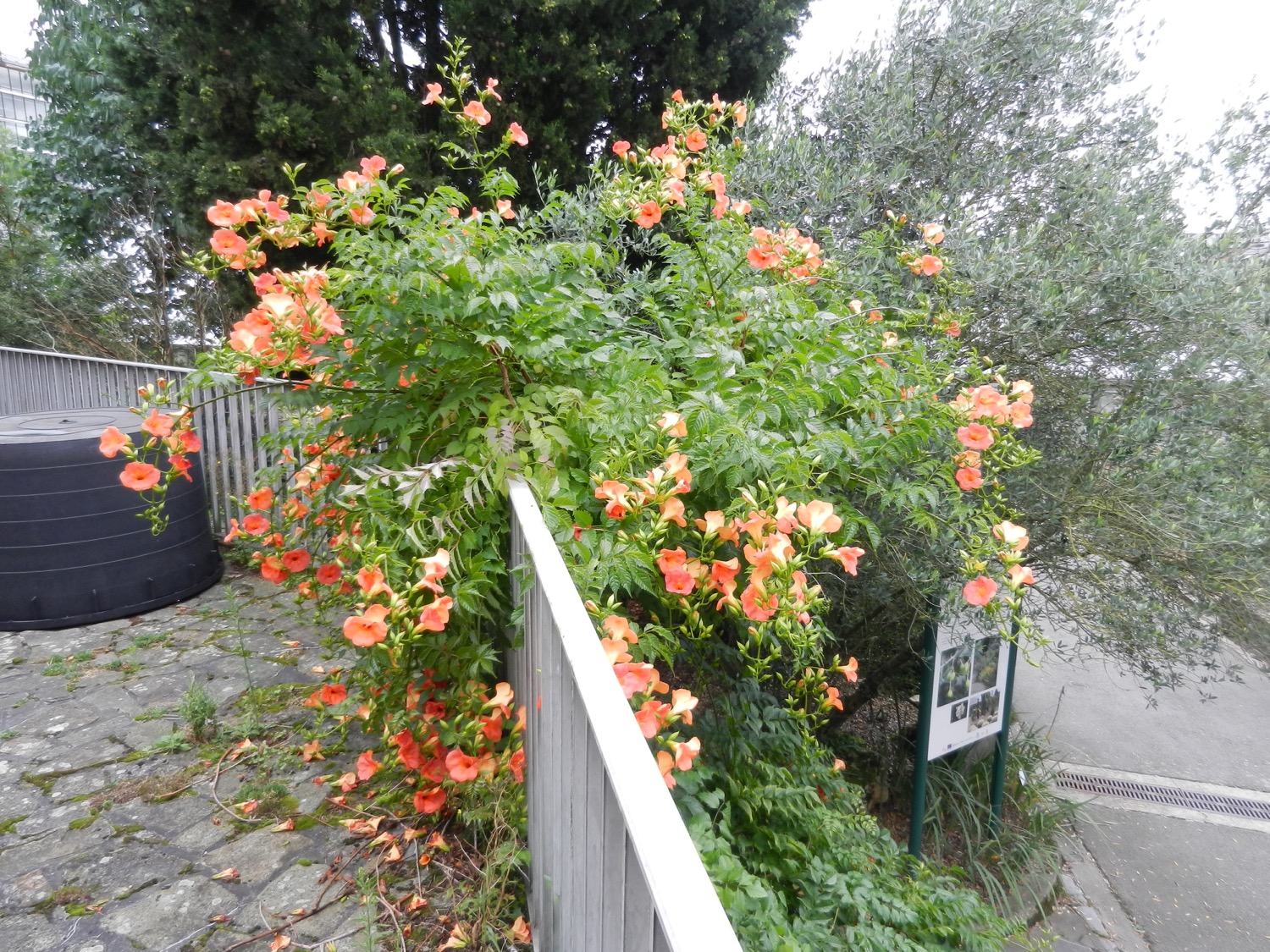 [Speaker Notes: Chinese trompetklimmer (Campsis grandiflora)
Trompetboomfamilie (Bignoniaceae)

Zeer overvloedige bloei, opnieuw te danken aan onze natte zomer.]
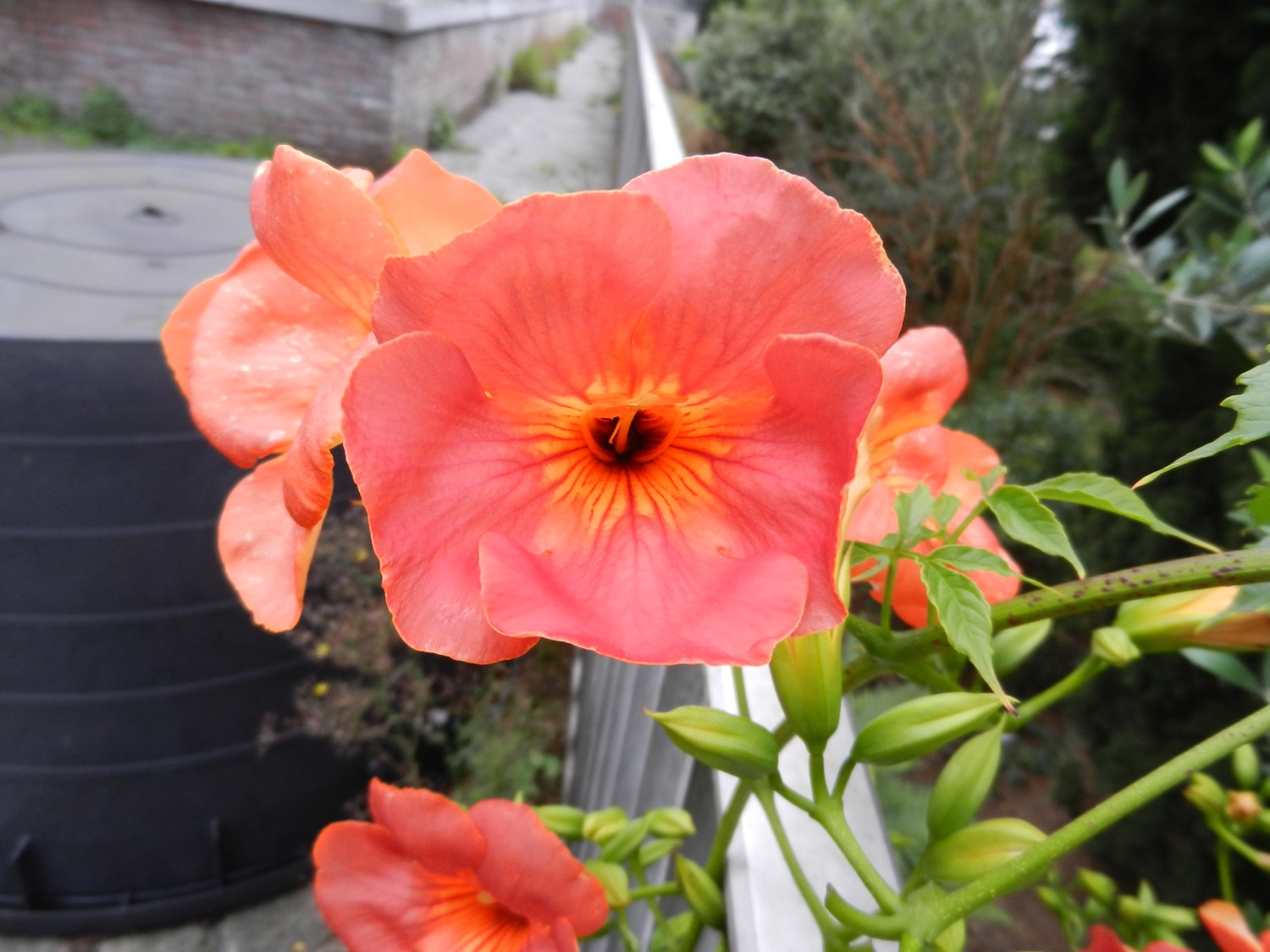 [Speaker Notes: Chinese trompetklimmer (Campsis grandiflora)
Trompetboomfamilie (Bignoniaceae)

Een enkele bloem…]
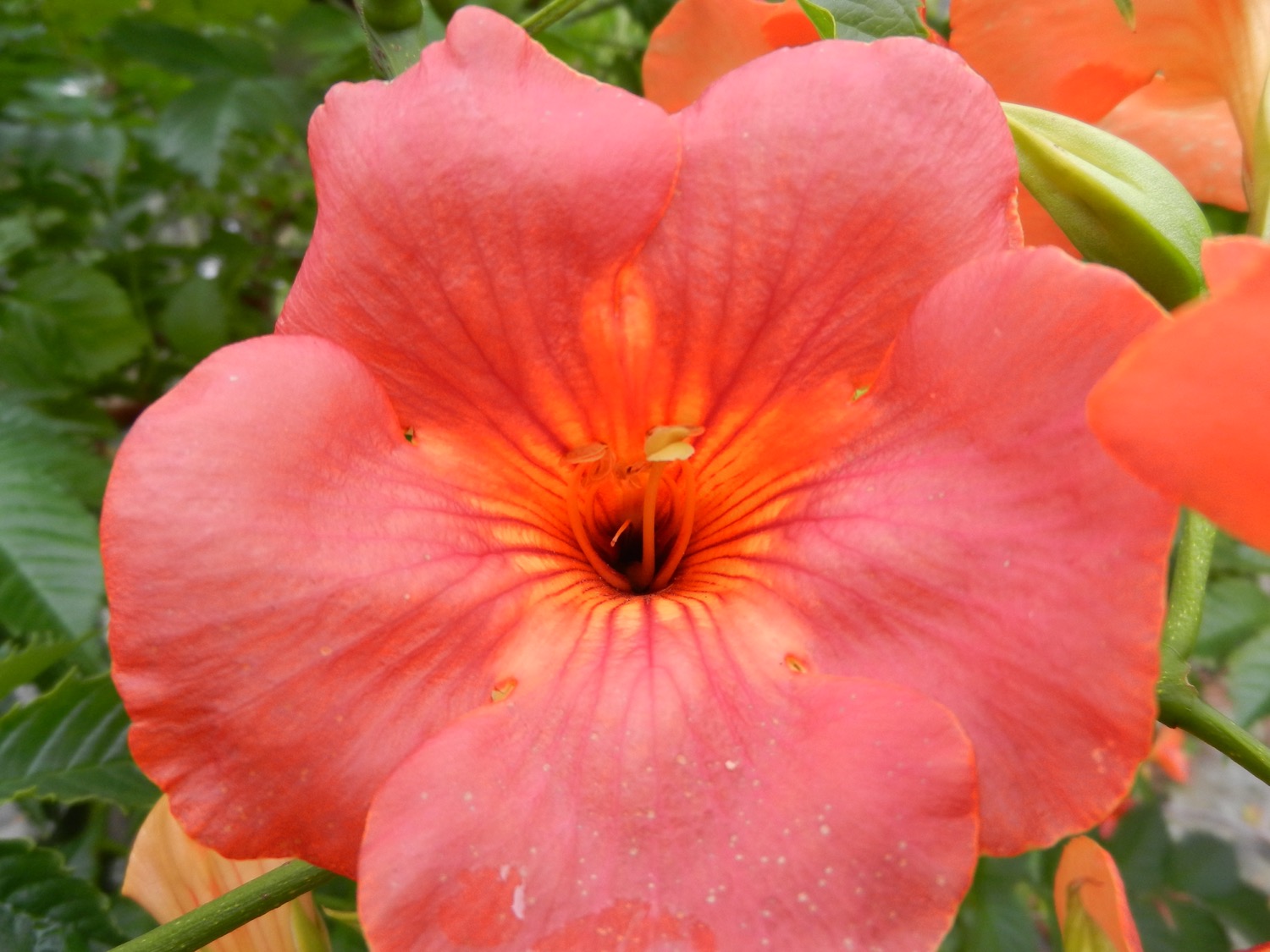 [Speaker Notes: Chinese trompetklimmer (Campsis grandiflora)
Trompetboomfamilie (Bignoniaceae)

… met 2 grotere en 2 kleinere meeldraden, en een stijl.]
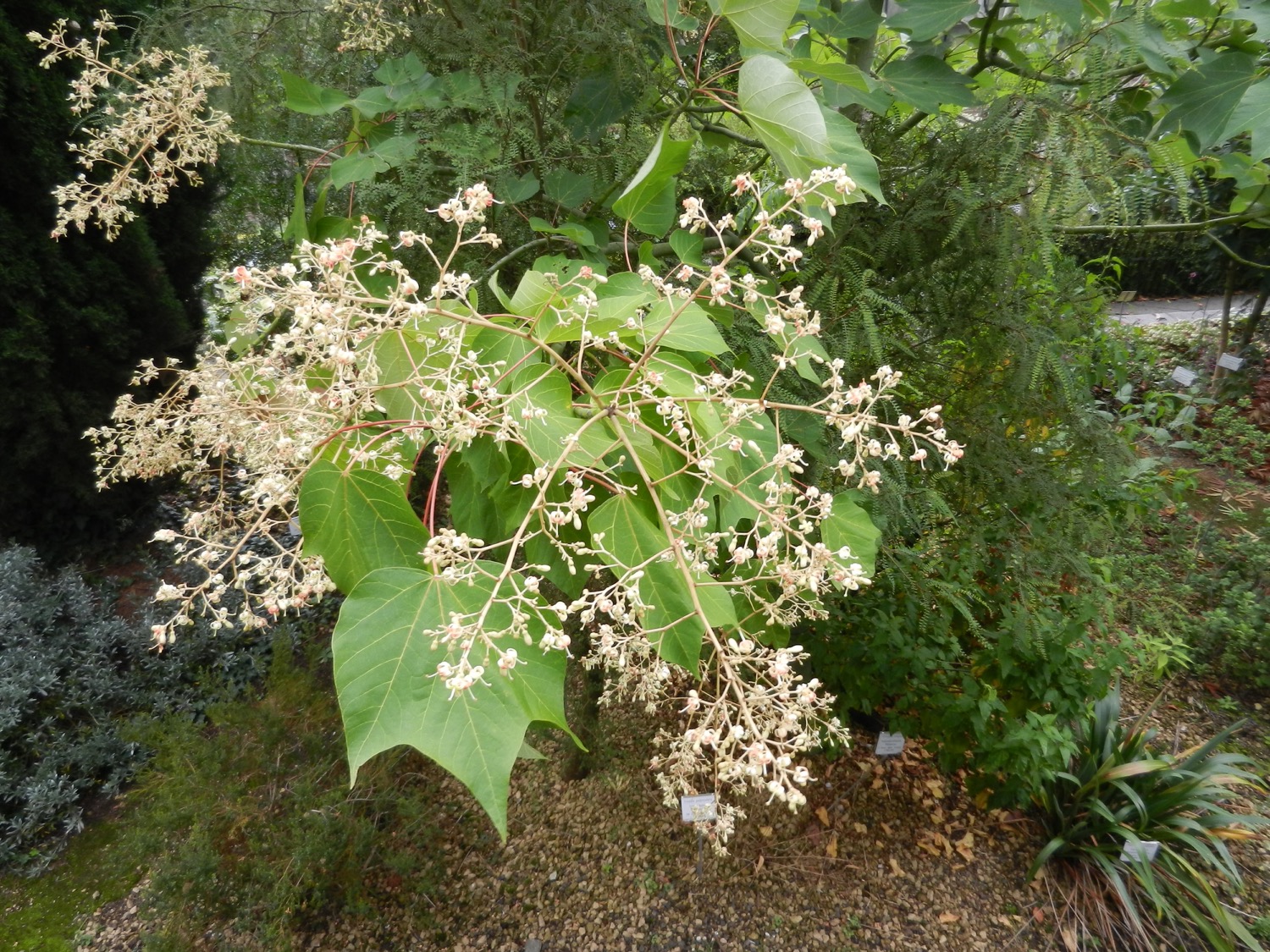 [Speaker Notes: Firmiana simplex 
Kaasjeskruidfamilie (Malvaceae)

Blijkbaar bloeit deze soort in twee fasen, want ik herken hier enkel vrouwelijke bloemen. De mannelijke bloemen komen wellicht iets later aan bod.]
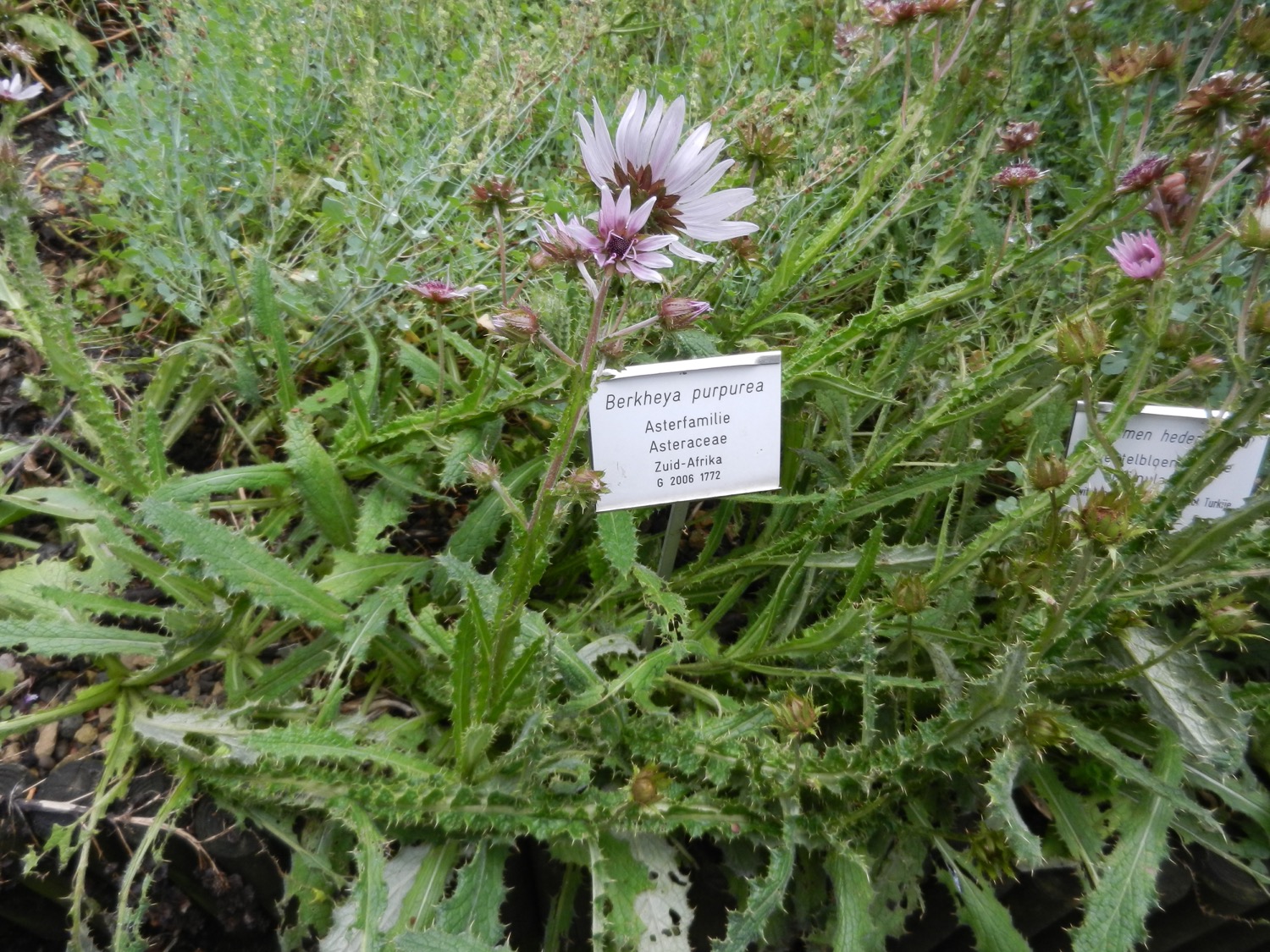 [Speaker Notes: Berkheya purpurea 
Asterfamilie (Asteraceae)

Een distel, maar wel een met grote onderscheiding, door de zeer mooie hoofdjes, en de zeer mooie vruchtjes (die hier nog worden beschermd door de omwindselbladeren).]
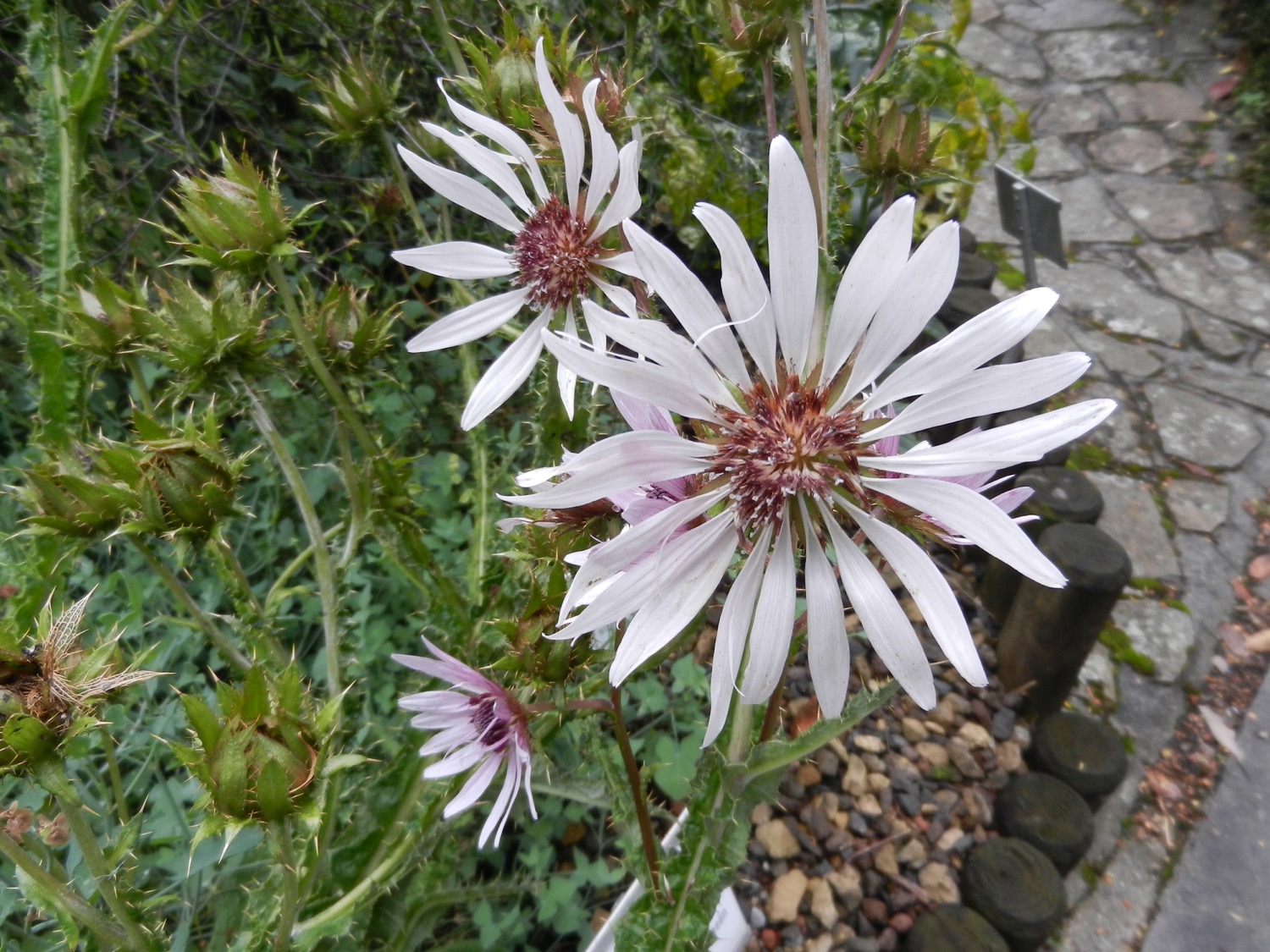 [Speaker Notes: Berkheya purpurea 
Asterfamilie (Asteraceae)

Een distel, maar wel een met grote onderscheiding, door de zeer mooie hoofdjes, en de zeer mooie vruchtjes (die hier nog worden beschermd door de omwindselbladeren).]
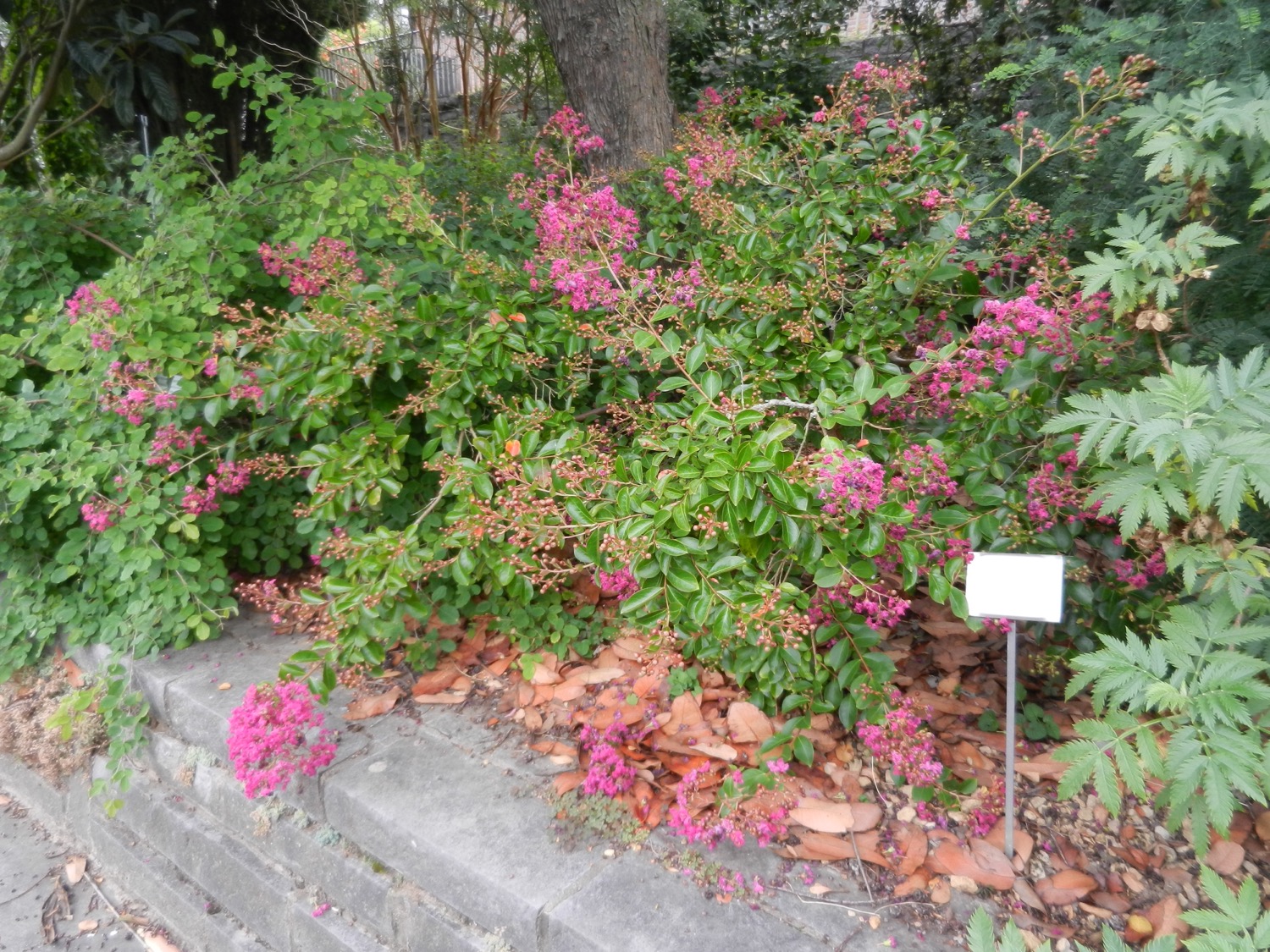 [Speaker Notes: Lagerstroemia indica 
Kattenstaartfamilie (Lythraceae)

De zoveelste plant die formidabel komt te bloeien, dankzij onze natte zomer. 
Let even op de zes bijzonder verfrommelde kroonbladen elk op een lange nagel, drie kenmerken typisch voor deze familie]
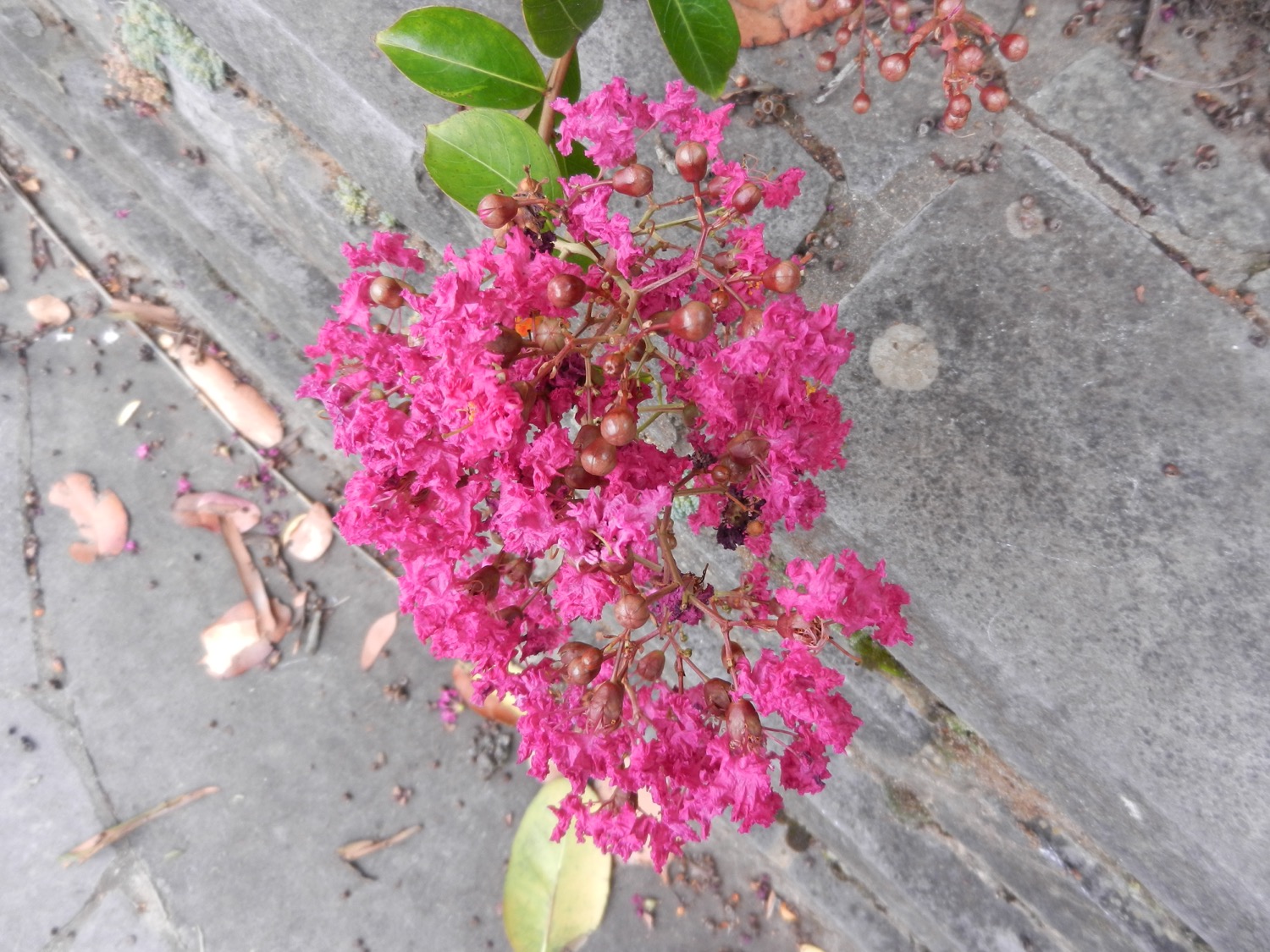 [Speaker Notes: Lagerstroemia indica 
Kattenstaartfamilie (Lythraceae)

De zoveelste plant die formidabel komt te bloeien, dankzij onze natte zomer. 
Let even op de zes bijzonder verfrommelde kroonbladen elk op een lange nagel, drie kenmerken typisch voor deze familie]
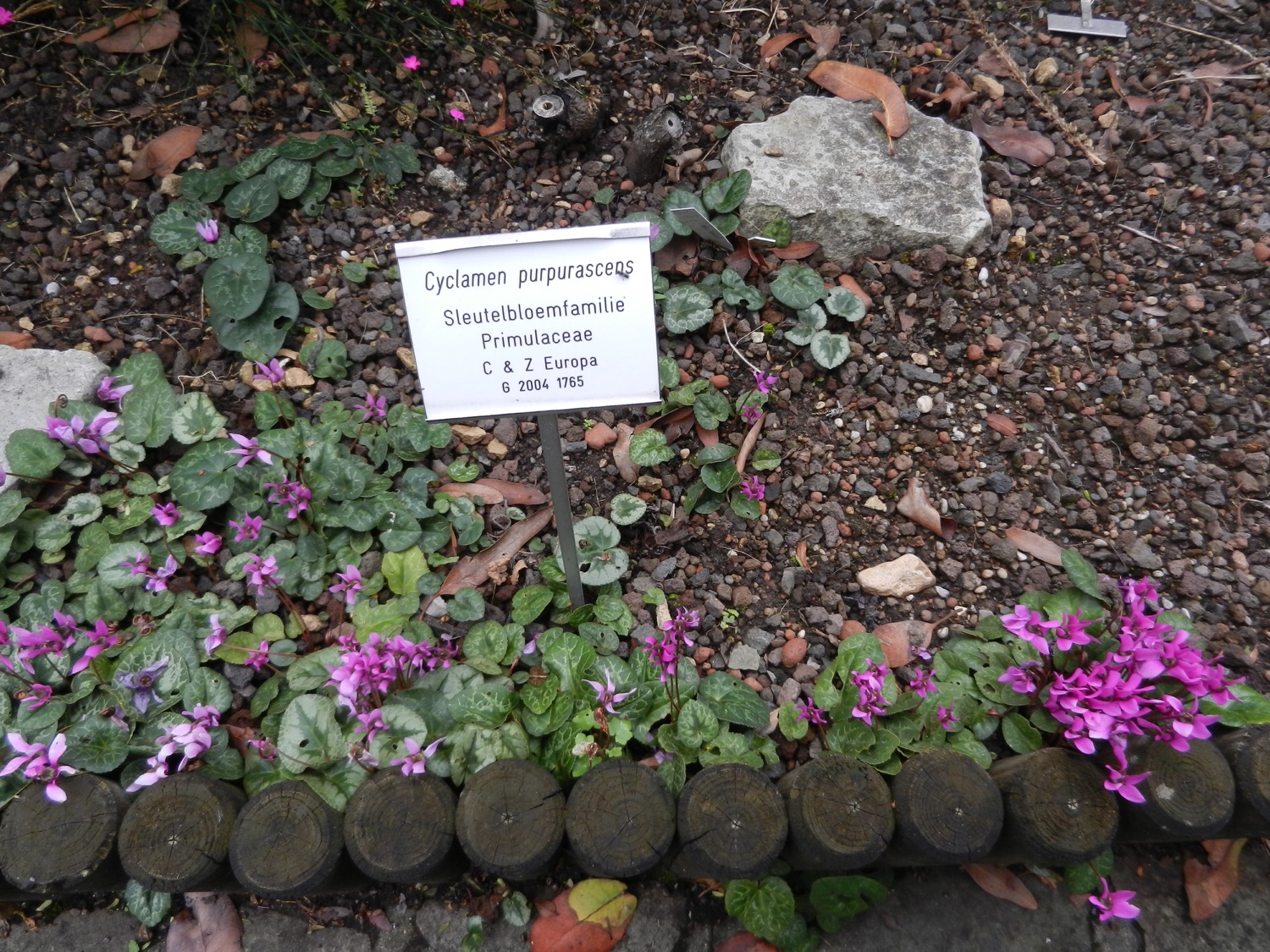 [Speaker Notes: Europese cyclaam (Cyclamen purpurascens)
Sleutelbloemfamilie (Primulaceae)

Merk op de zeer verschillende tekeningen van de bladeren.]
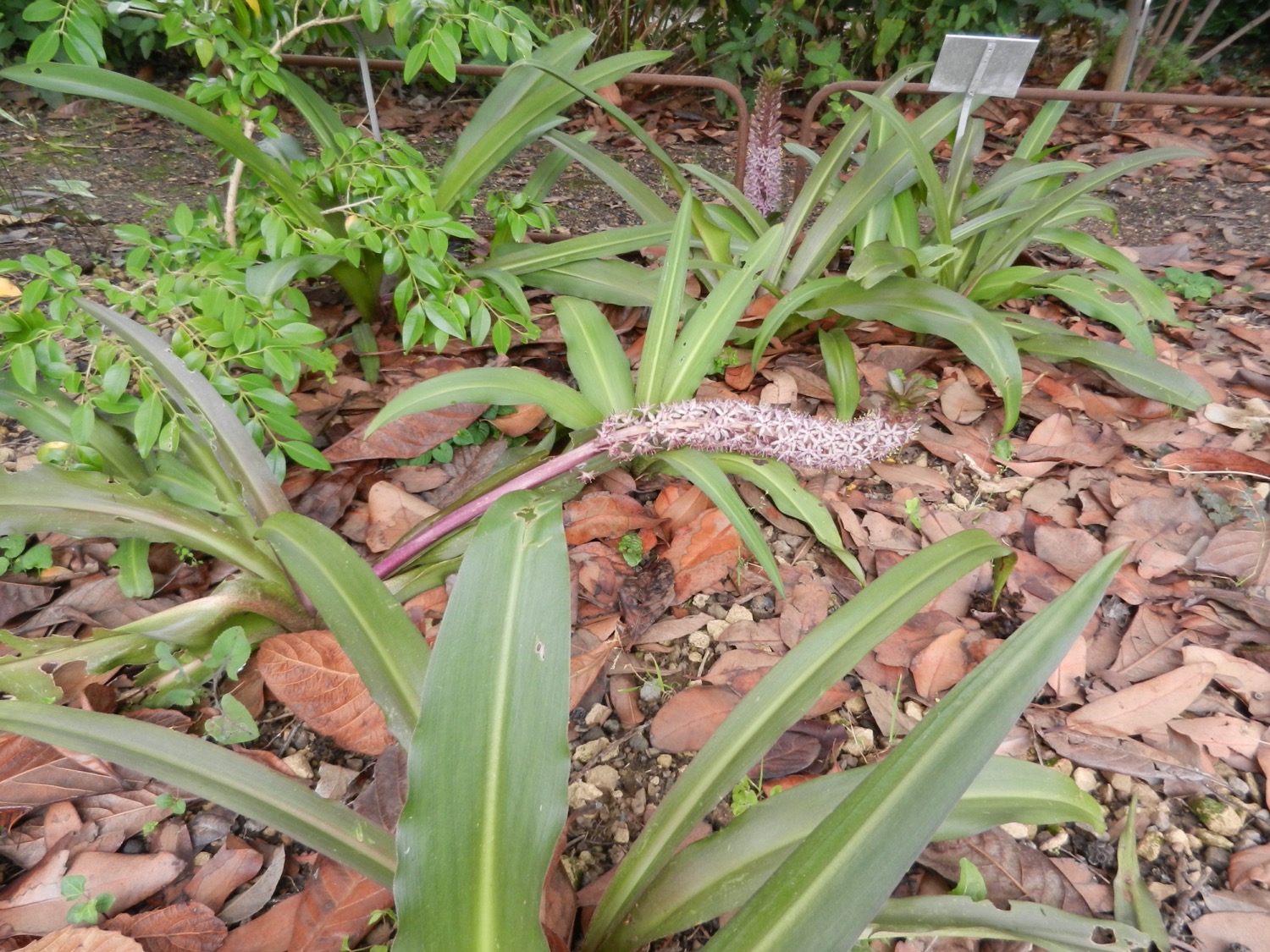 [Speaker Notes: Eucomis pole-evansii 
Hyacintfamilie (Hyacinthaceae)

Twee bloemgestellen, een liggend, de andere rechtopstaand.]
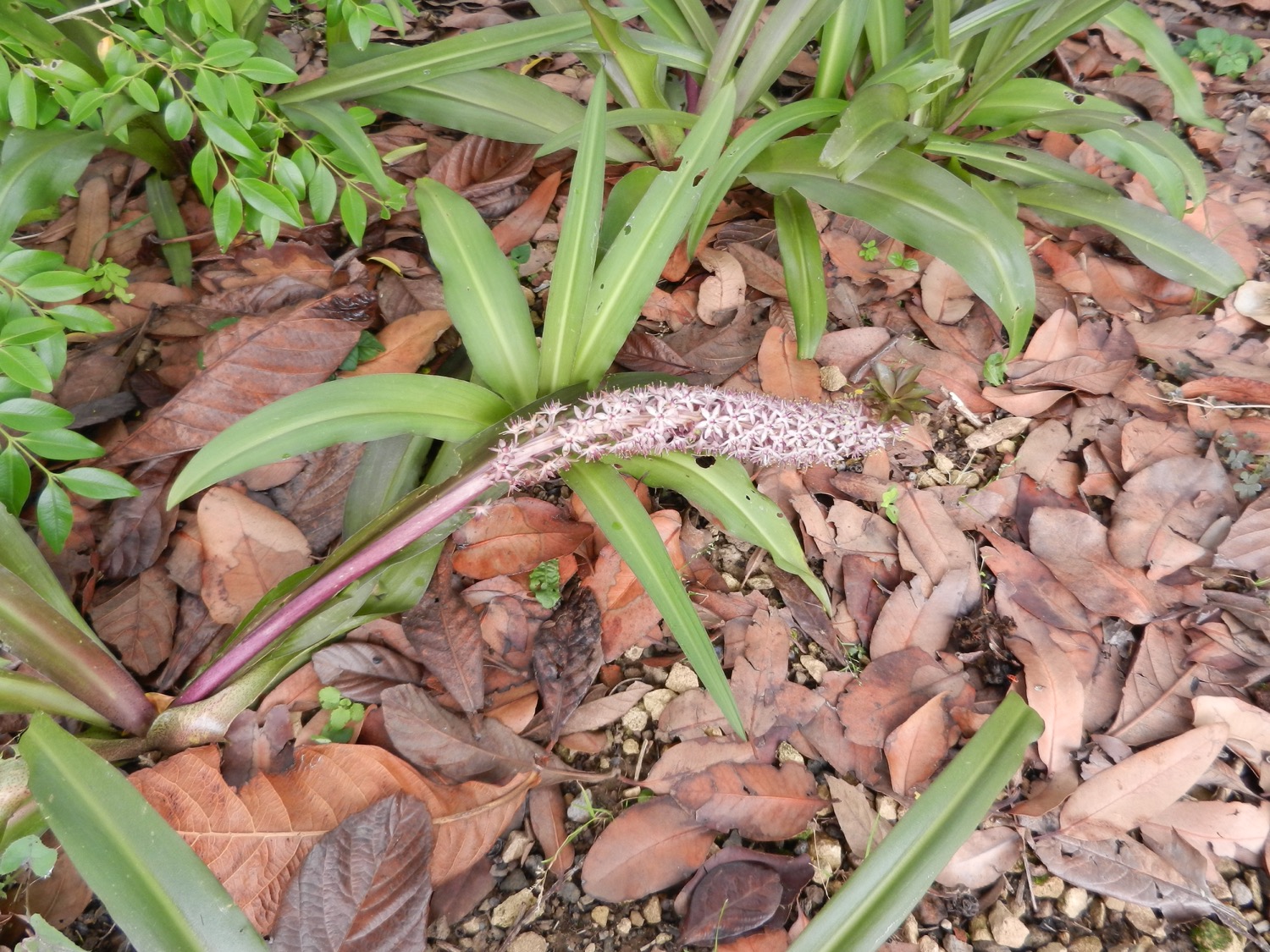 [Speaker Notes: Eucomis pole-evansii 
Hyacintfamilie (Hyacinthaceae)

Het liggende bloemgestel toont aan waarvoor dat kuifje dient, er wordt daarmee meteen een nieuwe plant gecreëerd.]
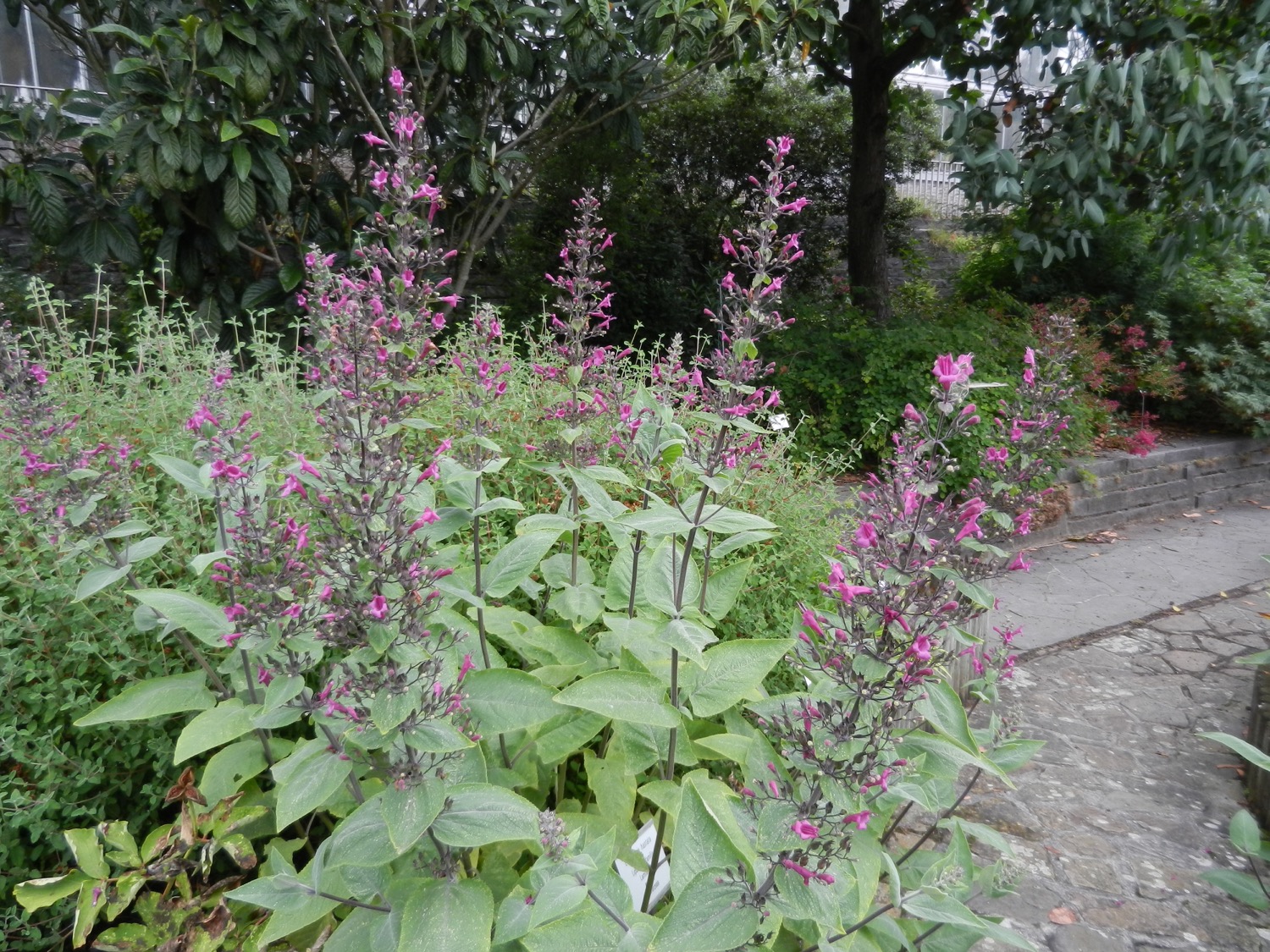 [Speaker Notes: Lepechinia hastata 
Lipbloemenfamilie (Lamiaceae)

Een wel zeer fraaie soort, afkomstig uit Mexico, meer bepaald Baja California, en deze houdt hier stand ook na de voorbije winter.]
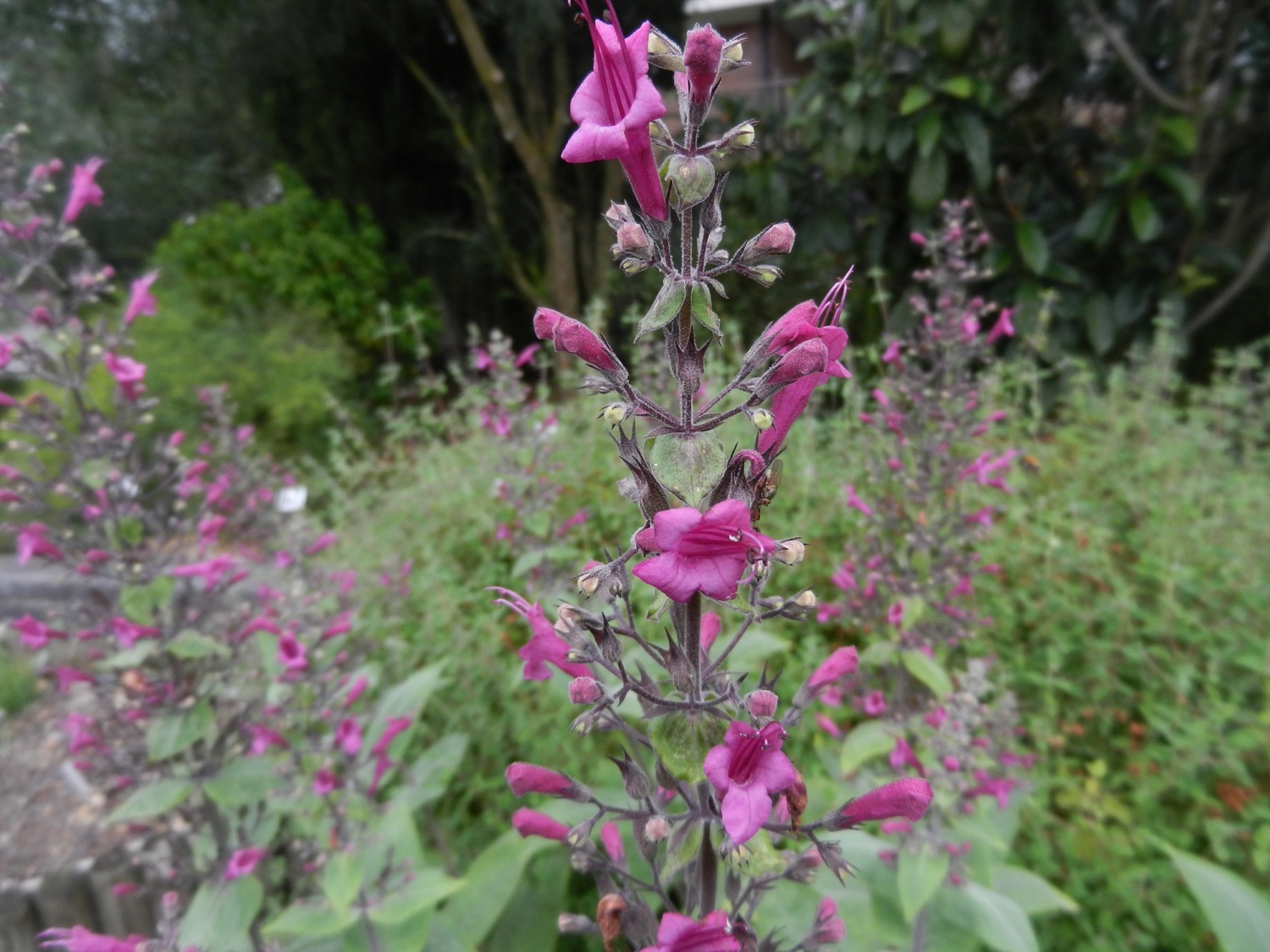 [Speaker Notes: Lepechinia hastata 
Lipbloemenfamilie (Lamiaceae)

Een wel zeer fraaie soort, afkomstig uit Mexico, meer bepaald Baja California, en deze houdt hier stand ook na de voorbije winter.]
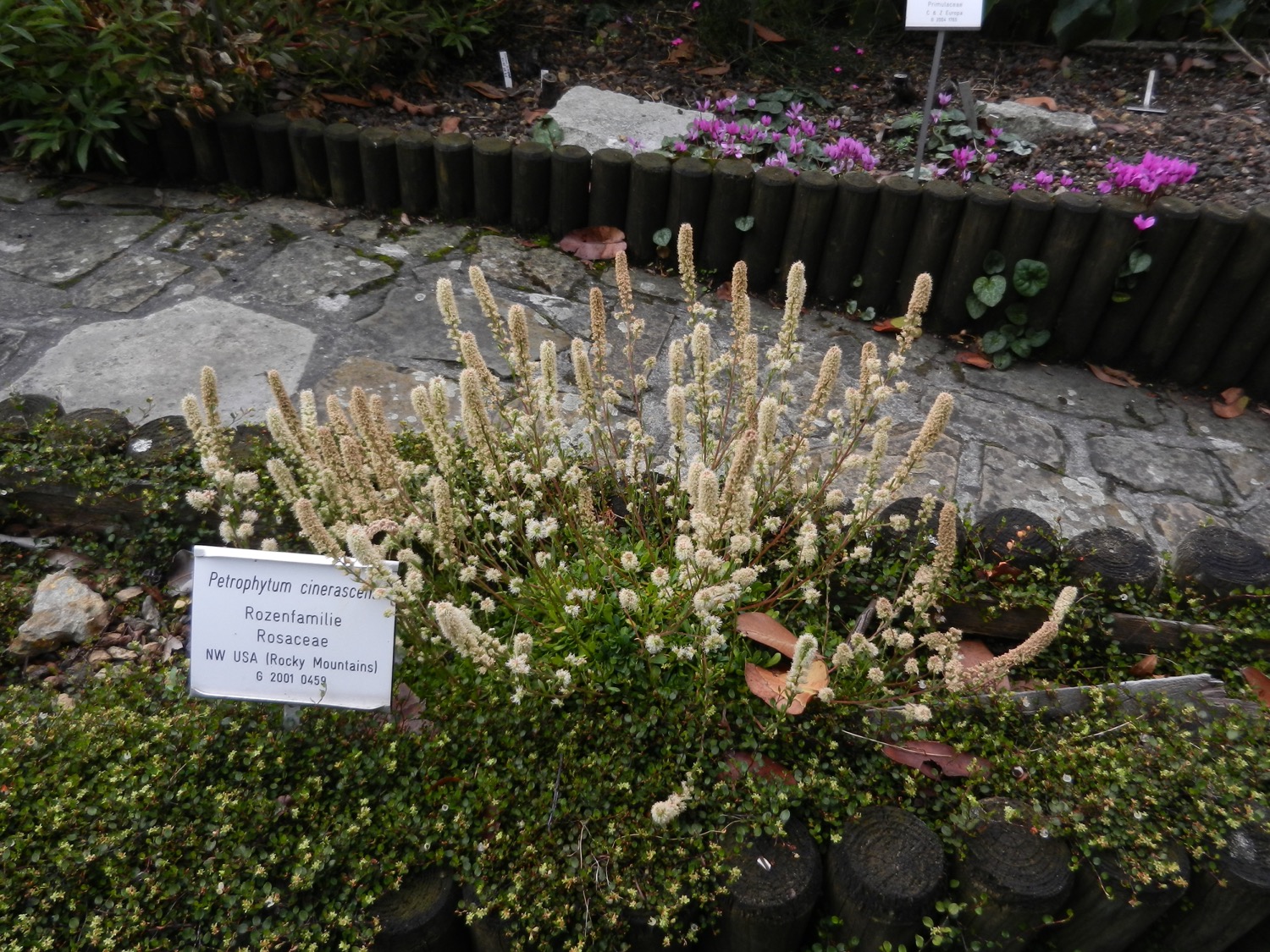 [Speaker Notes: Petrophytum cinerascens 
Rozenfamilie (Rosaceae)

Een wat onopvallende plant, eigenlijk een dwergstruikje, nauw verwant met Spiraea, maar met toch zeer schone bloemetjes, zeker wanneer je ze van dichtbij bestudeert.]
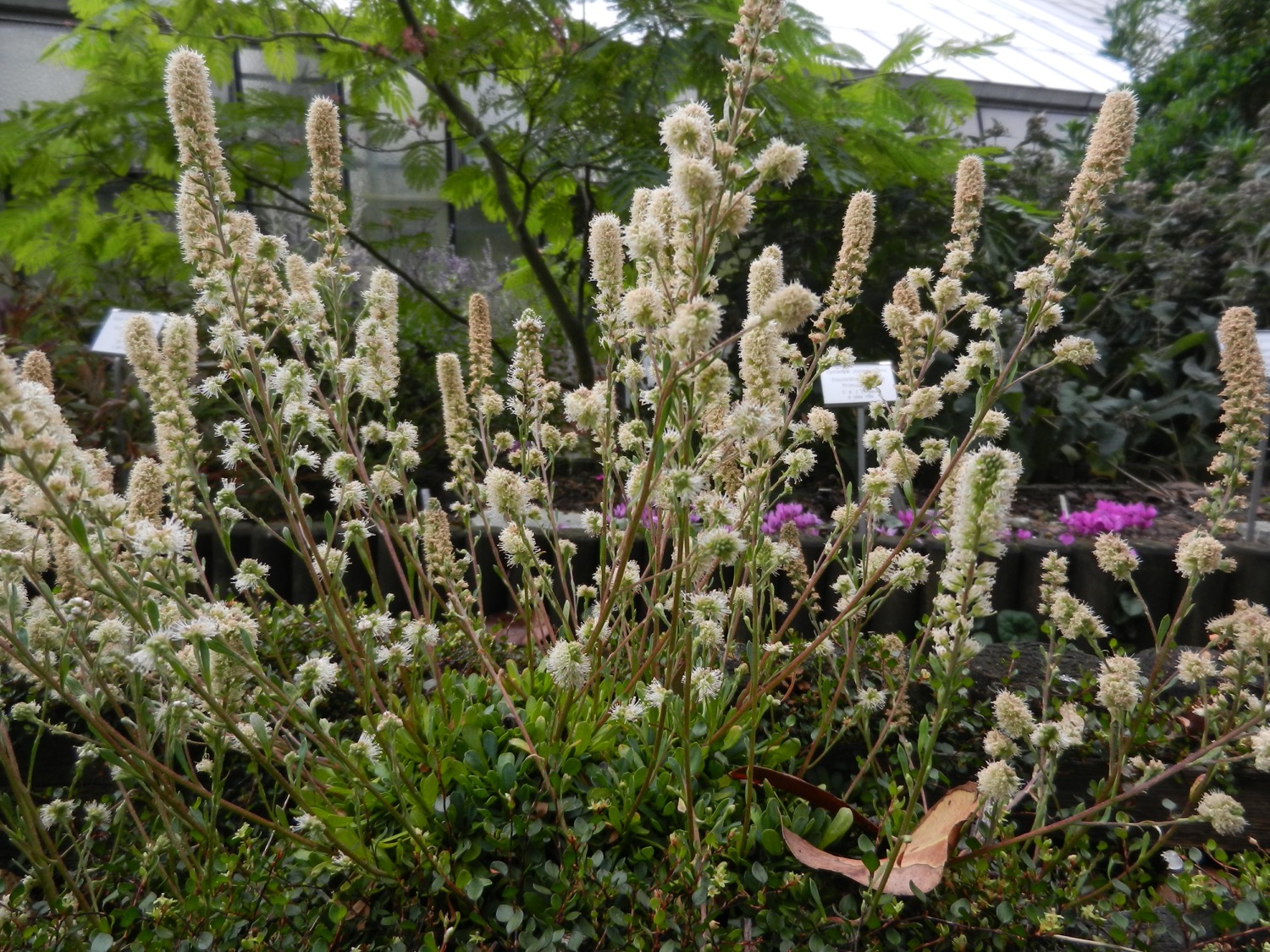 [Speaker Notes: Petrophytum cinerascens 
Rozenfamilie (Rosaceae)

Een wat onopvallende plant, eigenlijk een dwergstruikje, nauw verwant met Spiraea, maar met toch zeer schone bloemetjes, zeker wanneer je ze van dichtbij bestudeert.]
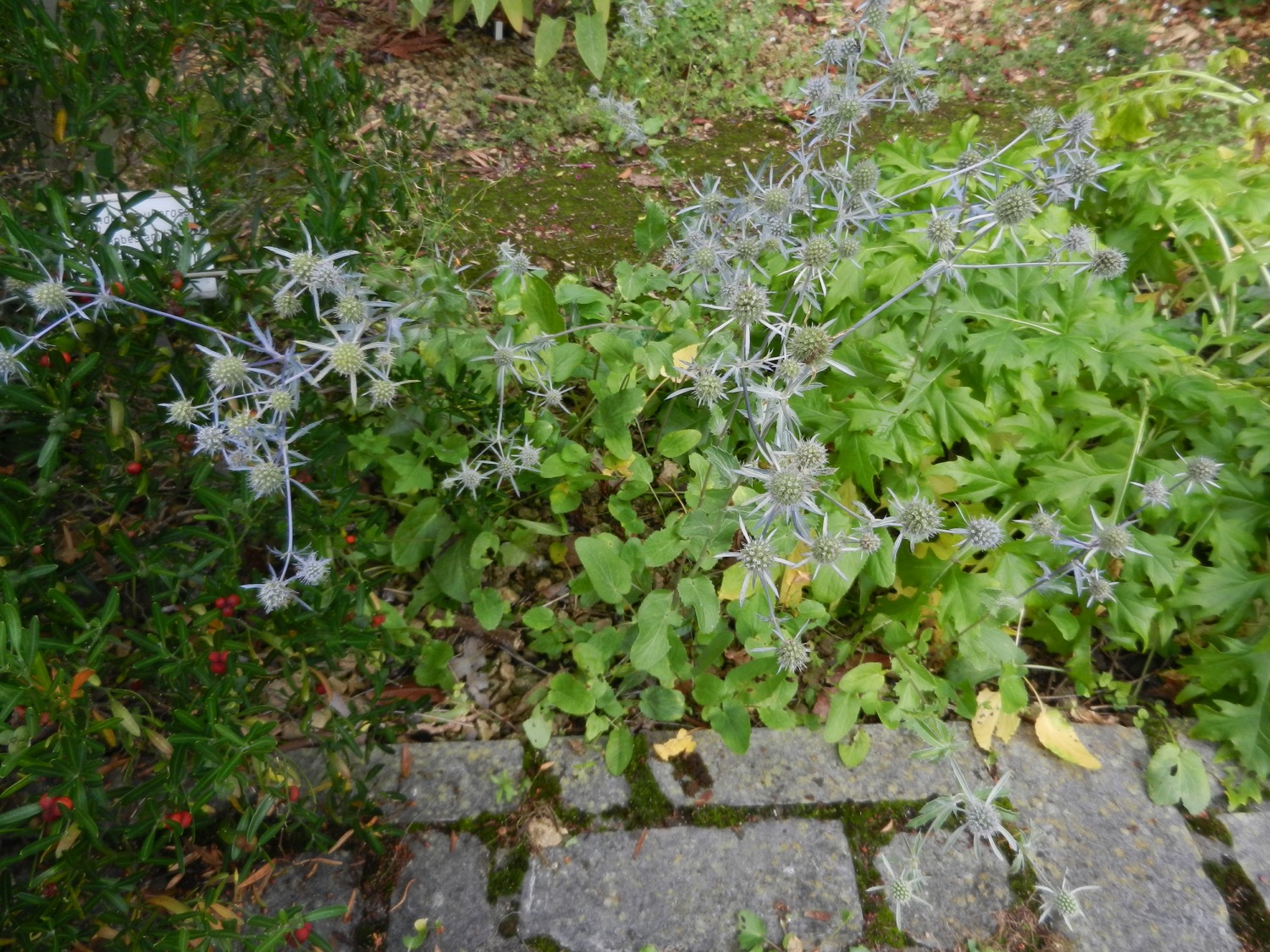 [Speaker Notes: Eryngium planum 
Schermbloemenfamilie (Apiaceae)

Opnieuw een distel, maar wel een uit een andere familie. 
Schermen van schermpjes is niet wat we hier zien, maar eerder cymes van hoofdjes.]
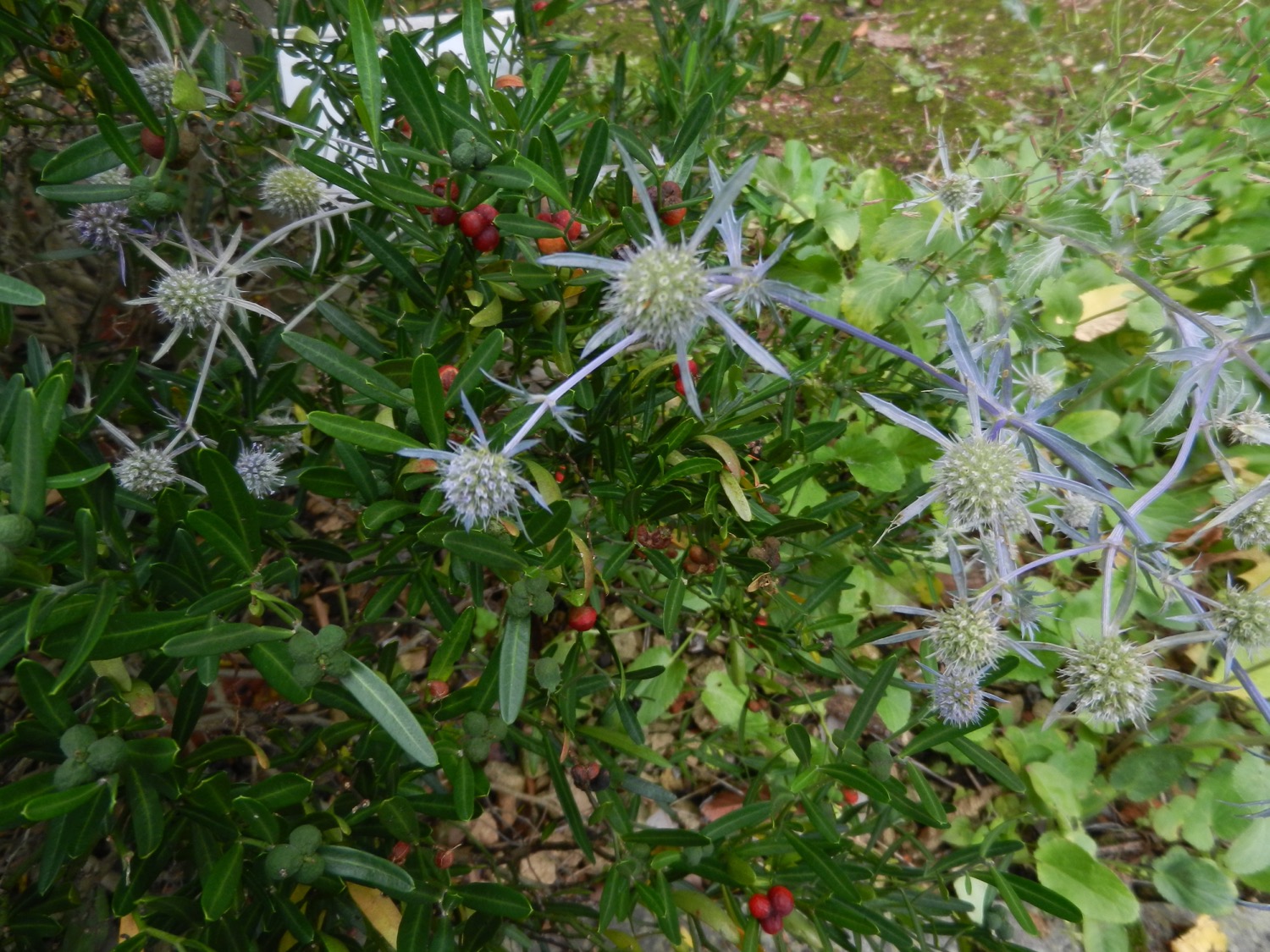 [Speaker Notes: Eryngium planum 
Schermbloemenfamilie (Apiaceae)

Opnieuw een distel, maar wel een uit een andere familie. 
Schermen van schermpjes is niet wat we hier zien, maar eerder cymes van hoofdjes.]
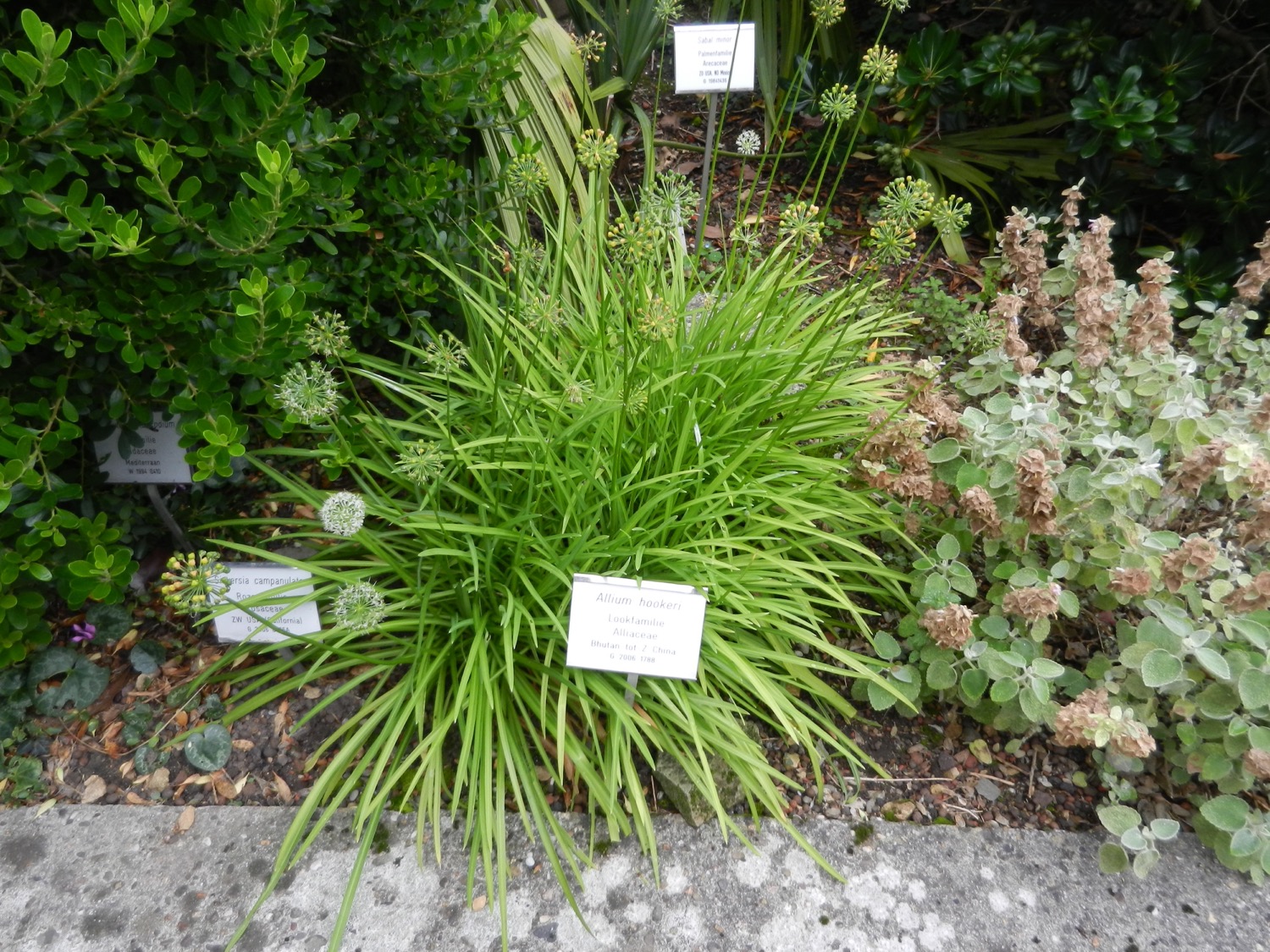 [Speaker Notes: Allium hookeri 
Lookfamilie (Alliaceae)

Deze plant uit Z China en O Himalaya wordt nu zeer veel geteeld in ZO Azië, als een fijn groentegewas.]
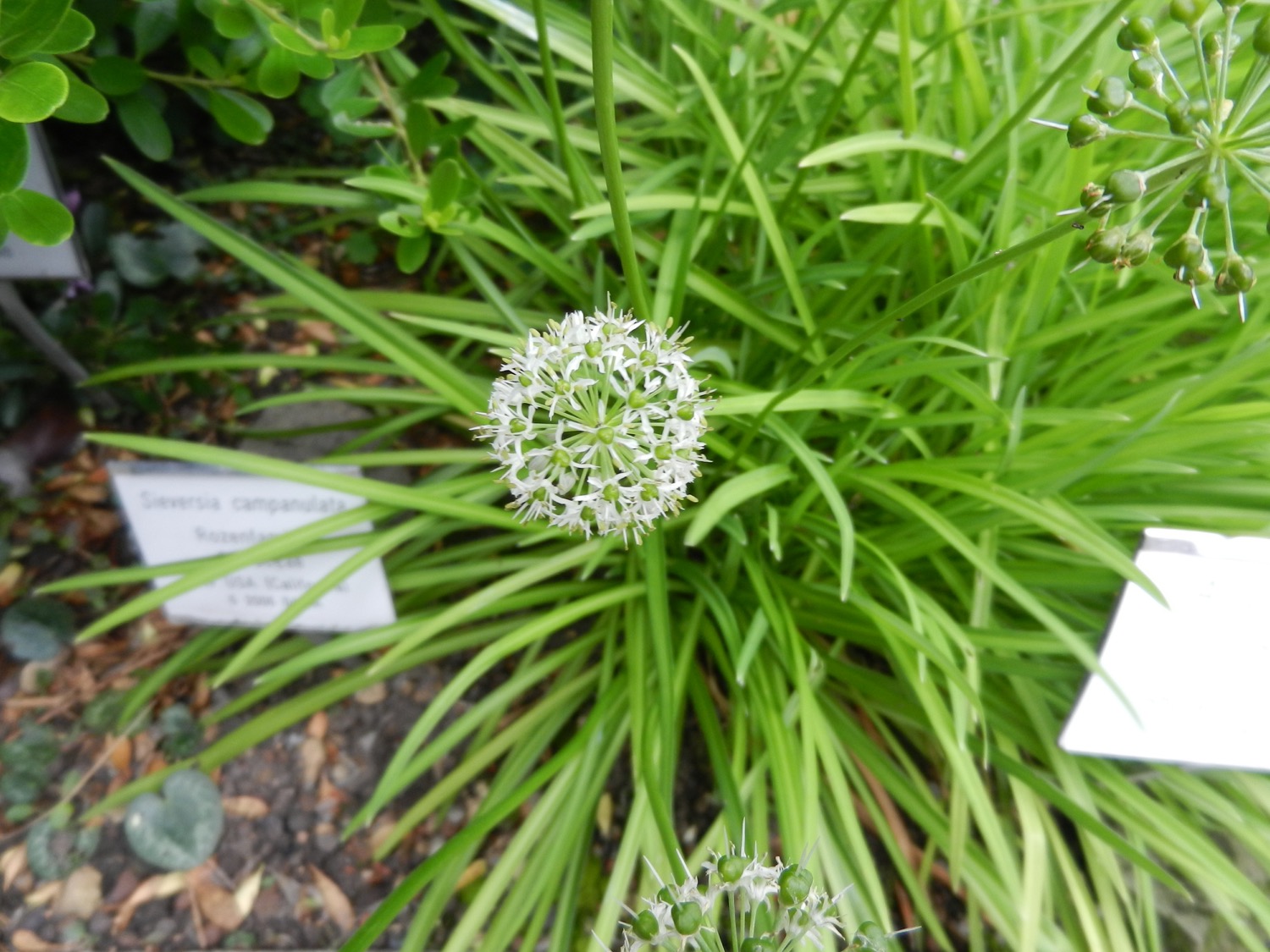 [Speaker Notes: Allium hookeri 
Lookfamilie (Alliaceae)

Deze plant uit Z China en O Himalaya wordt nu zeer veel geteeld in ZO Azië, als een fijn groentegewas.]
Succulentenkas
S09
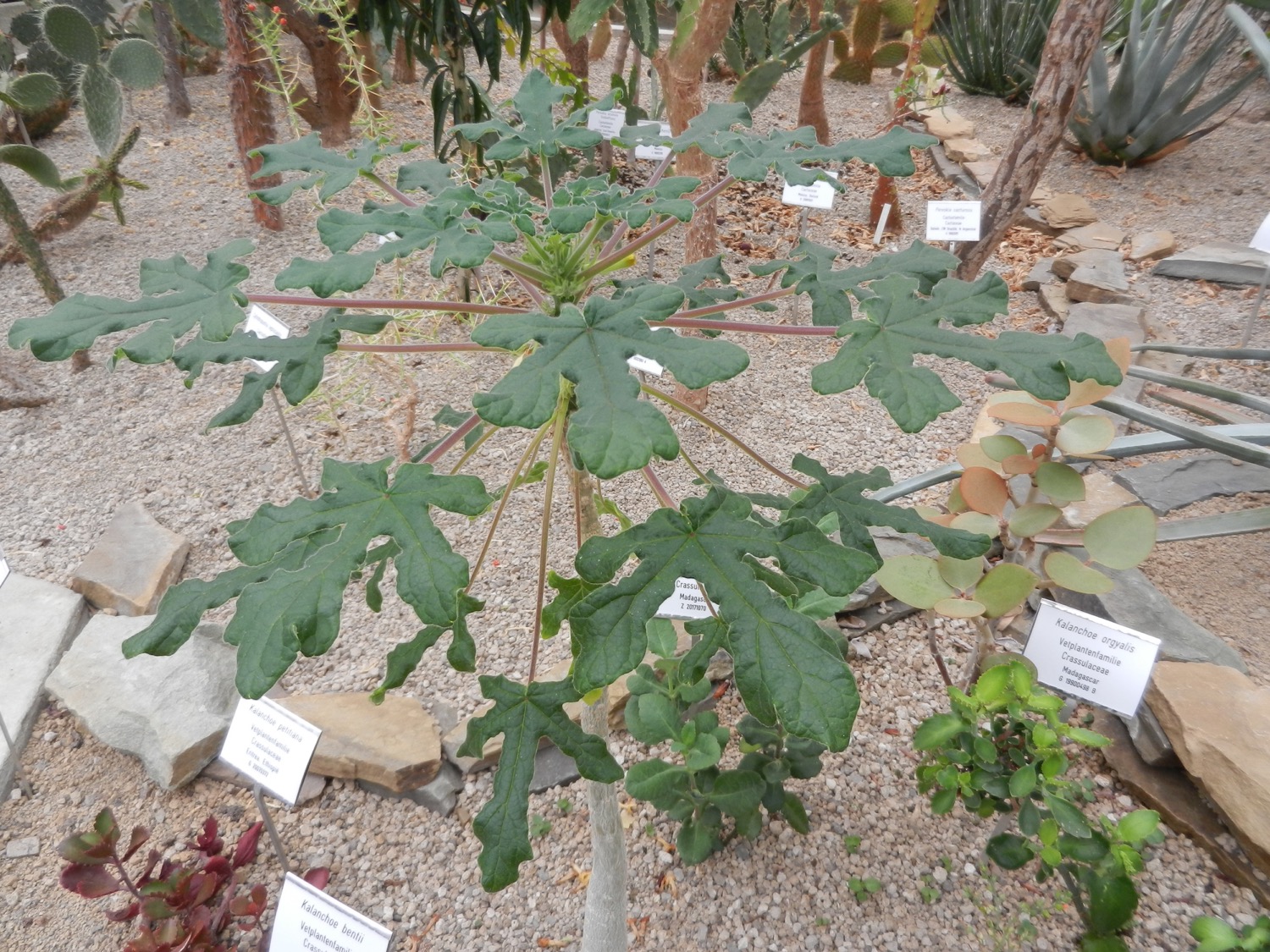 [Speaker Notes: Uncarina roeoesliana 
Sesamfamilie (Pedaliaceae)

Een buitengewone plant met een prachtige architectuur, en daarenboven een intrigerende naam. 
Deze naam is de verlatijnste vorm van Walter Röösli, een Zwitserse (semi-professionele) amateur van de flora van Madagascar.]
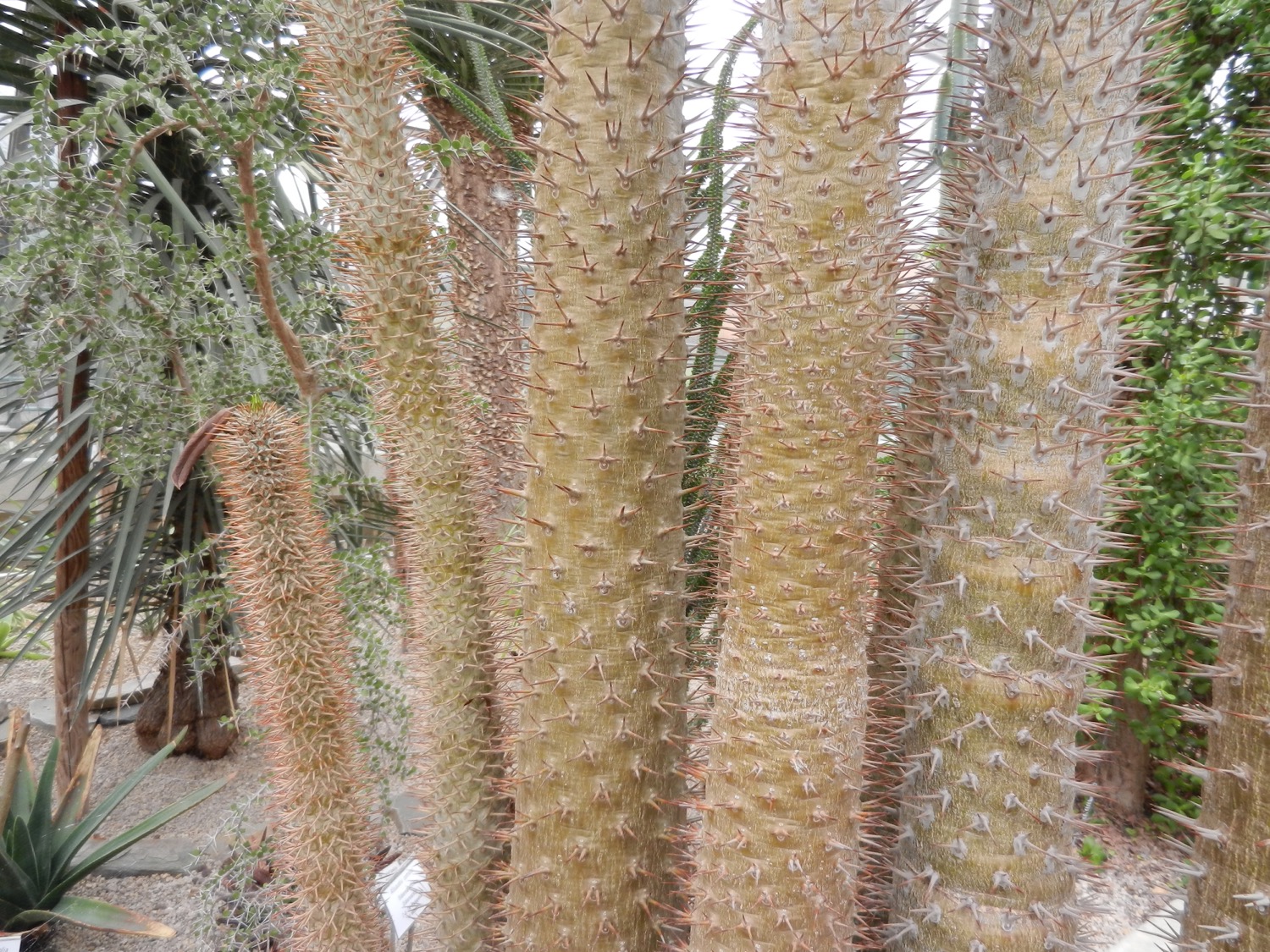 [Speaker Notes: Pachypodium geayi & Pachypodium lamerei 
Maagdenpalmfamilie (Apocynaceae)

Hoewel ze vroeger verder van elkaar waren aangeplant, door de breedtegroei en basale vertakkingen groeien ze nu heel dicht bij elkaar. 
1 & 2 links = Pachypodium geayi 
3 & 4, 5 & 6, 7 & 8 = Pachypodium lamerei]
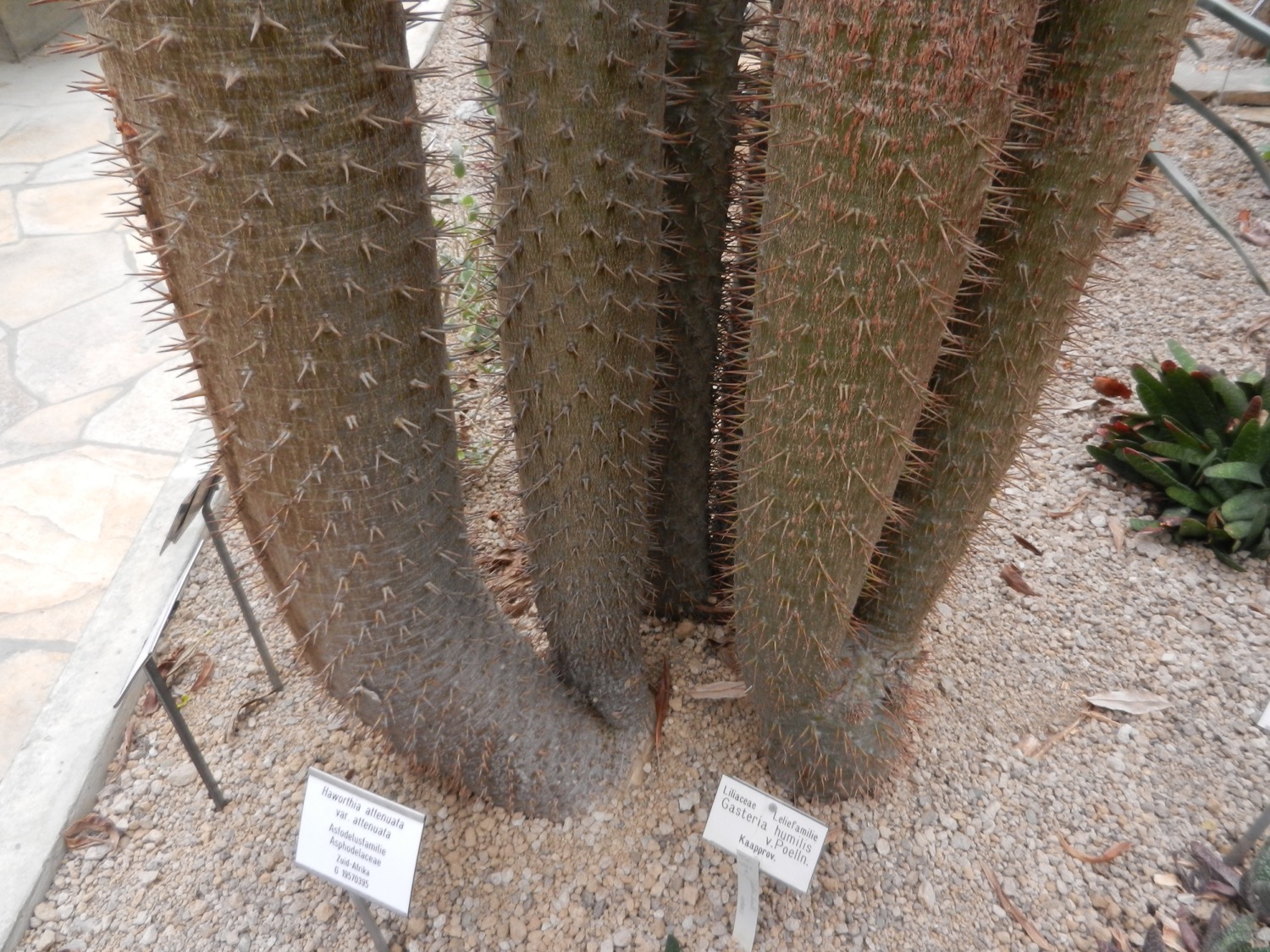 [Speaker Notes: Pachypodium lamerei
Maagdenpalmfamilie (Apocynaceae)

Stammen 8 & 7, 6 & 5.]
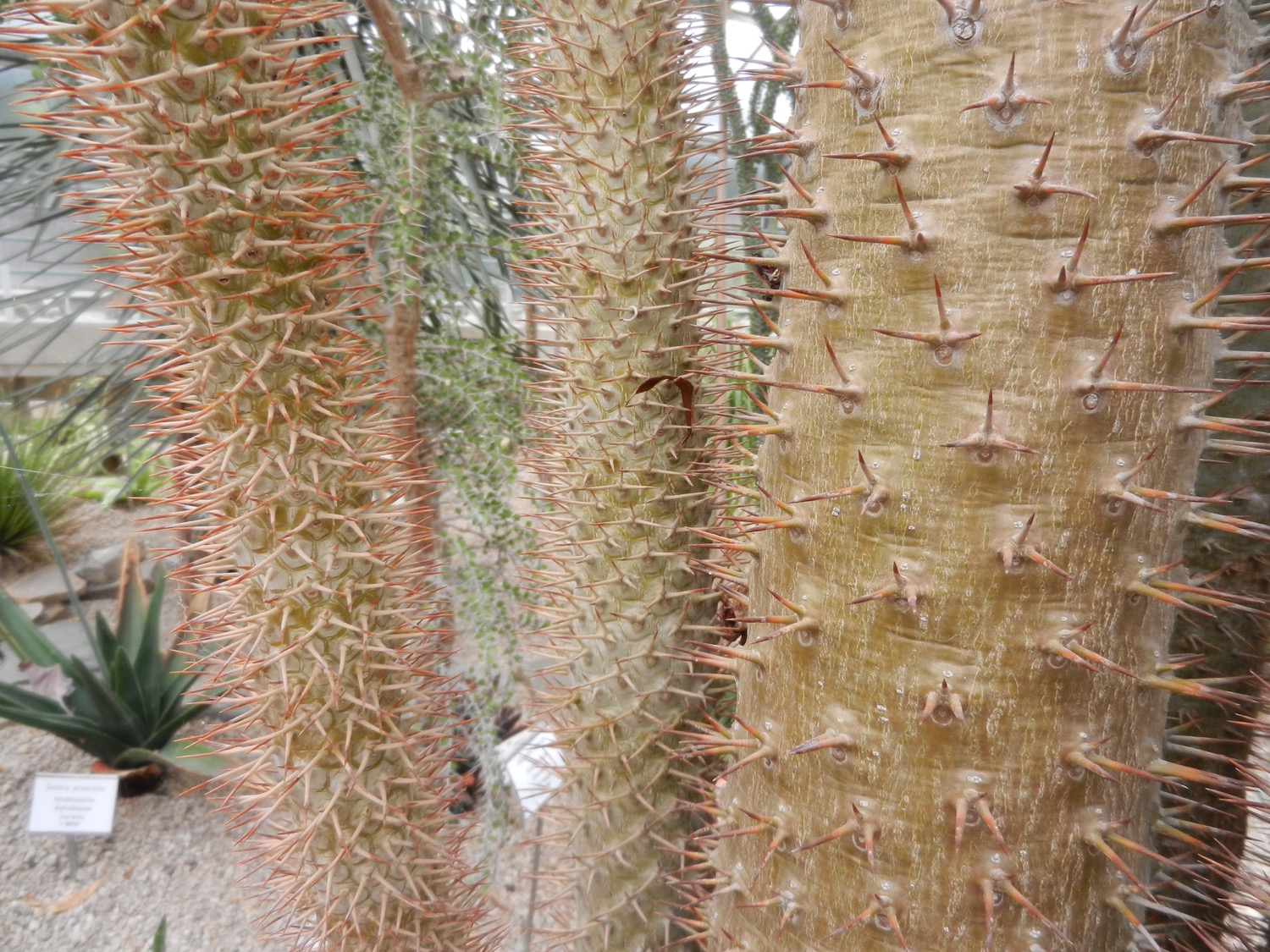 [Speaker Notes: Pachypodium geayi & Pachypodium lamerei
Maagdenpalmfamilie (Apocynaceae)

Links 1 & 2 = Pachypodium geayi. 
Rechts 3 = Pachypodium lamerei.]
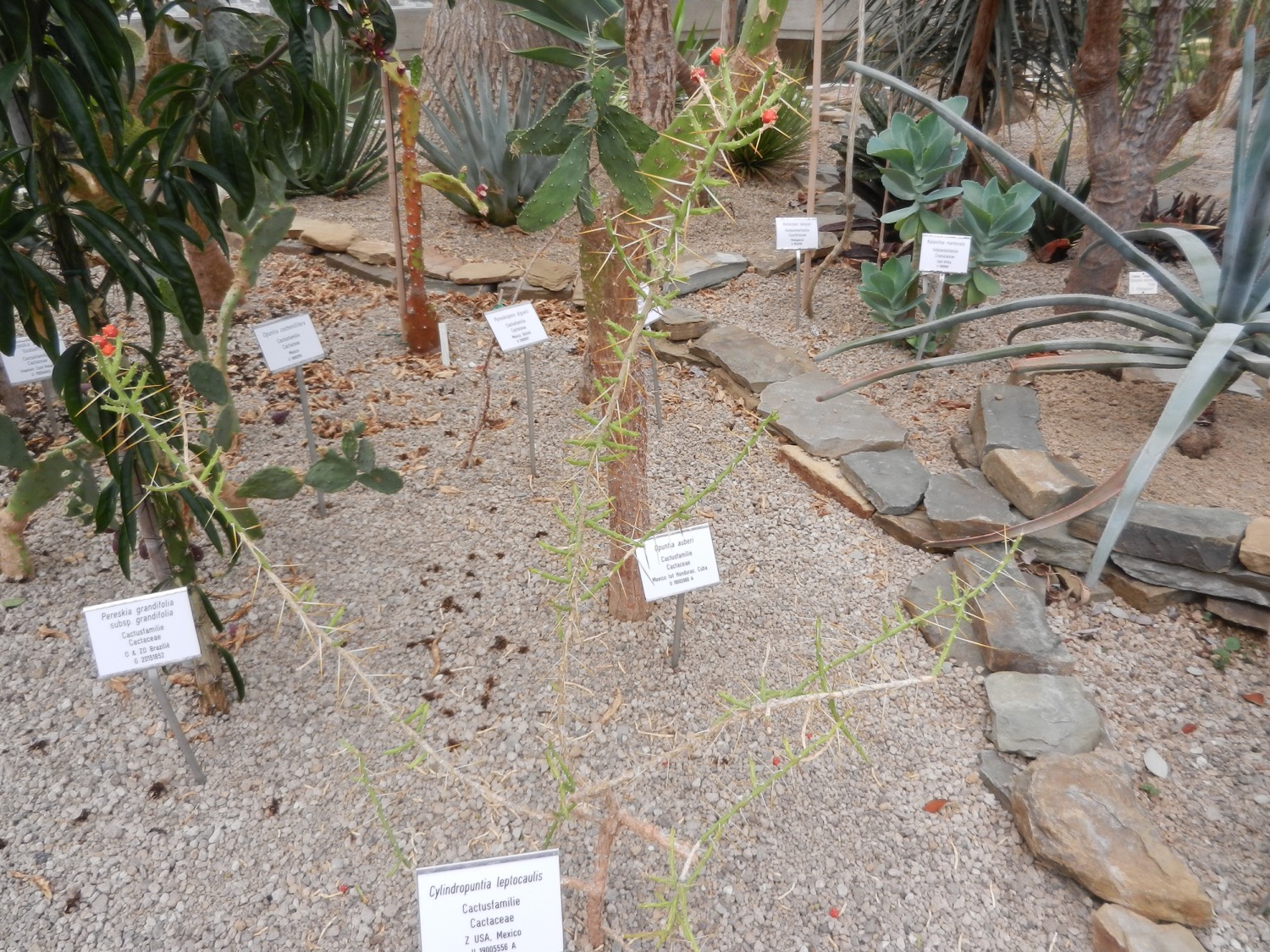 [Speaker Notes: Cylindropuntia leptocaulis 
Cactusfamilie (Cactaceae)

Een schraal struikje, zo lijkt deze soort maar weinig op een cactus, maar toch is dit een échte cactus.]
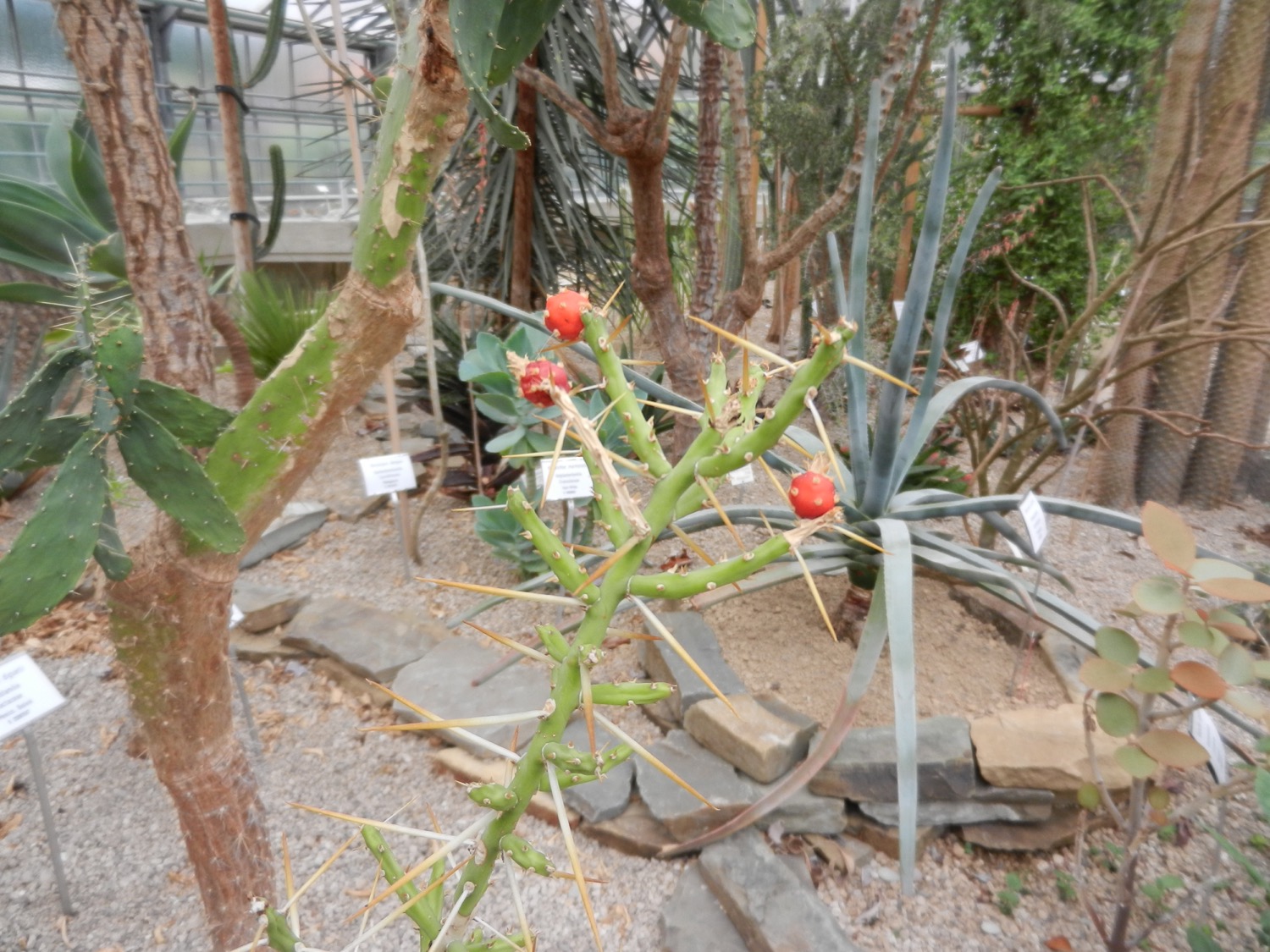 [Speaker Notes: Cylindropuntia leptocaulis 
Cactusfamilie (Cactaceae)

Een schraal struikje, zo lijkt deze soort maar weinig op een cactus, maar toch is dit een échte cactus.]
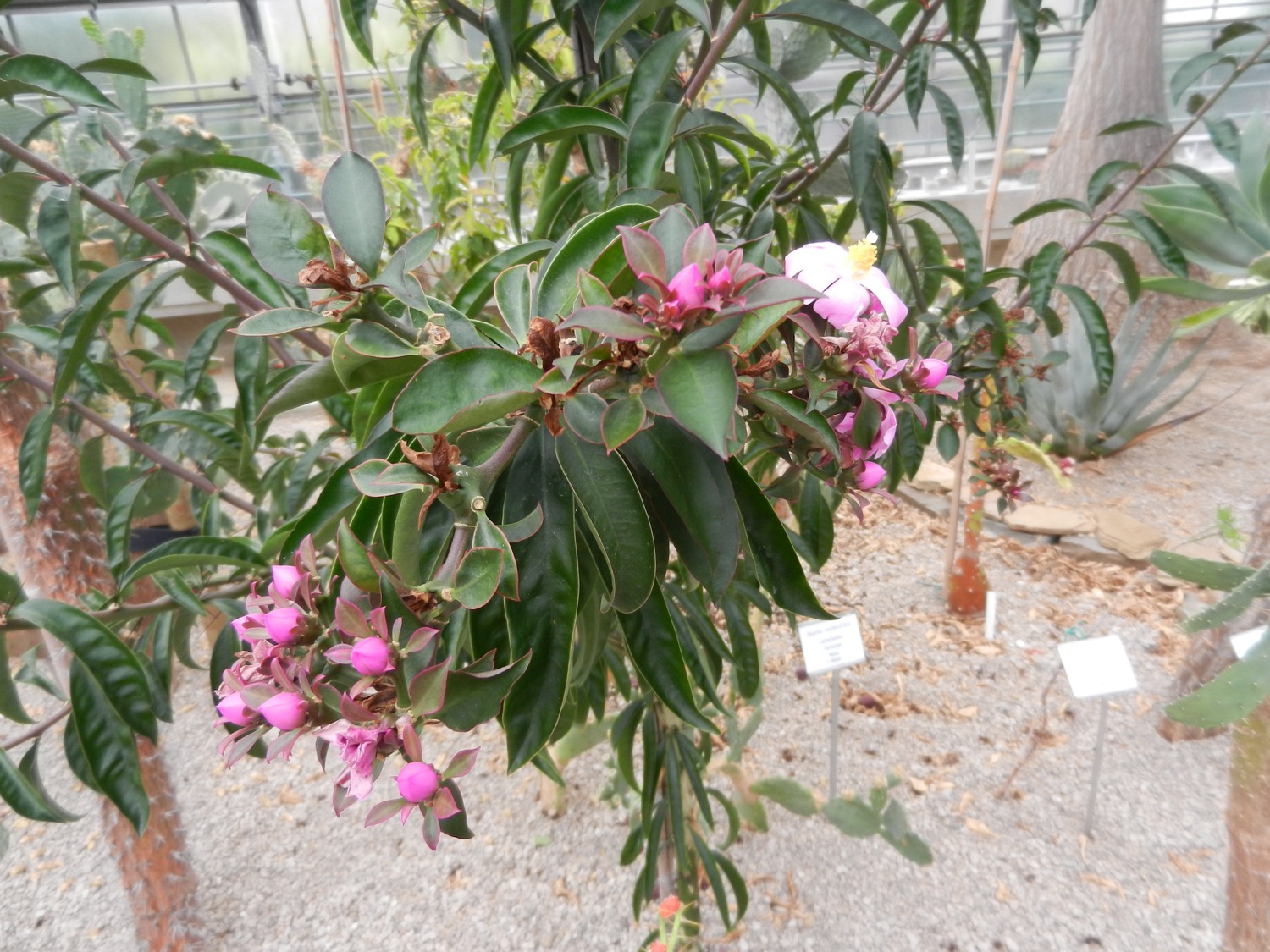 [Speaker Notes: Pereskia grandifolia 
Cactusfamilie (Cactaceae)

En deze bebladerde plant lijkt al evenmin op een cactus, en toch is ook dit wel degelijk een échte cactus.]
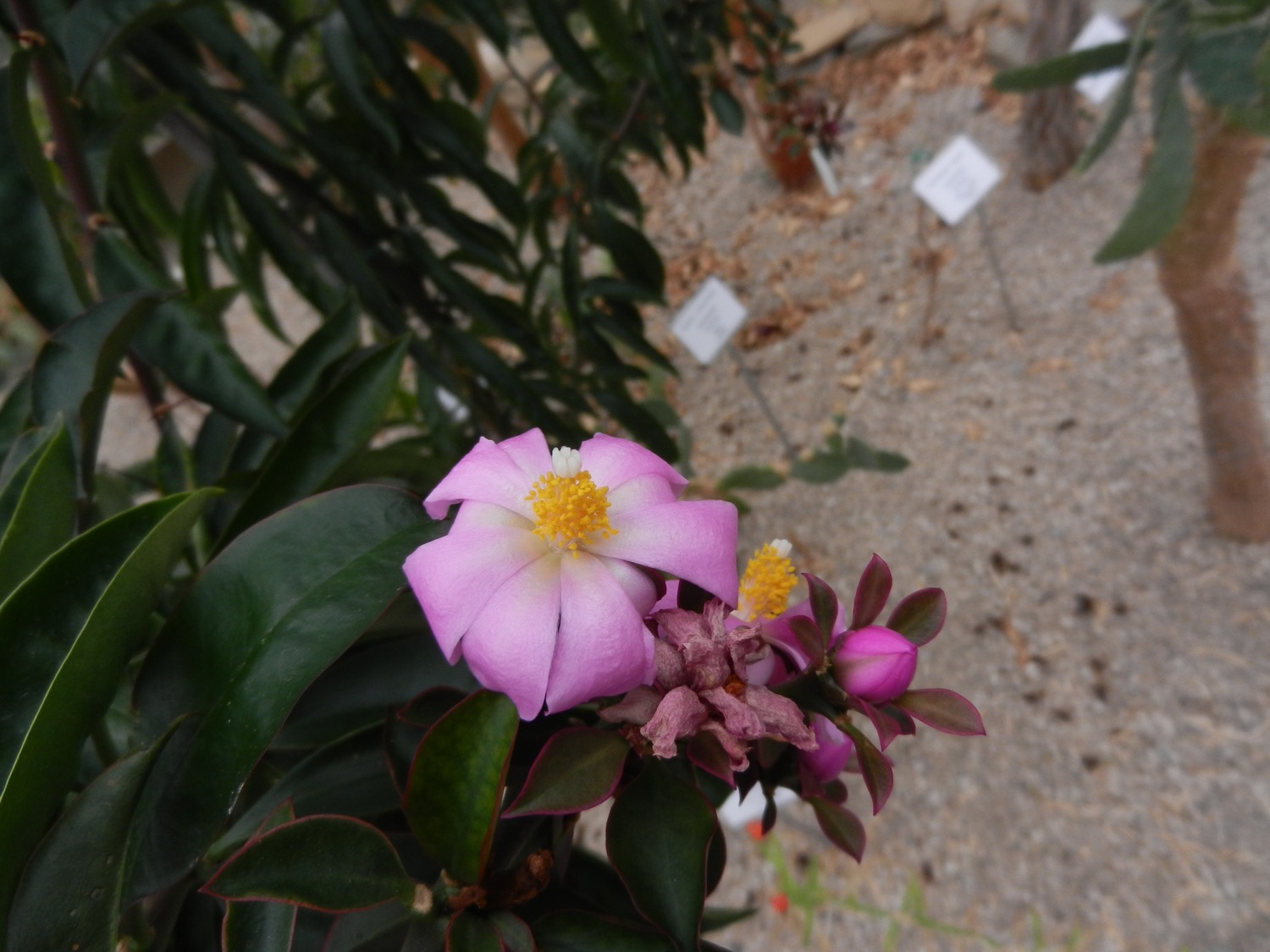 [Speaker Notes: Pereskia grandifolia 
Cactusfamilie (Cactaceae)

En deze bebladerde plant lijkt al evenmin op een cactus, en toch is ook dit wel degelijk een échte cactus.]
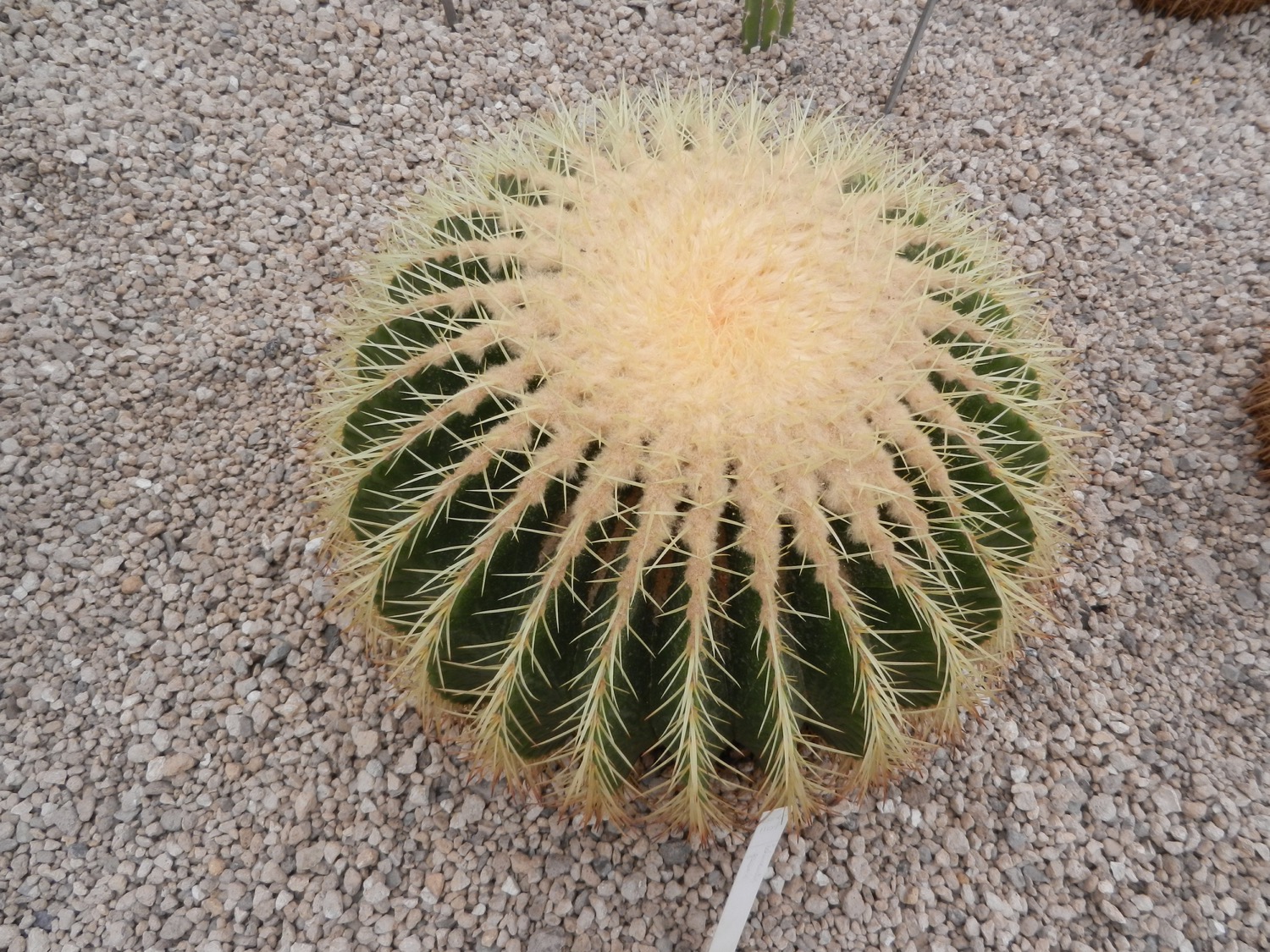 [Speaker Notes: Echinocactus grusonii wordt Kroenleinia grusonii 
Cactusfamilie (Cactaceae)

Deze welbekende cactus blijkt nu niet meer thuis te horen in het genus Echinocactus, hoewel de typesoort daarvan ook een dergelijke bolvormige habitus vertoont.]
Kweekkas
S23
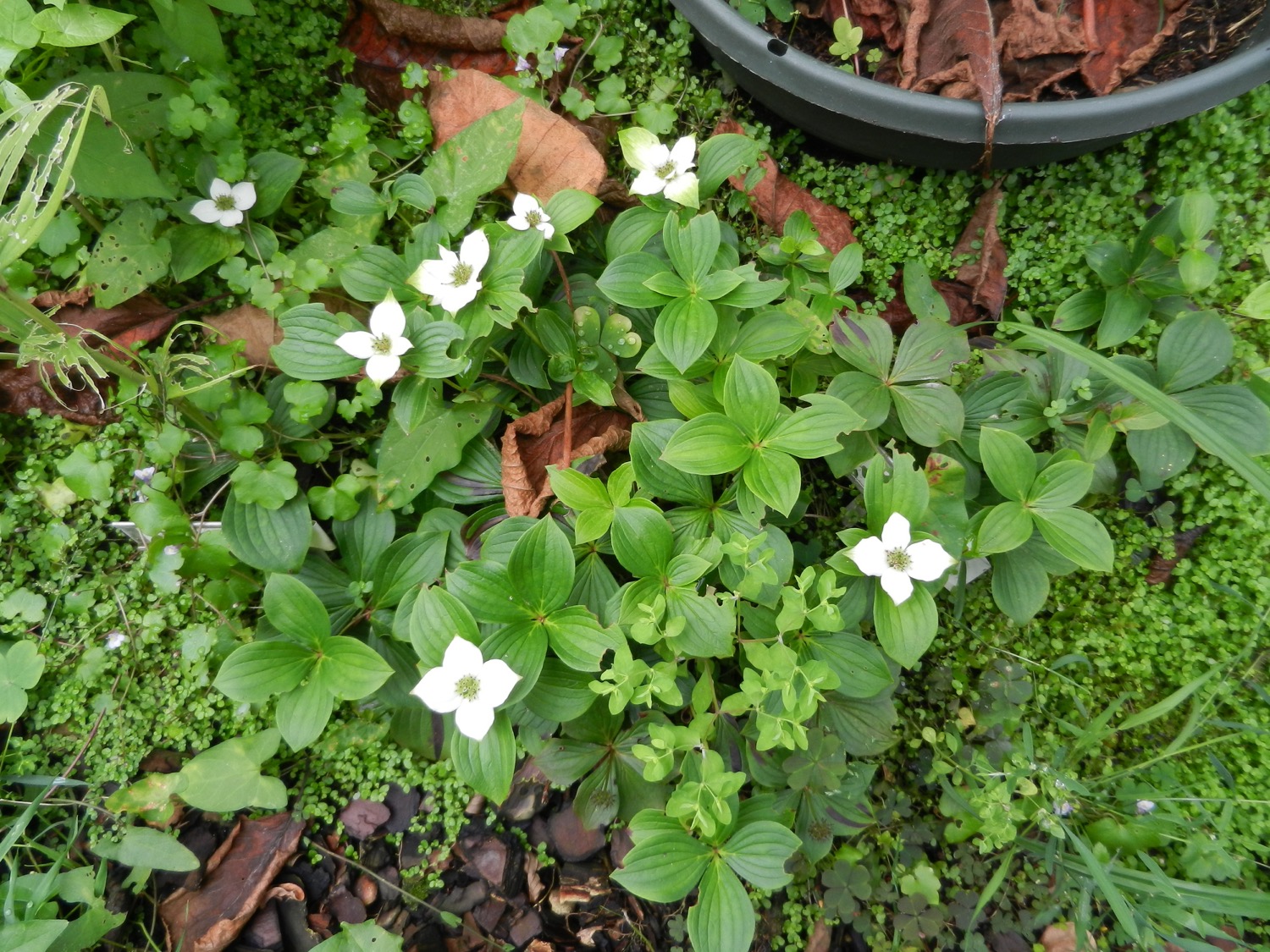 [Speaker Notes: Canadese dwergkornoelje (Cornus canadensis)
Kornoeljefamilie (Cornaceae)

Een van de dwergkornoeljes, die ondergronds een aantal verhoutende rhizomen vormen, als het ware een struikje dat weggekropen is onder grond, ter beschutting van de extreme koude.]
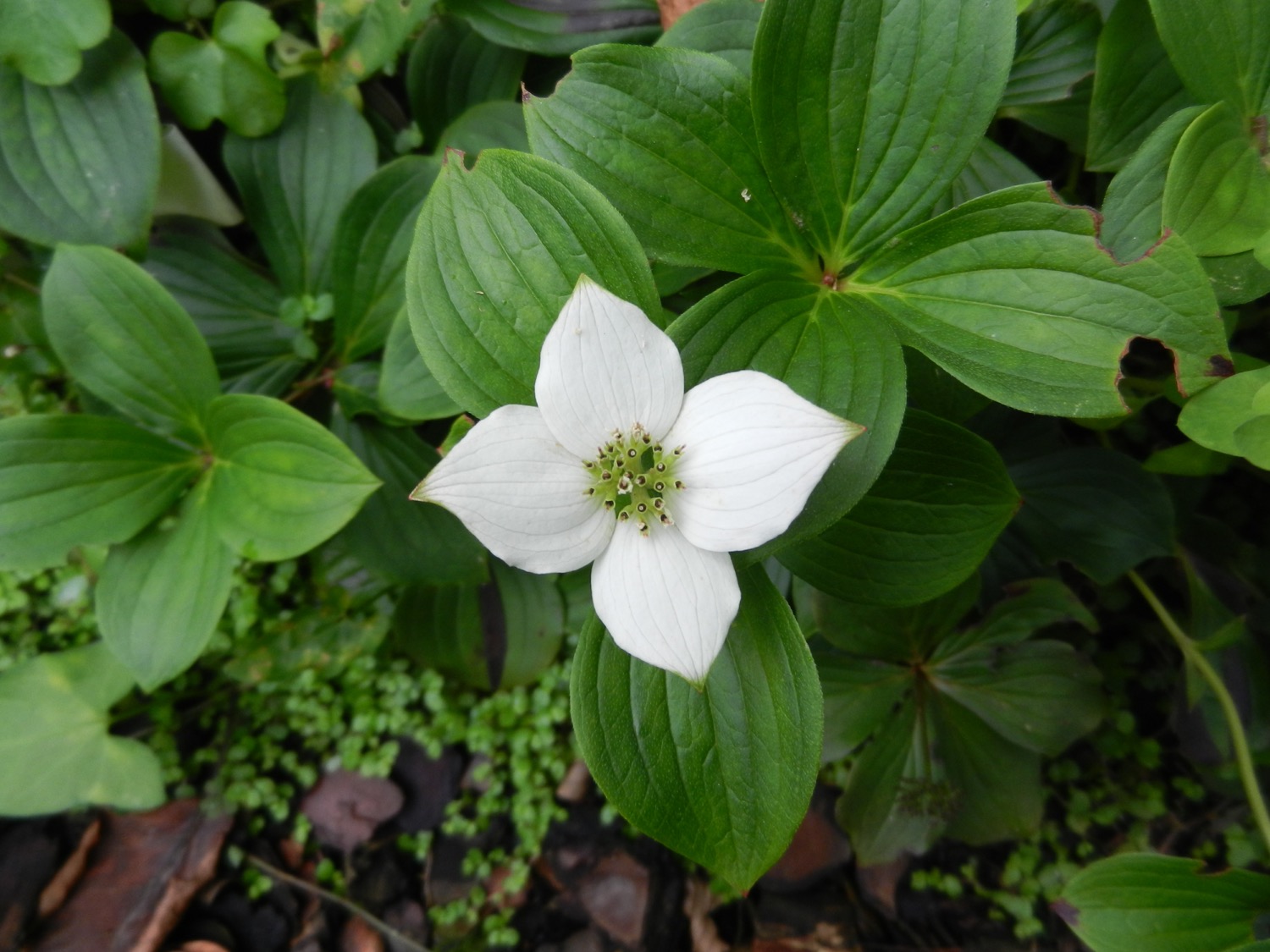 [Speaker Notes: Canadese dwergkornoelje (Cornus canadensis)
Kornoeljefamilie (Cornaceae)

Een van de dwergkornoeljes, die ondergronds een aantal verhoutende rhizomen vormen, als het ware een struikje dat weggekropen is onder grond, ter beschutting van de extreme koude. 

De bloemetjes zijn wel nog individueel gesteeld, ze vormen geen kopje zoals bij de kopkornoeljes, die ook zijn uitgerust met de grote witte bracteeën.]
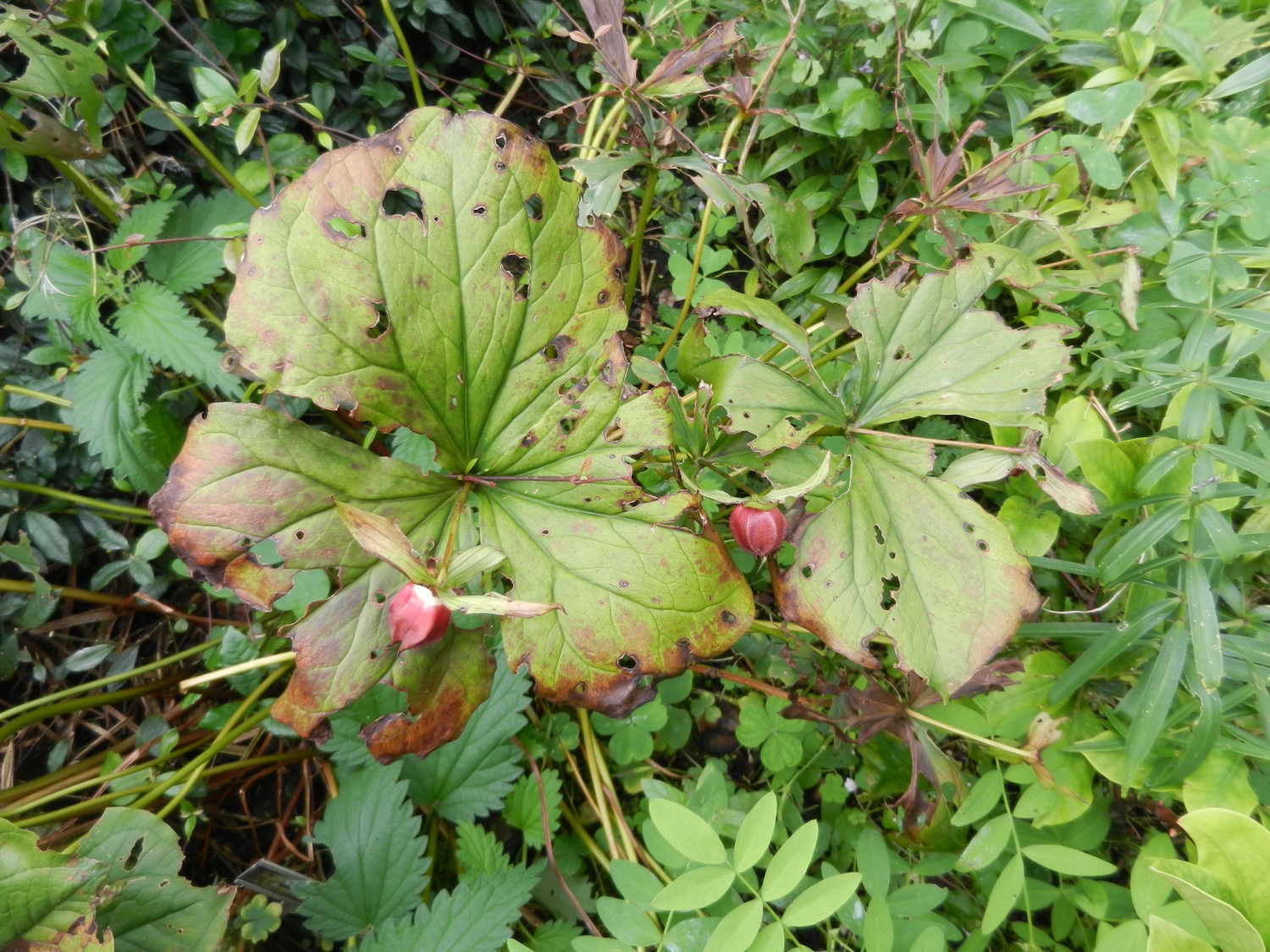 [Speaker Notes: Trillium erectum 
Melanthiumfamilie (Melanthiaceae)

Een ietwat ongewoon beeld van een Drieblad-soort, in vruchtzetting.]
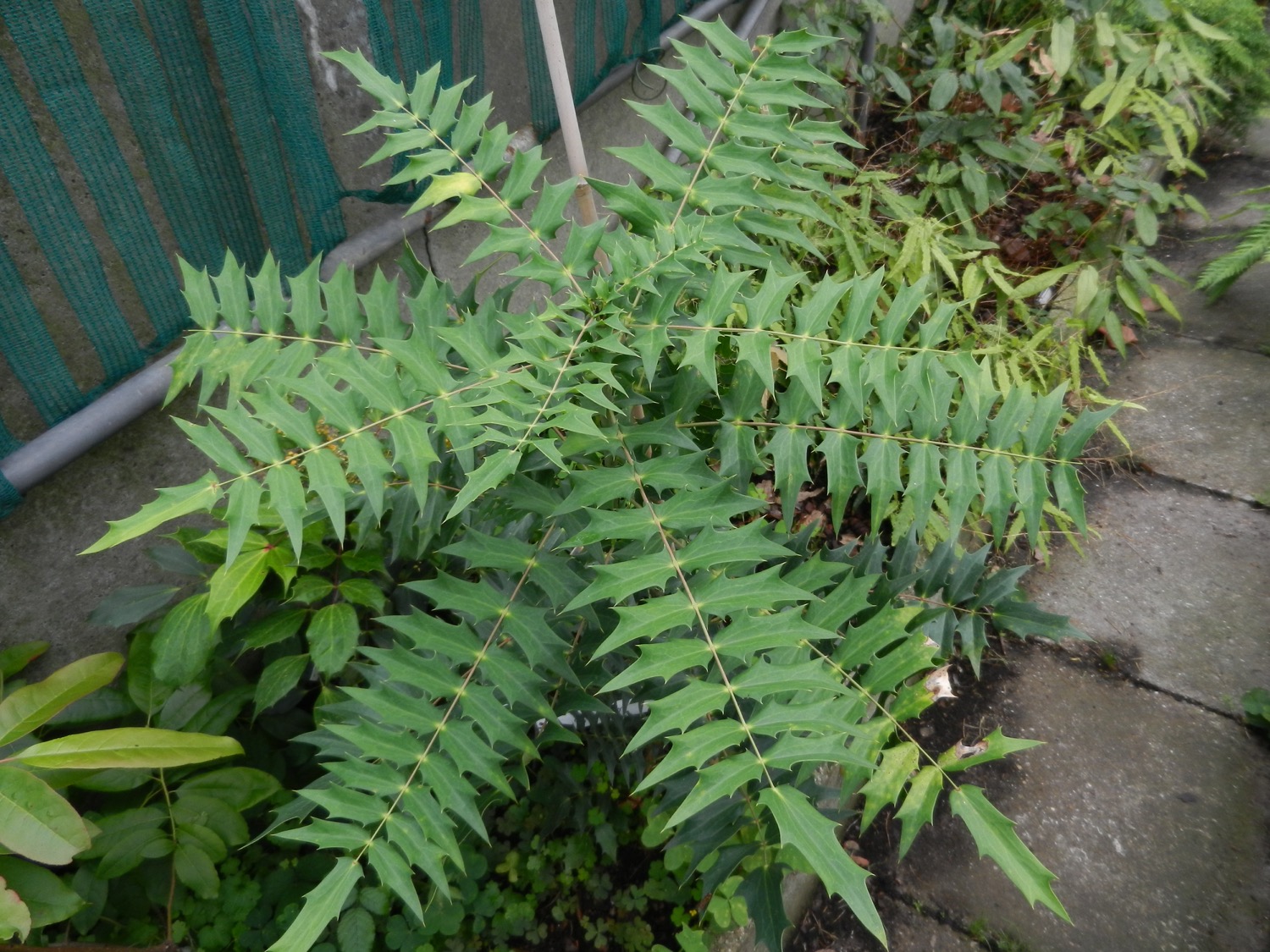 [Speaker Notes: Mahonia aff. duclouxiana 
Berberisfamilie (Berberidaceae)

Dan keren we even terug naar de bladplanten, waarvan dit toch wel een zeer geslaagde uitvoering is.]
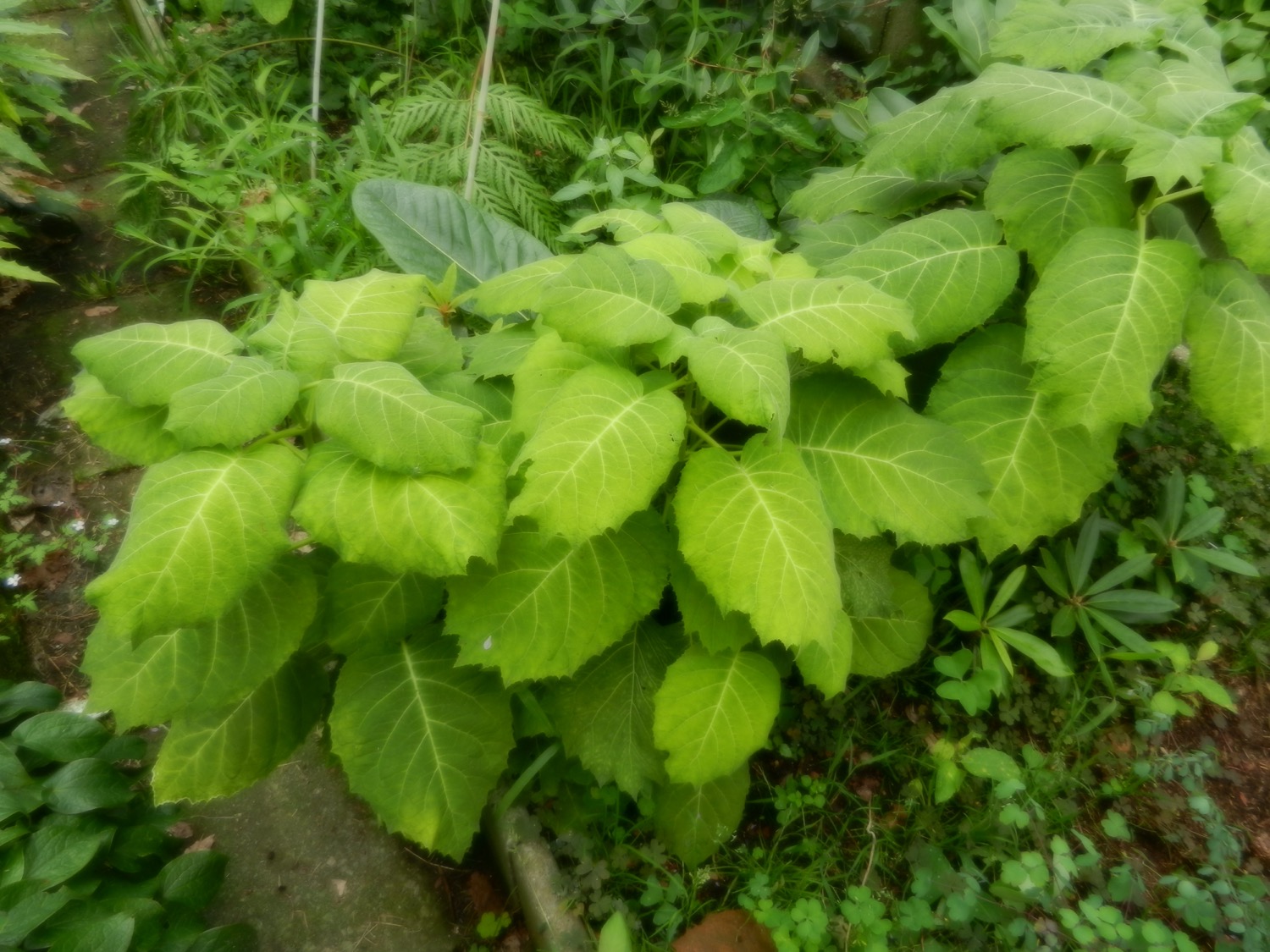 [Speaker Notes: Hydrangea sikokiana 
Hortensiafamilie (Hydrangeaceae)

En ook deze soort komt hiervoor in aanmerking, en zo mooi gezellig groeiend.]
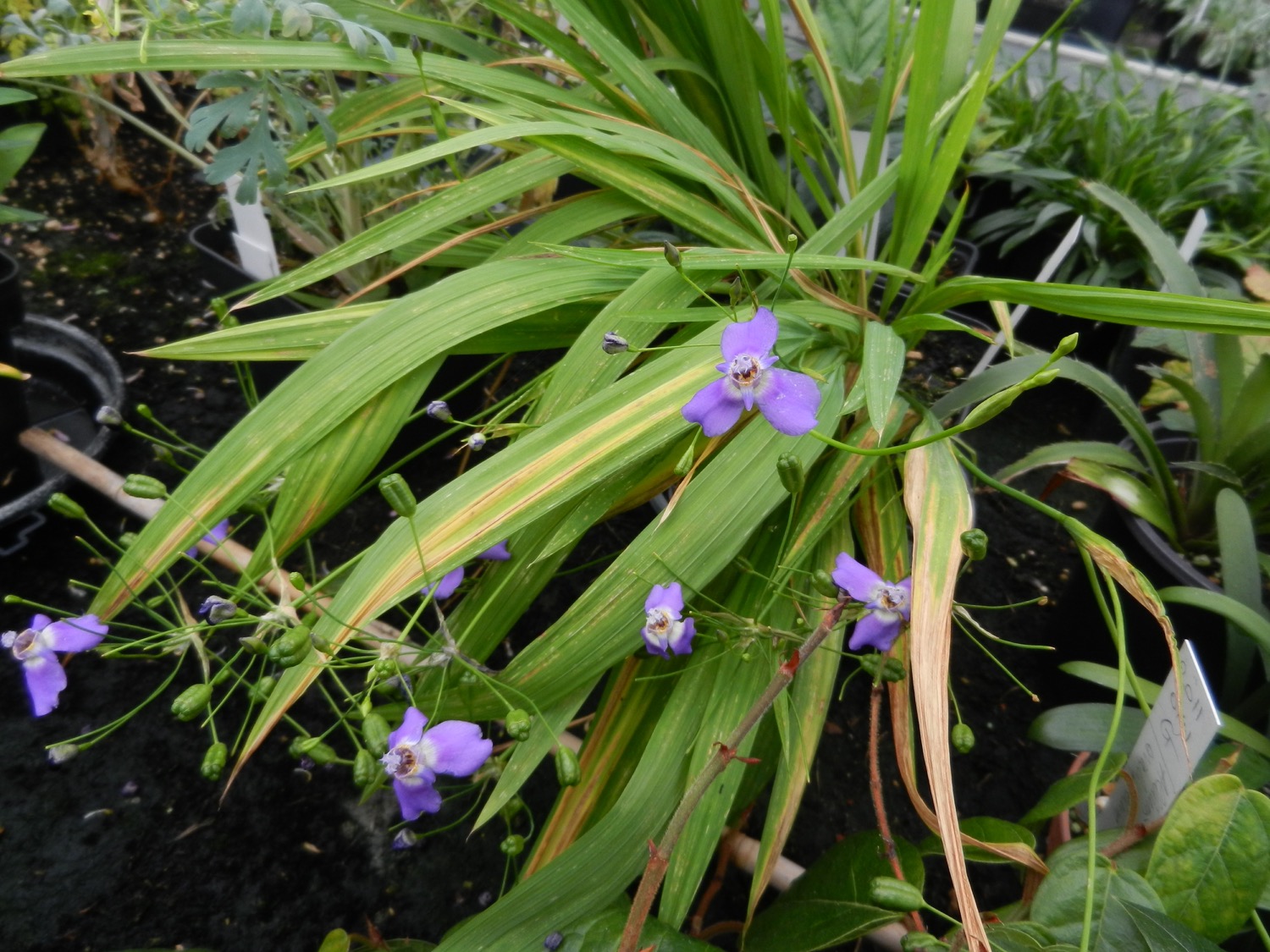 [Speaker Notes: Ennealophus euryandrus 
Irisfamilie (Iridaceae)

Herkenbaar als een lid van de Irisfamilie, onmiskenbaar, maar dan zijn de generische kenmerken toch wat moeilijker herkenbaar. 
Maar wat een prachtige bloem!]
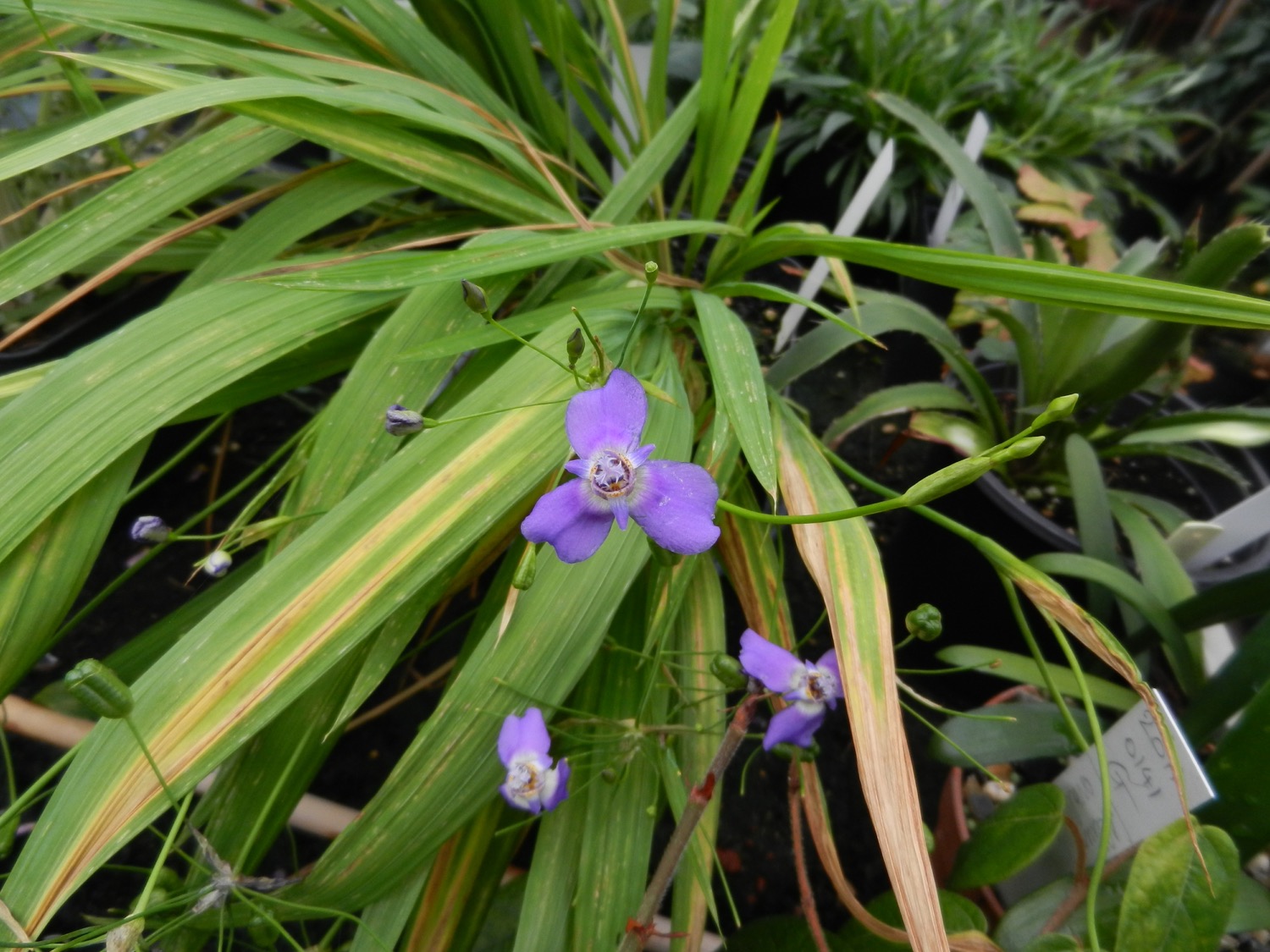 [Speaker Notes: Ennealophus euryandrus 
Irisfamilie (Iridaceae)

Herkenbaar als een lid van de Irisfamilie, onmiskenbaar, maar dan zijn de generische kenmerken toch wat moeilijker herkenbaar. 
Maar wat een prachtige bloem!]
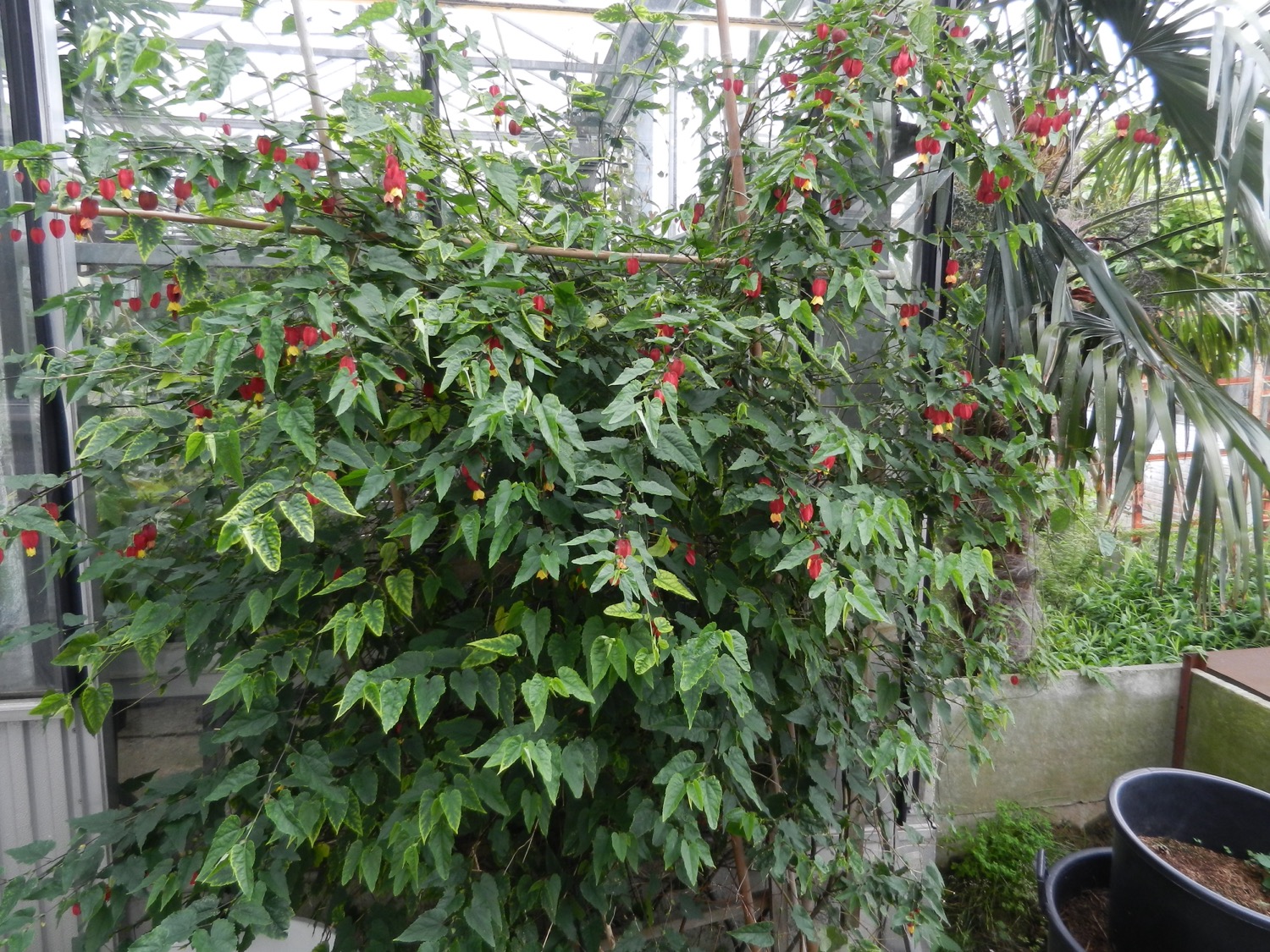 [Speaker Notes: Abutilon megapotamicum wordt Callianthe megapotamica 
Kaasjeskruidfamilie (Malvaceae)

In deze familie zijn momenteel heel wat verschuivingen aan de gang, wegens moleculaire studies, die al of niet het monofyletisch karakter van de huidige genera aantonen. 
De naam van het nieuw genus verwijst duidelijk naar de prachtige bloem!]
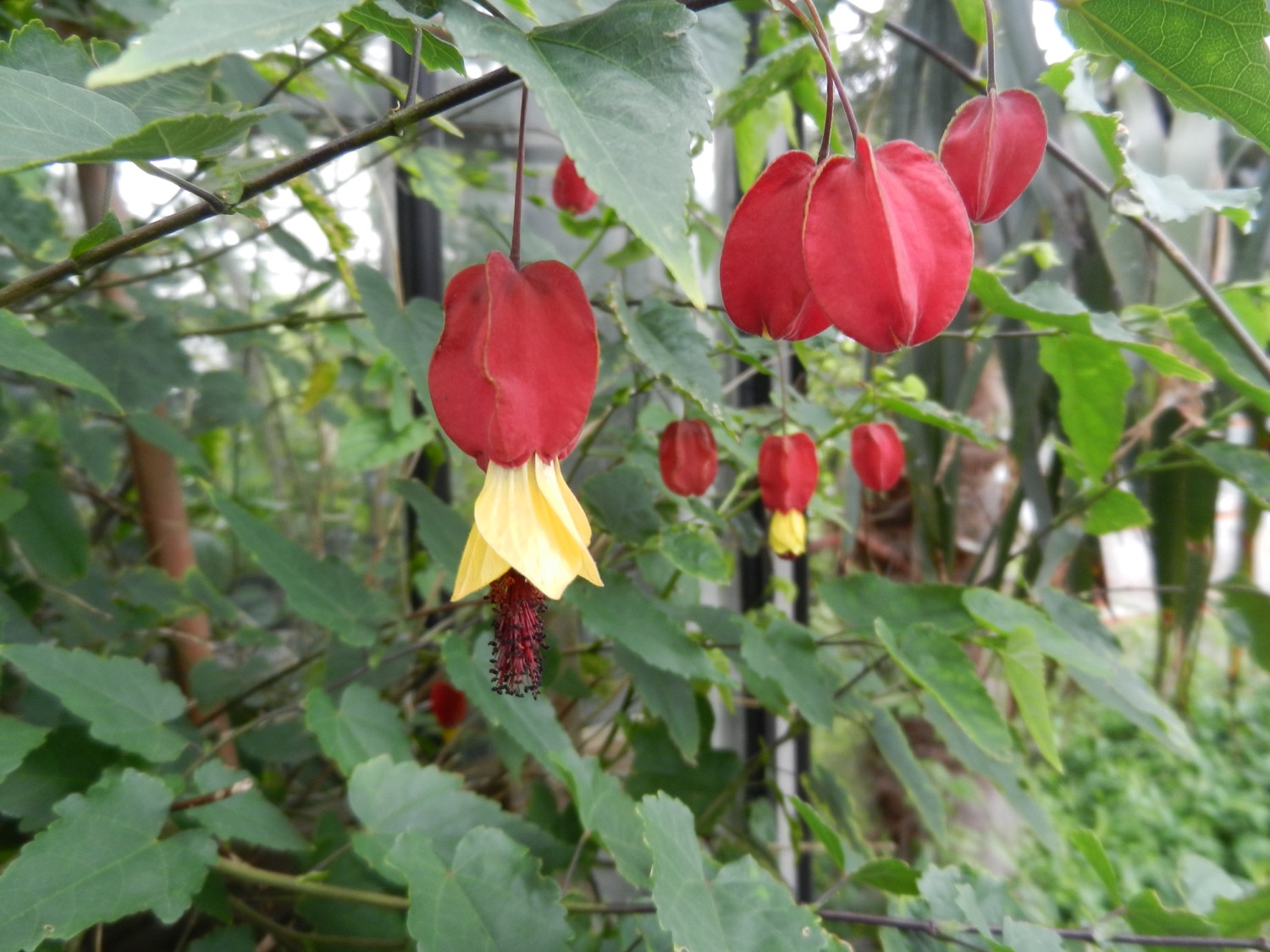 [Speaker Notes: Abutilon megapotamicum wordt Callianthe megapotamica 
Kaasjeskruidfamilie (Malvaceae)

In deze familie zijn momenteel heel wat verschuivingen aan de gang, wegens moleculaire studies, die al of niet het monofyletisch karakter van de huidige genera aantonen. 
De naam van het nieuw genus verwijst duidelijk naar de prachtige bloem!]
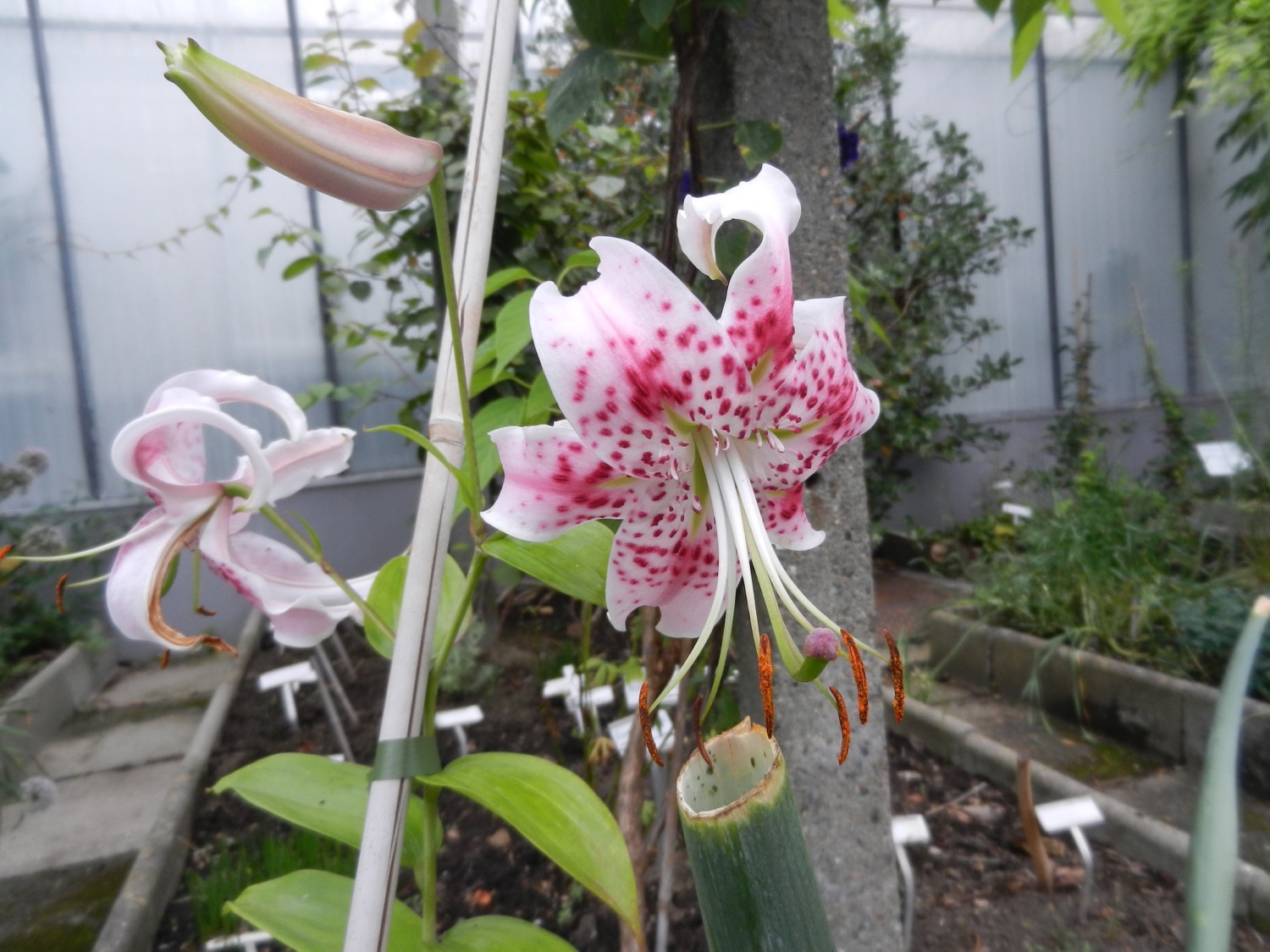 [Speaker Notes: Lilium speciosum
Leliefamilie (Liliaceae)

Het epitheton “speciosum” staat voor “bijzonder mooi”, en daar kunnen we de auteur goed volgen.]
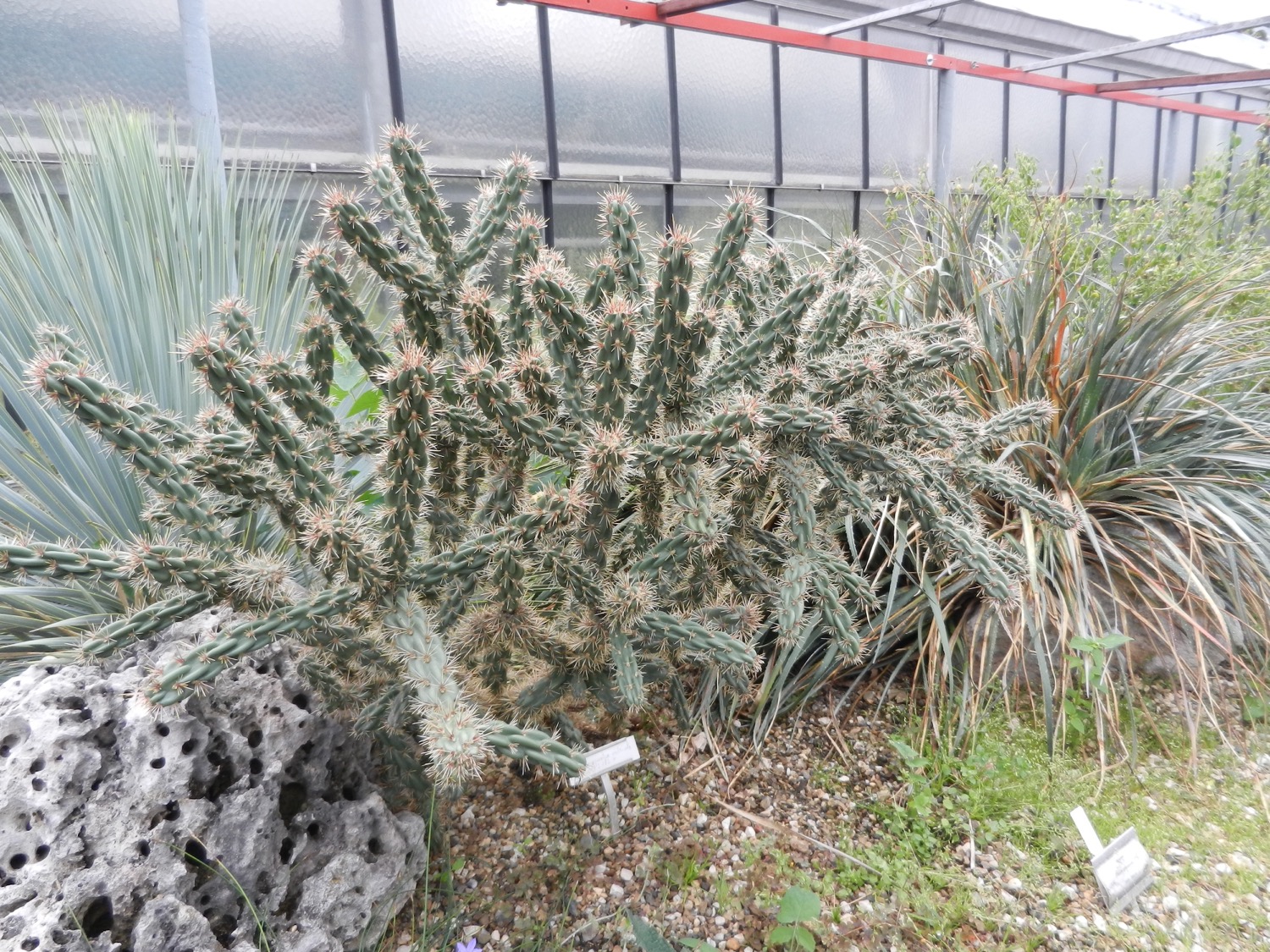 [Speaker Notes: Cylindropuntia imbricata 
Cactusfamilie (Cactaceae)

Intussen is deze plant flink gaan uitgroeien, in de buitenlucht, maar wel met winterbeschutting tegen de regen.]
Opkweekbakken
BAK2
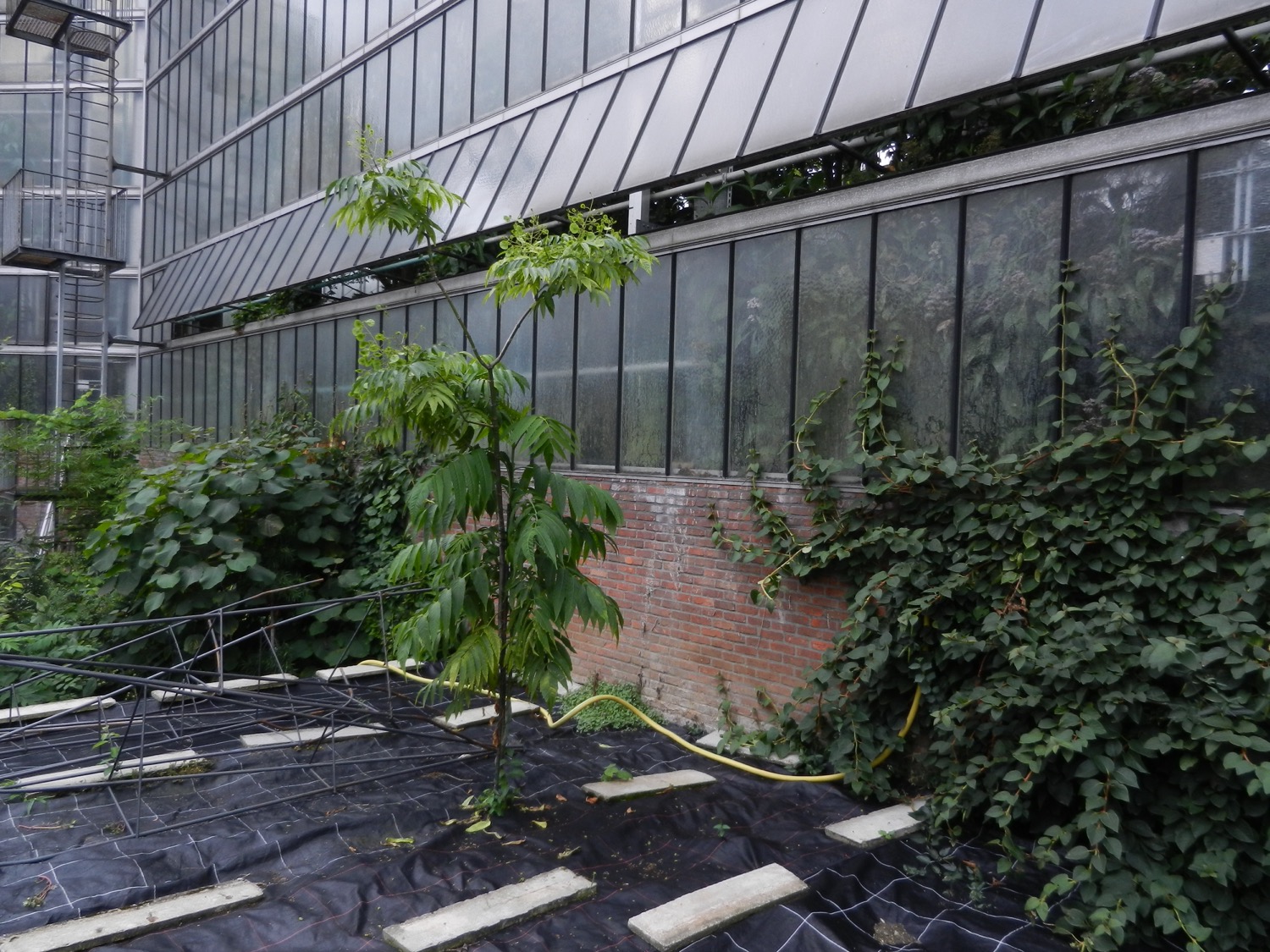 [Speaker Notes: Dipteronia dyerana
Zeepbesfamilie (Sapindaceae)

Tot besluit tonen we hier een unieke soort, uit ZO Yunnan (China), waarover de auteur, Augustine Henry schrijft: 
“… occurring as a small tree 10 feet high. It possibly attains much larger dimensions, as in China many trees which grow to a great size, flower at an early period.”
De bloei is telkens terminaal op de hoofdas, waardoor valse dichotomie ontstaat.]
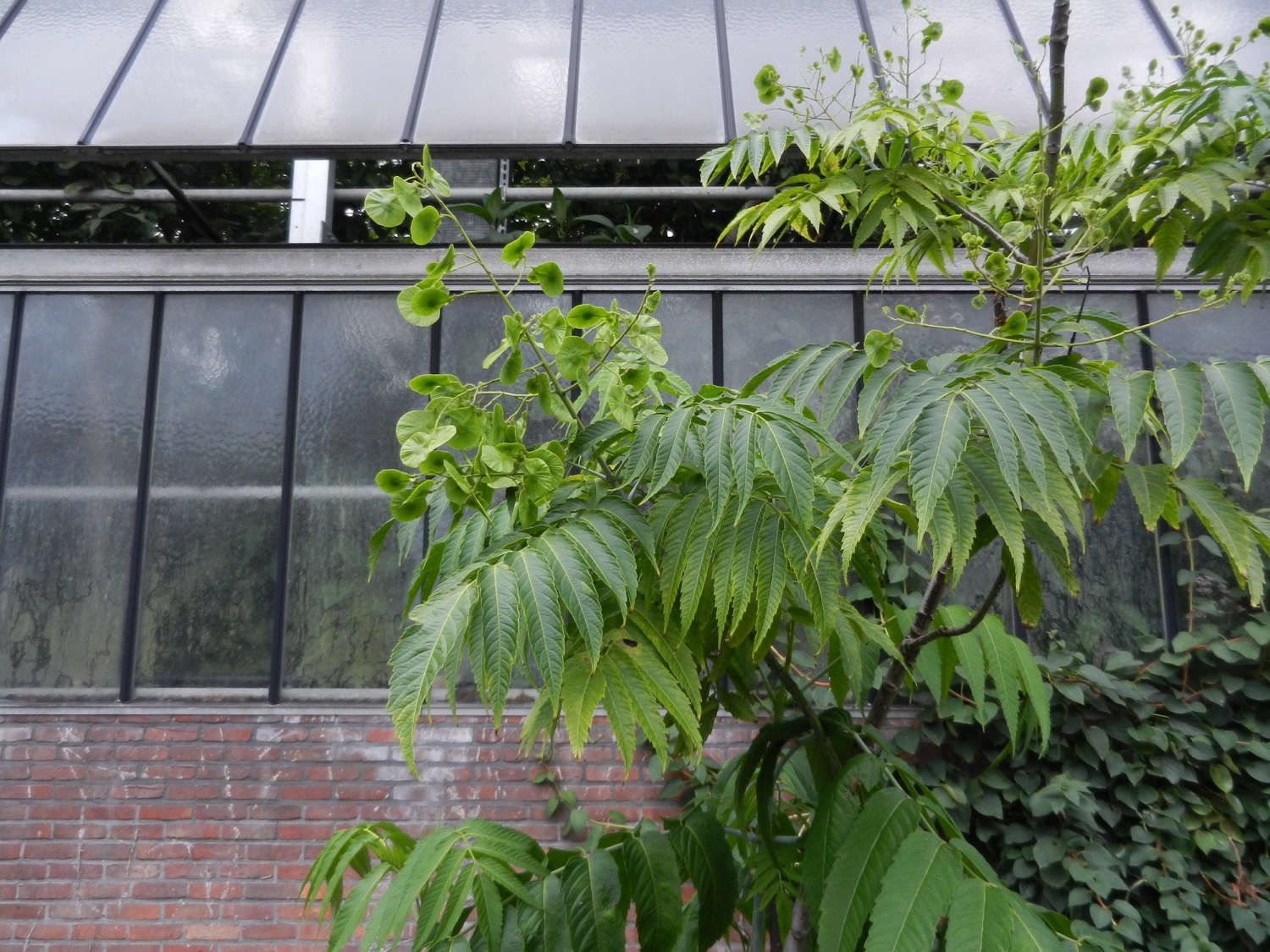 [Speaker Notes: Dipteronia dyerana
Zeepbesfamilie (Sapindaceae)

Tot besluit tonen we hier een unieke soort, uit ZO Yunnan (China), waarover de auteur, Augustine Henry schrijft: 
“… occurring as a small tree 10 feet high. It possibly attains much larger dimensions, as in China many trees which grow to a great size, flower at an early period.”
De bloei is telkens terminaal op de hoofdas, waardoor valse dichotomie ontstaat. 
Dit jaar is de boom zelfs tot vruchtzetting gekomen.]
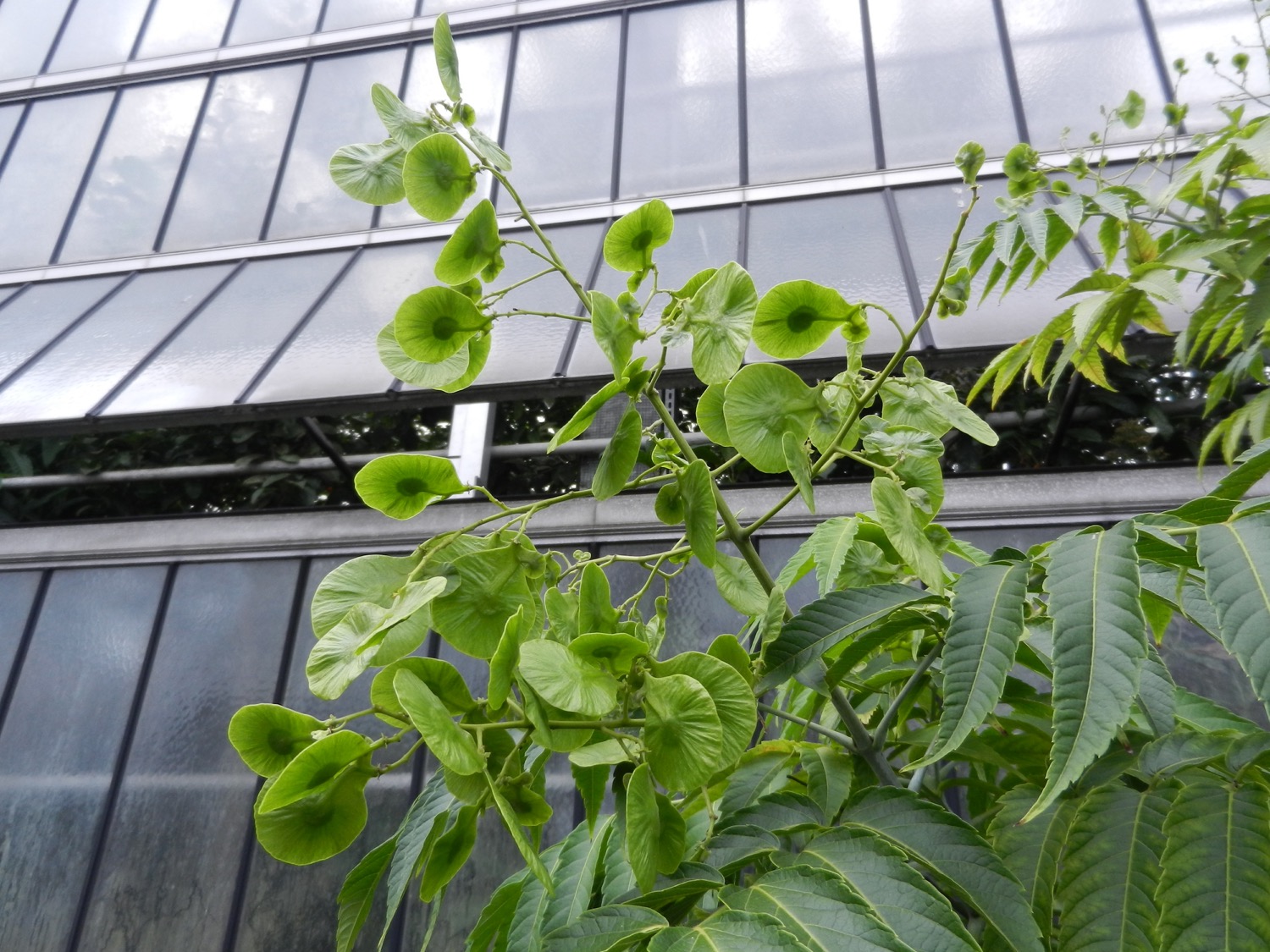 [Speaker Notes: Dipteronia dyerana
Zeepbesfamilie (Sapindaceae)

Tot besluit tonen we hier een unieke soort, uit ZO Yunnan (China), waarover de auteur, Augustine Henry schrijft: 
“… occurring as a small tree 10 feet high. It possibly attains much larger dimensions, as in China many trees which grow to a great size, flower at an early period.”
De bloei is telkens terminaal op de hoofdas, waardoor valse dichotomie ontstaat. 
Dit jaar is de boom zelfs tot vruchtzetting gekomen. 
De vruchten bestaan in principe uit twee delen, die elk kunnen uitgroeien tot een grote, ronde schijf. Meestal is er maar een van de twee die volkomen uitrijpt.]
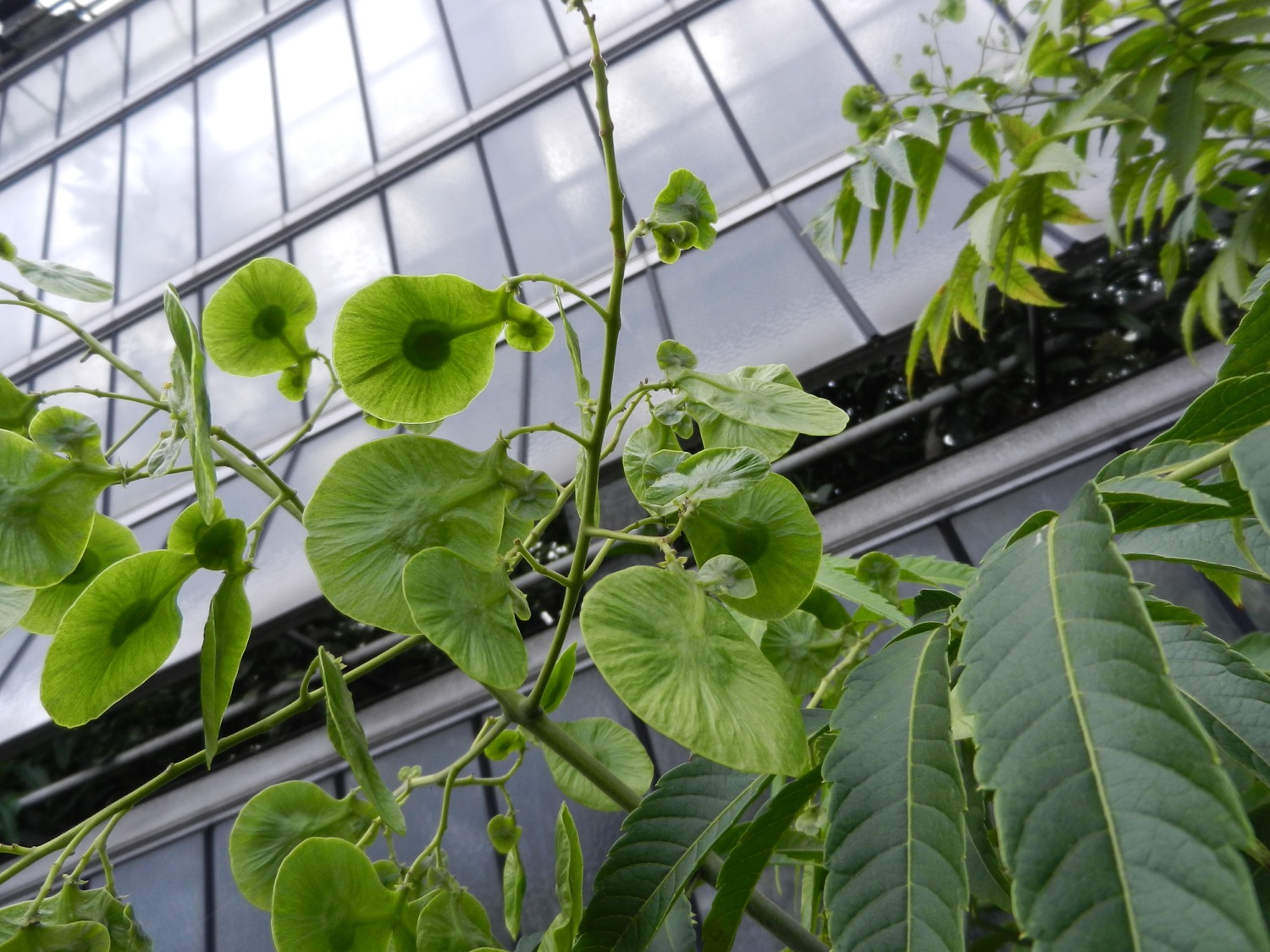 [Speaker Notes: Dipteronia dyerana 
Zeepbesfamilie (Sapindaceae)

Tot besluit tonen we hier een unieke soort, uit ZO Yunnan (China), waarover de auteur, Augustine Henry schrijft: 
“… occurring as a small tree 10 feet high. It possibly attains much larger dimensions, as in China many trees which grow to a great size, flower at an early period.”
De bloei is telkens terminaal op de hoofdas, waardoor valse dichotomie ontstaat. 
Dit jaar is de boom zelfs tot vruchtzetting gekomen. 
De vruchten bestaan in principe uit twee delen, die elk kunnen uitgroeien tot een grote, ronde schijf. Meestal is er maar een van de twee die volkomen uitrijpt.]